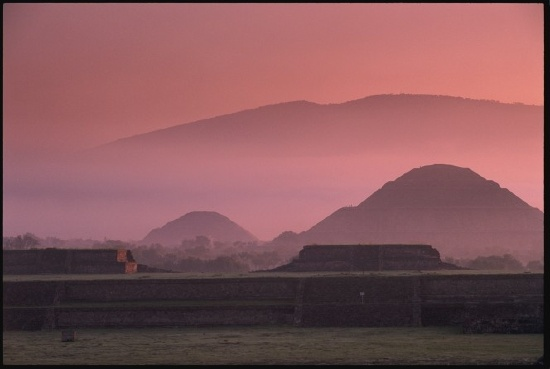 Ancient Middle America
Teotihuacán
University of Minnesota Duluth
Tim Roufs’ ©2009-2014
www.nationalgeographic.com/
Ancient Middle America
Teotihuacán
University of Minnesota Duluth
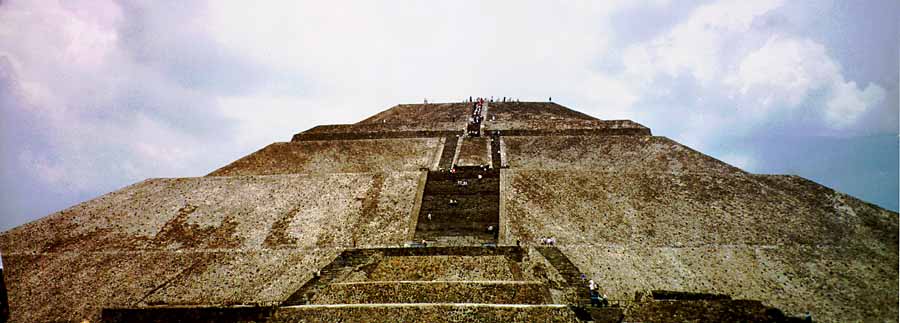 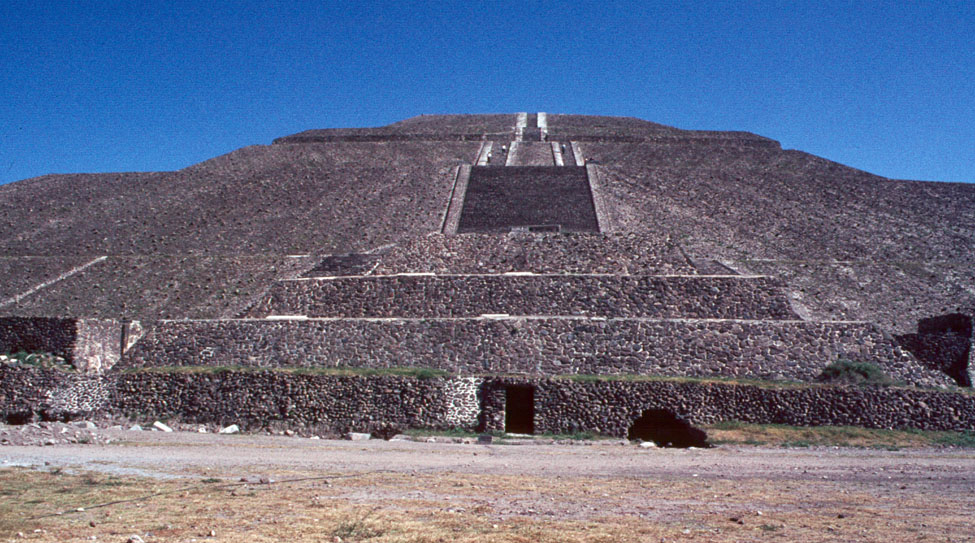 Pyramid of the Sun, 1967
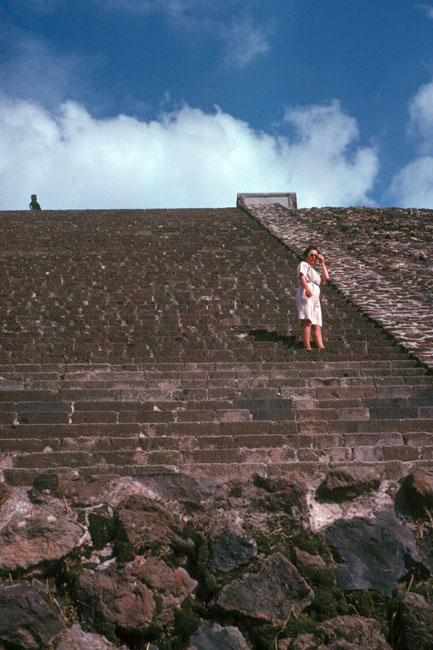 “Mixie” Campbell Roufs ascending the Pyramid of the Sun, 1967
aka Mary Magdalene Margaret Mary Juetta Campbell Roufs
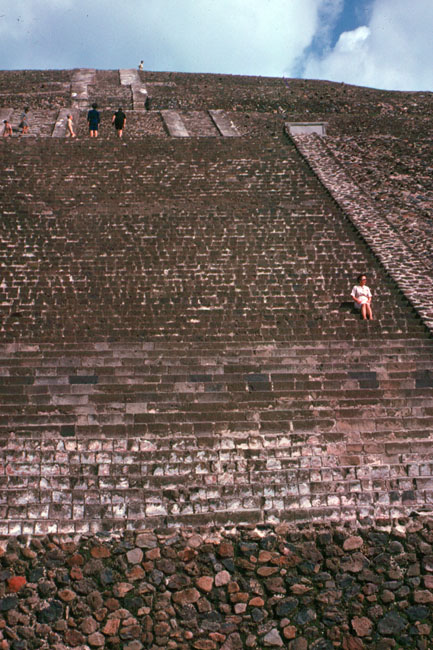 “Mixie” Campbell Roufs “at the top” of the Pyramid of the Sun, 1967
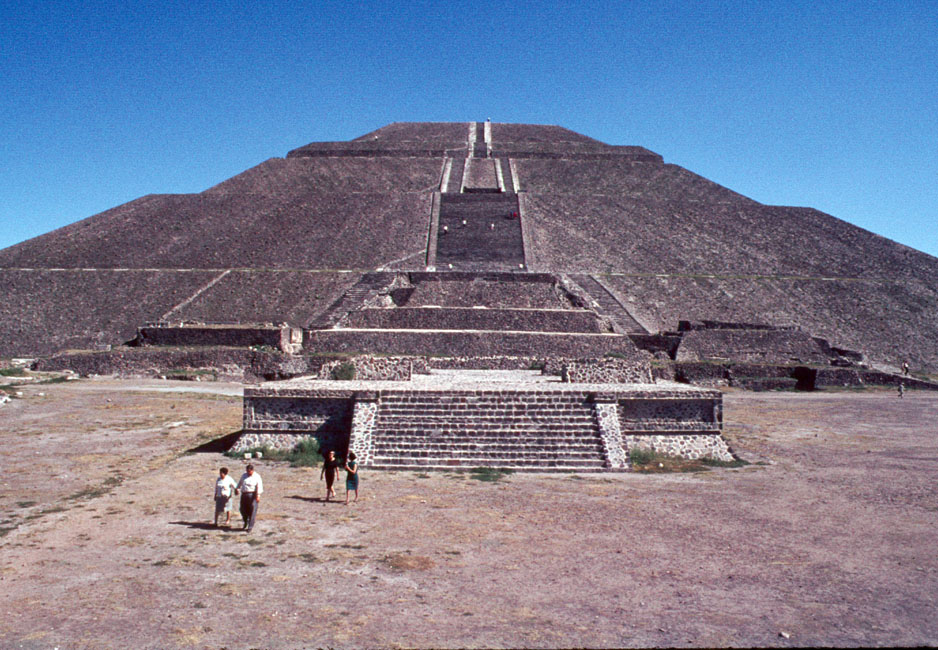 Pyramid of the Sun, 1967
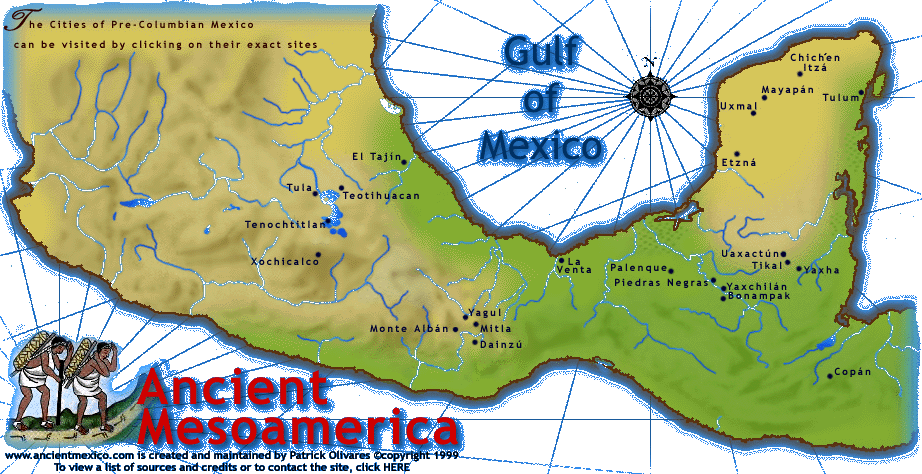 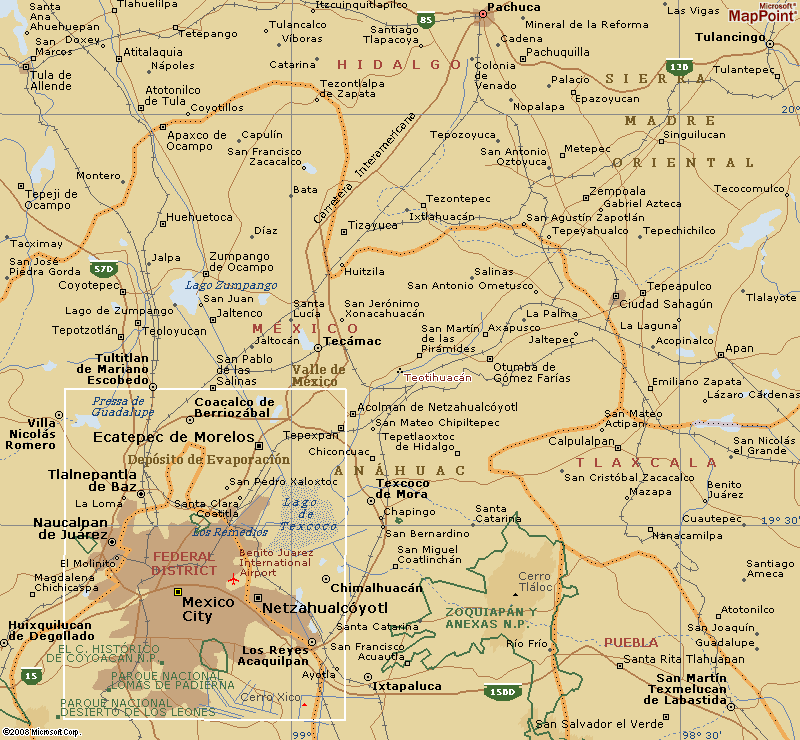 http://encarta.msn.com/map_701517005/teotihuac%C3%A1n.html
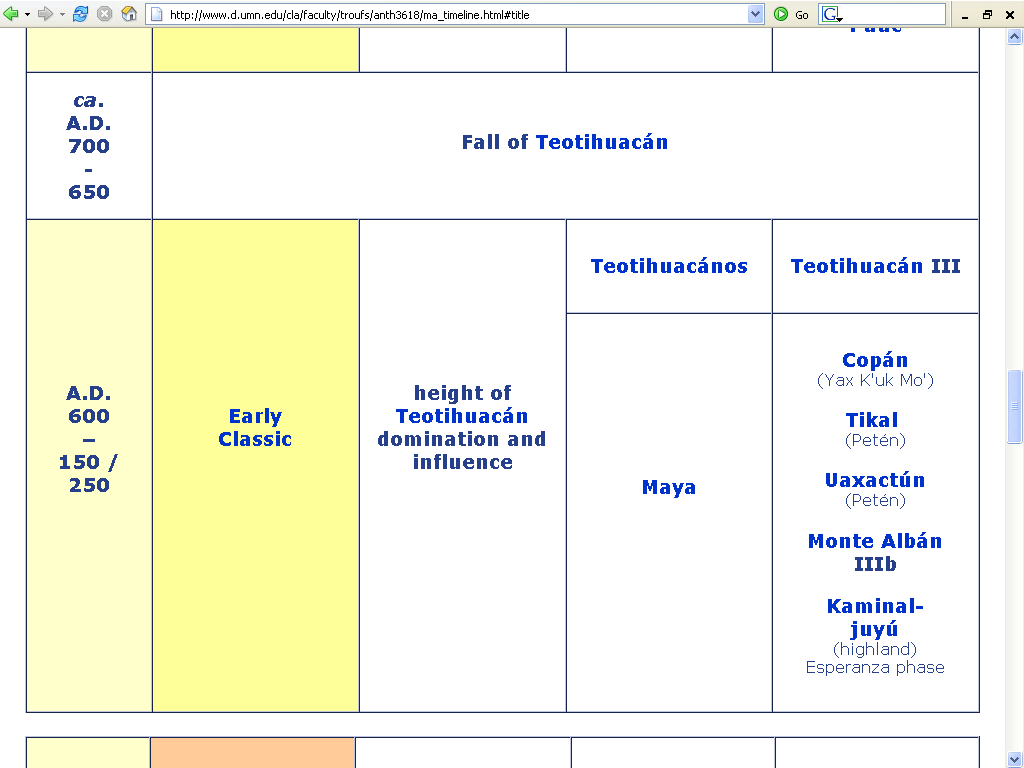 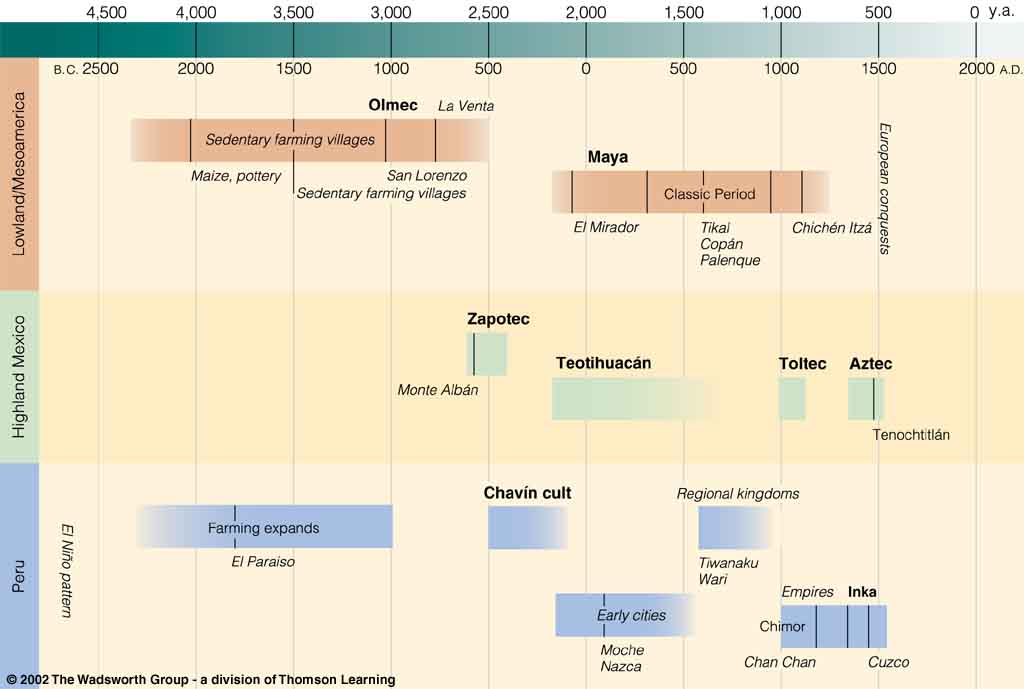 Colonial
Postclassic
Archaic
Pre-Classic
Classic
Understanding Physical Anthropology and Archaeology, 8th ed., p. 479
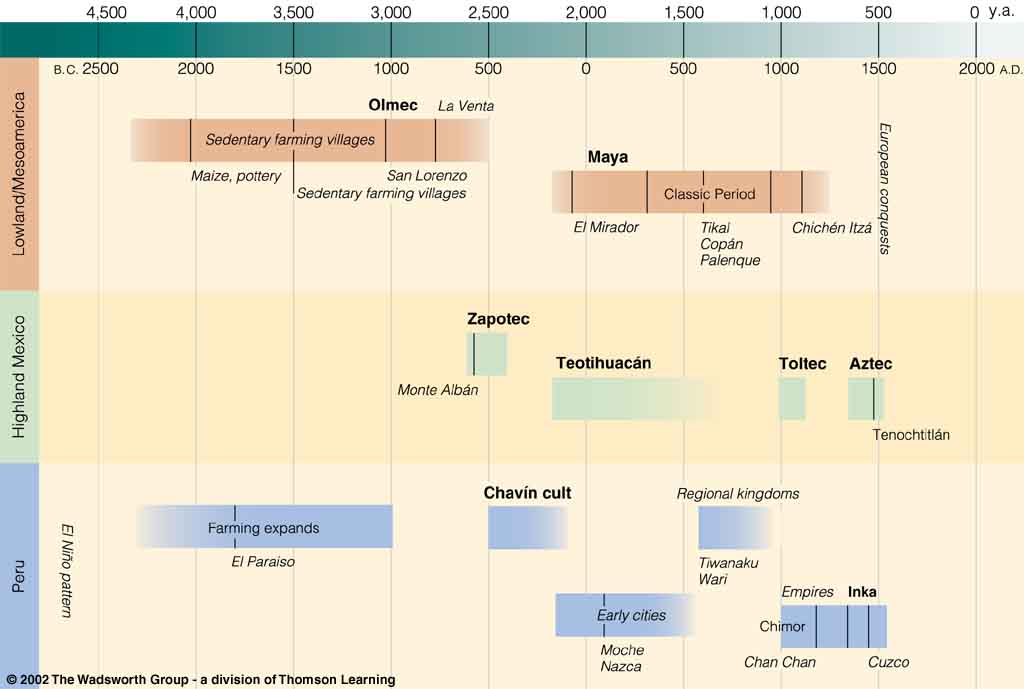 Colonial
Postclassic
Archaic
Pre-Classic
Classic
Understanding Physical Anthropology and Archaeology, 8th ed., p. 479
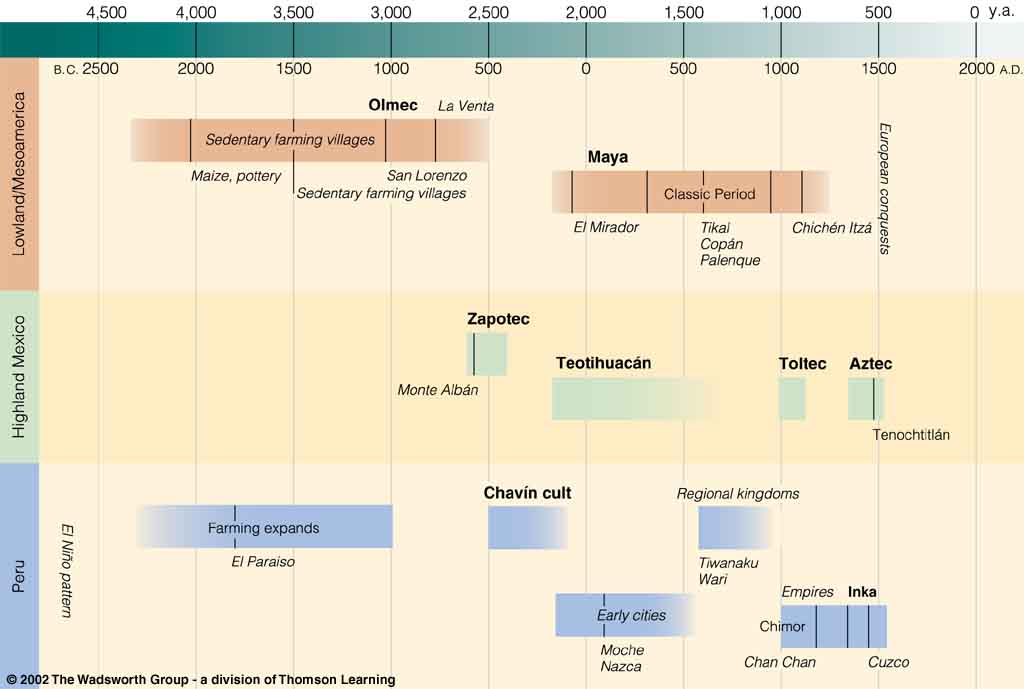 Cahokia
Ecuador
Understanding Physical Anthropology and Archaeology, 8th Ed., p. 479
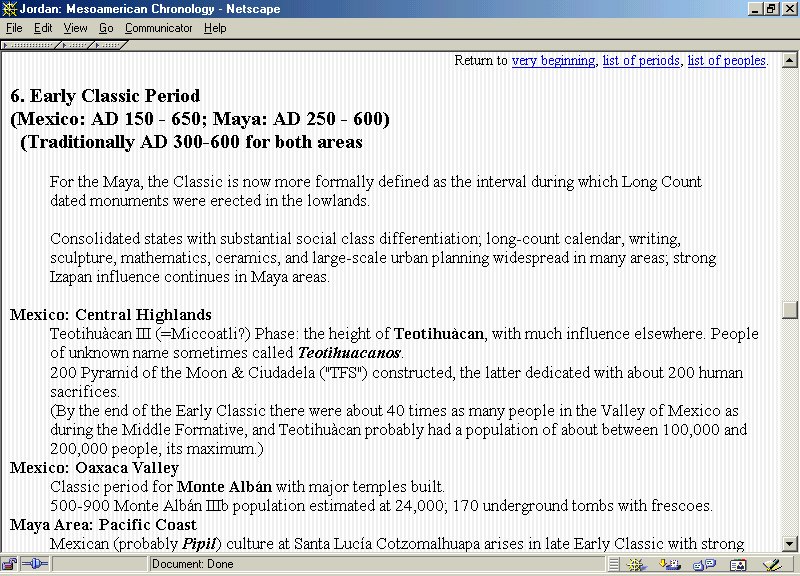 Classic Stage
2.	The Classic Stage marks the beginning of urban life in native America

the early New World cities were built around the temple pyramids and palace platforms of the ceremonial centers
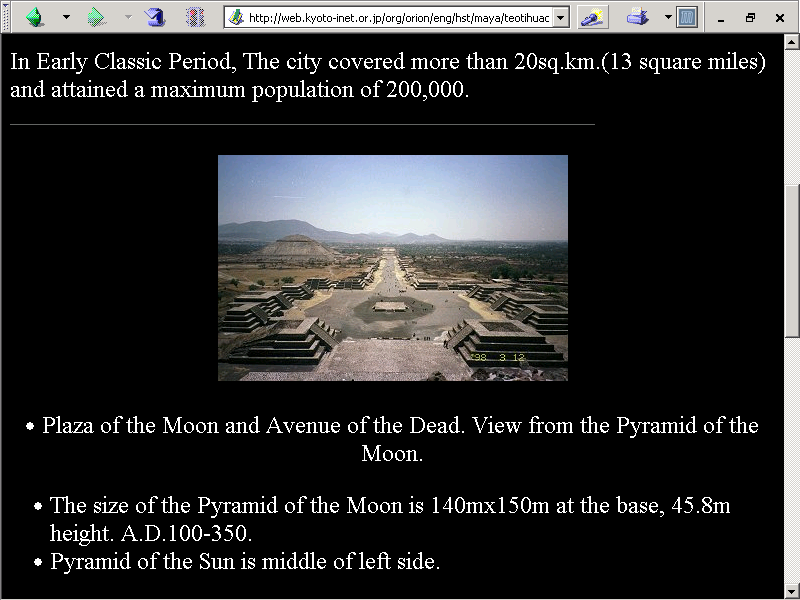 http://mayaruins.com/tikal/Tikal_map.html
Classic Stage
The Classic Stage cities were the nuclei of . . . 

political and religious governments

of artistic and intellectual achievement

of commerce and craft
Classic Stage
4.	The temples, palaces and other public buildings of the Classic are of great size and elaboration

these buildings attest to the planning, skill and labor organization of the builders
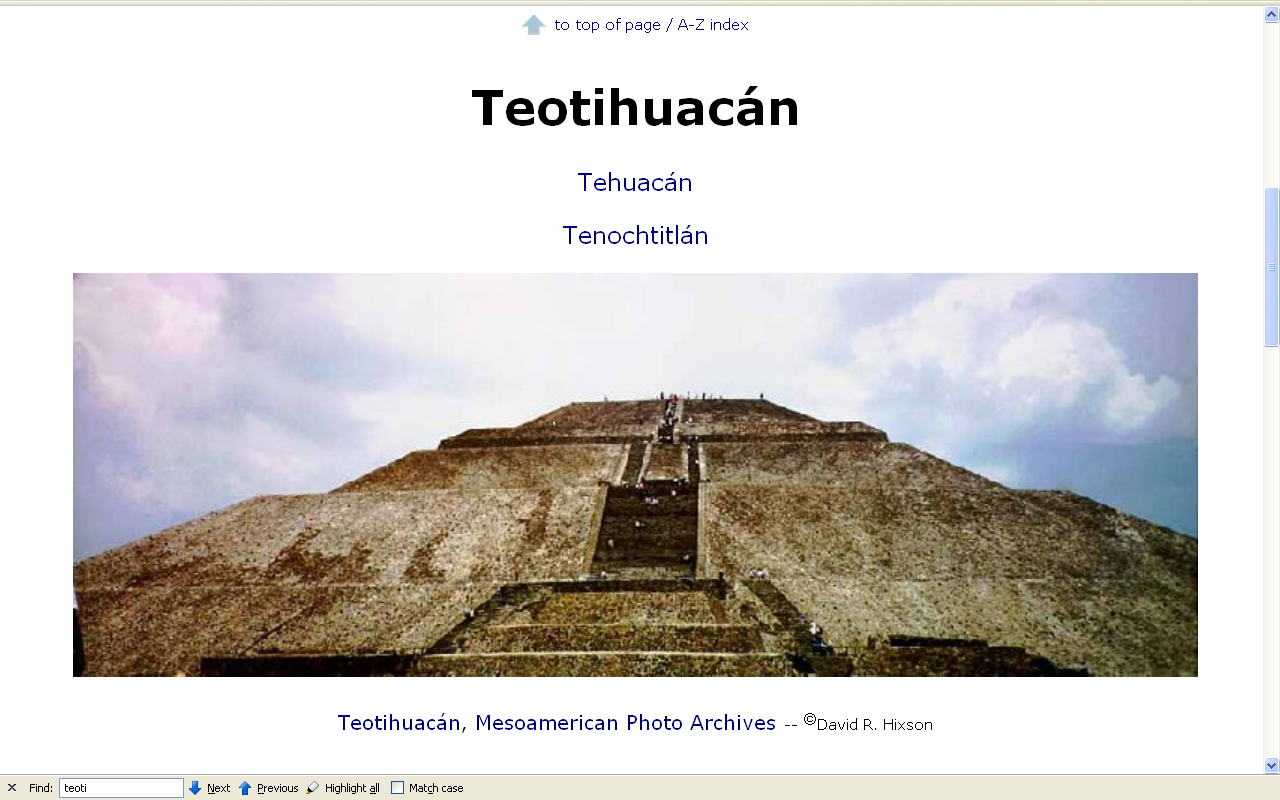 http://mayaruins.com/tikal/Tikal_map.html
Classic Stage
The Classic Stage is also characterized by the appearance of great art styles

these styles tend to be limited to well-defined regions
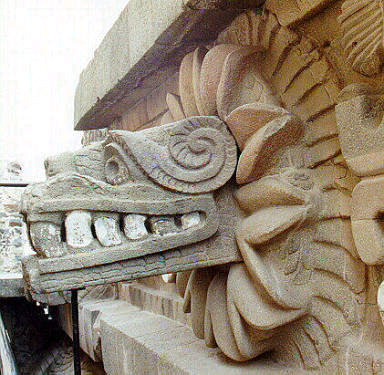 Quetzalcuatl, Teotihuacán
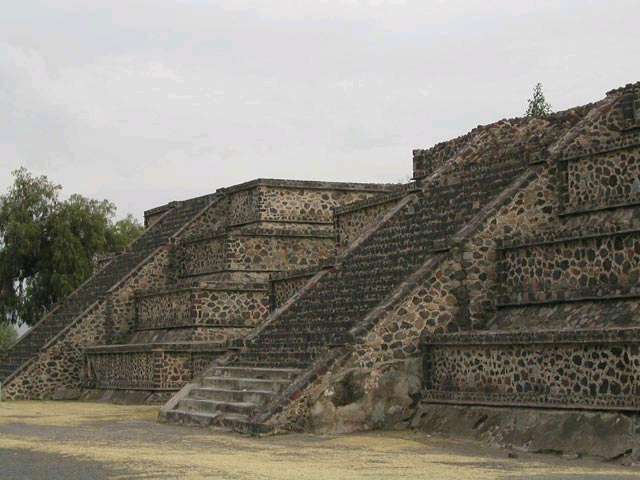 Talud-tablero style, Teotihuacán
http://en.wikipedia.org/wiki/Teotihuacan
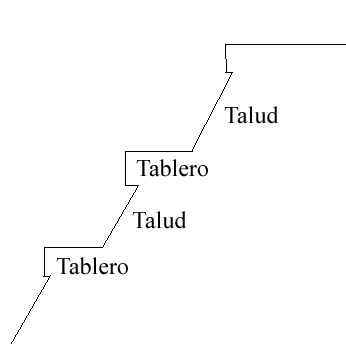 talud-tablero
http://en.wikipedia.org/wiki/Talud-tablero
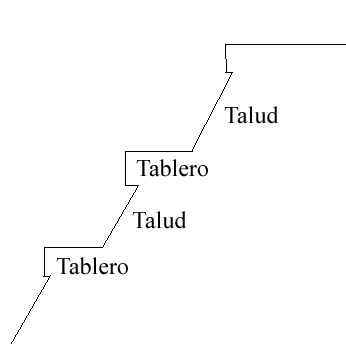 This method of construction is not well suited to a high-earthquake zone such as Mesoamerica
talud-tablero
http://en.wikipedia.org/wiki/Talud-tablero
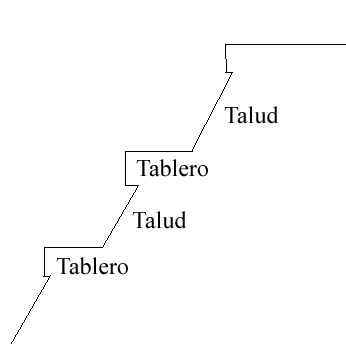 The tablero sections tend to break off during an earthquake and the facades then slide down the front of the pyramid, and need to be re-built . . .
talud-tablero
http://en.wikipedia.org/wiki/Talud-tablero
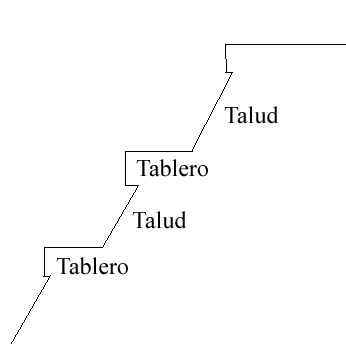 Thus it is likely that this configuration was especially significant to the Teotihuacanos, and others. . .
talud-tablero
http://en.wikipedia.org/wiki/Talud-tablero
The Inca of Peru, by contrast, built structures to withstand earthquakes . . .
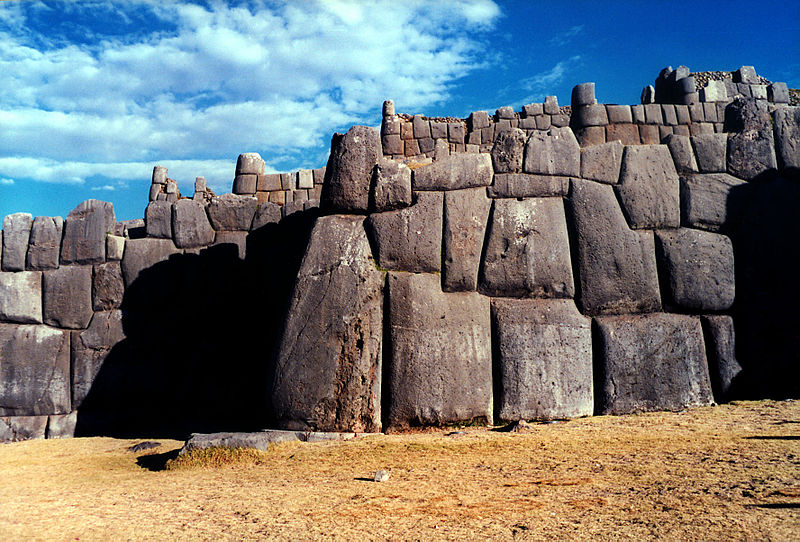 Sacsayhuamánnear Cusco, Peru
http://en.wikipedia.org/wiki/Sacsayhuam%C3%A1n
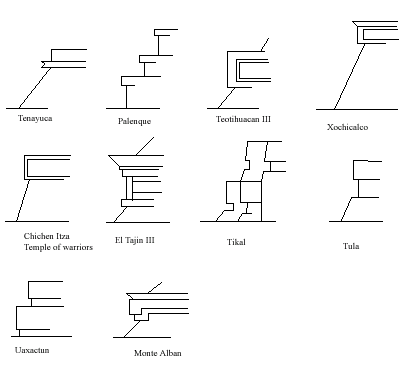 In spite of the structural vulunarability to earthquakes, the Teotihuacán style was widely imitated . . .
talud-tablero
http://en.wikipedia.org/wiki/Talud-tablero
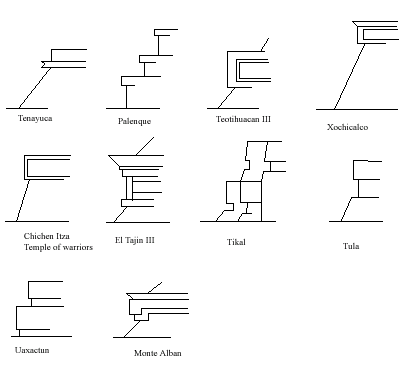 talud-tablero
http://en.wikipedia.org/wiki/Talud-tablero
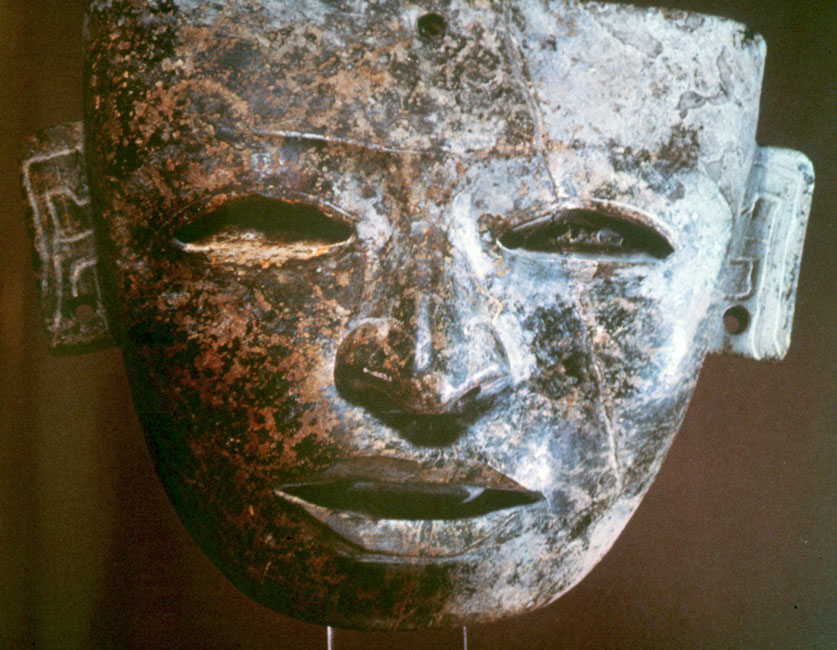 Teotihuacán Stone Mask, ClassicBernal-Groth, Ancient Mexico in Color, 1968, pl.10
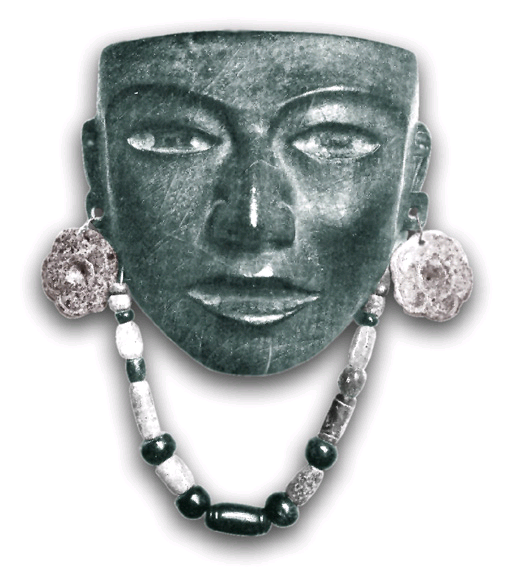 Obsidian mask, Teotihuacán Classic
www.arikah.net/enciclopedia-espanola/Per%C3%ADodo_cl%C3%A1sico_mesoamericano
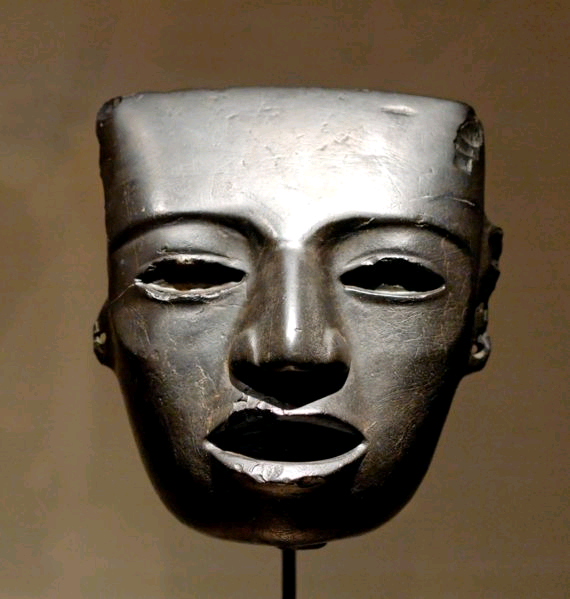 Stone mask, Teotihuacán, 3rd to 7th century A.D.
http://en.wikipedia.org/wiki/Teotihuacan
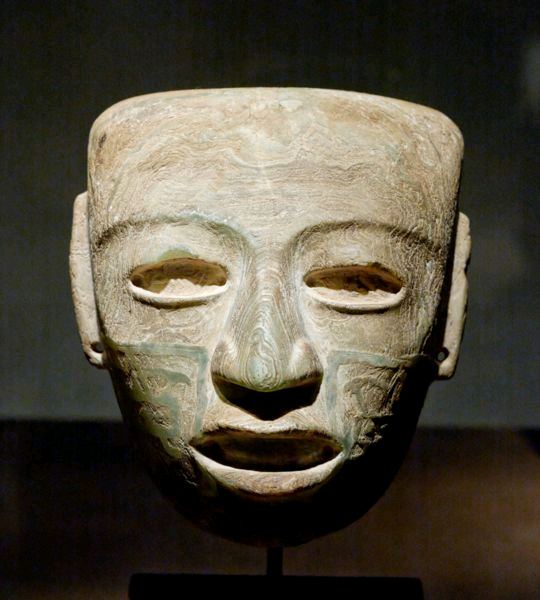 Marble mask, Teotihuacán, 3rd to 7th century A.D.
http://en.wikipedia.org/wiki/Teotihuacan
Talud-tablero style, Teotihuacán
http://en.wikipedia.org/wiki/Teotihuacan
Talud-tablero style, Teotihuacán
http://en.wikipedia.org/wiki/Teotihuacan
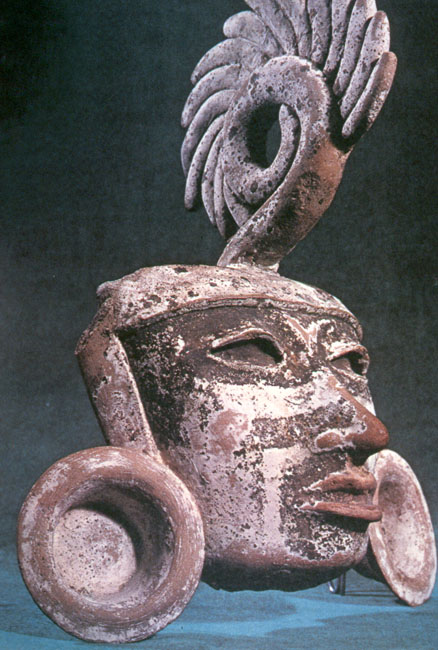 Mask of Teotihuacán Noble
Bradley Smith, Mexico, p. 77
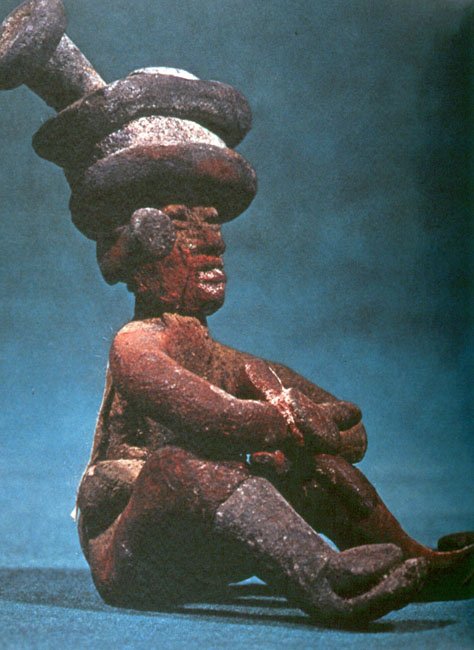 Teotihuacán Figure
Bradley Smith, Mexico, p. 70
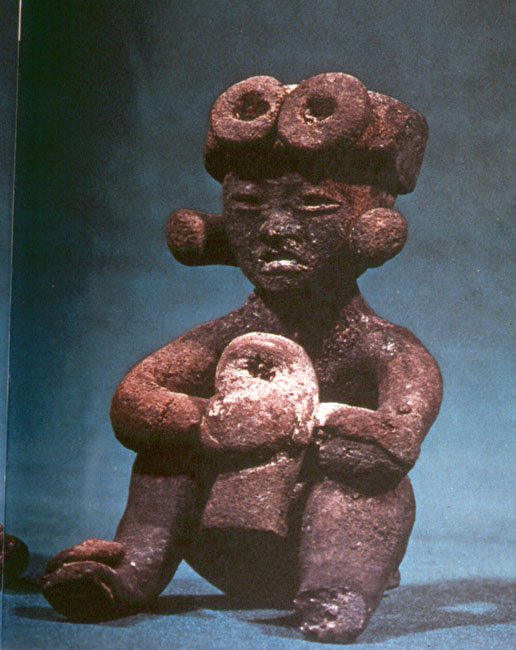 Teotihuacán Figure
Bradley Smith, Mexico, p. 71
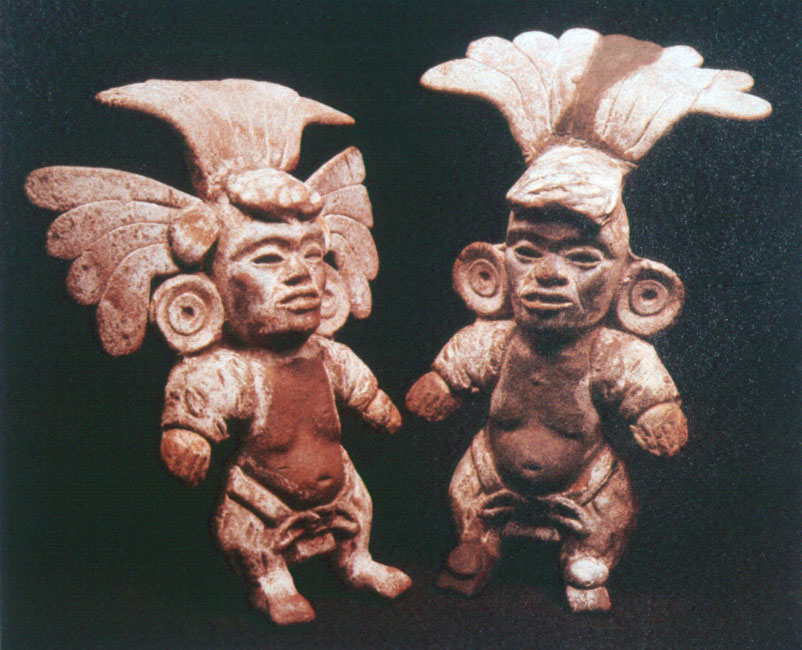 Teotihuacán Dwarfs
The Making of Civilization, p. 30
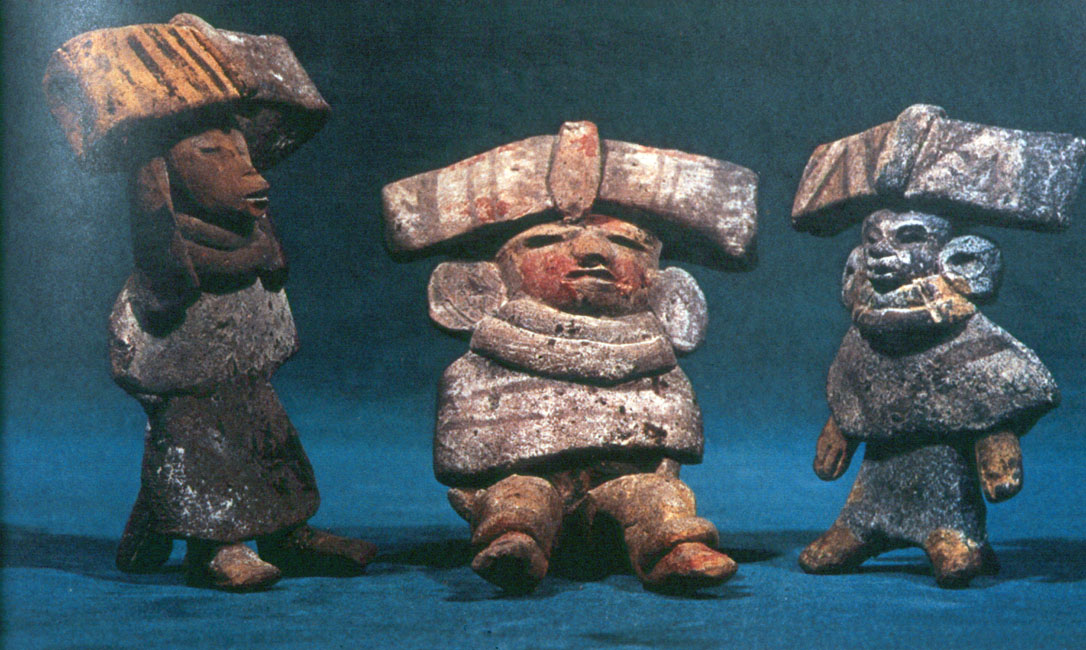 Teotihuacán figurines
Bradley Smith, Mexico, p. 67
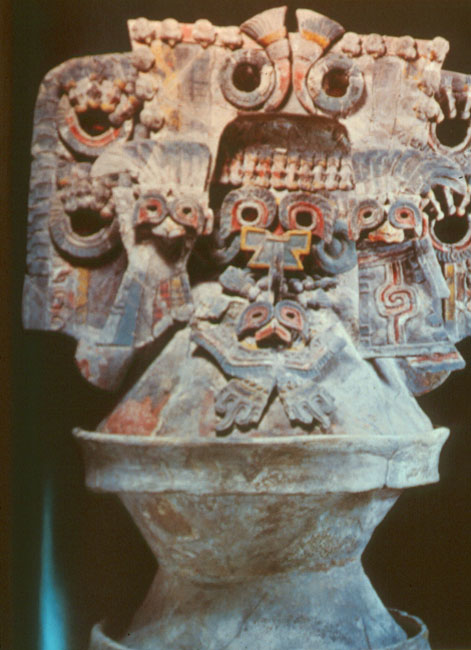 Brazier from Teotihuacán
Bernal and Growth, Ancient Mexico, p. 13
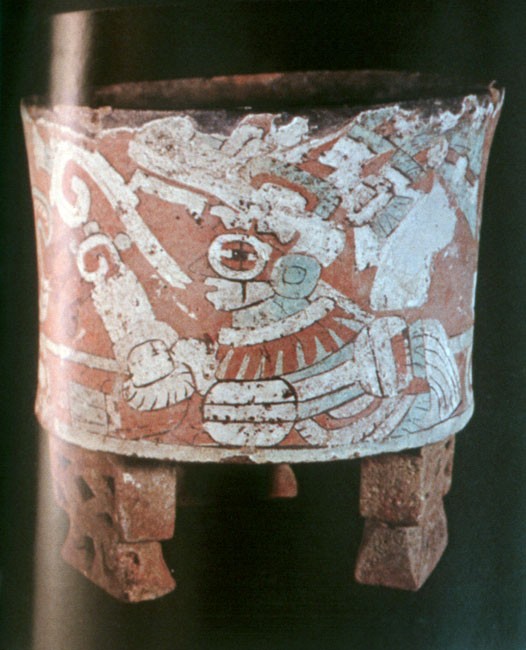 Cylindrical bowl with stuccoed and painted decorations, Teotihuacán
Van Winning, p. 177
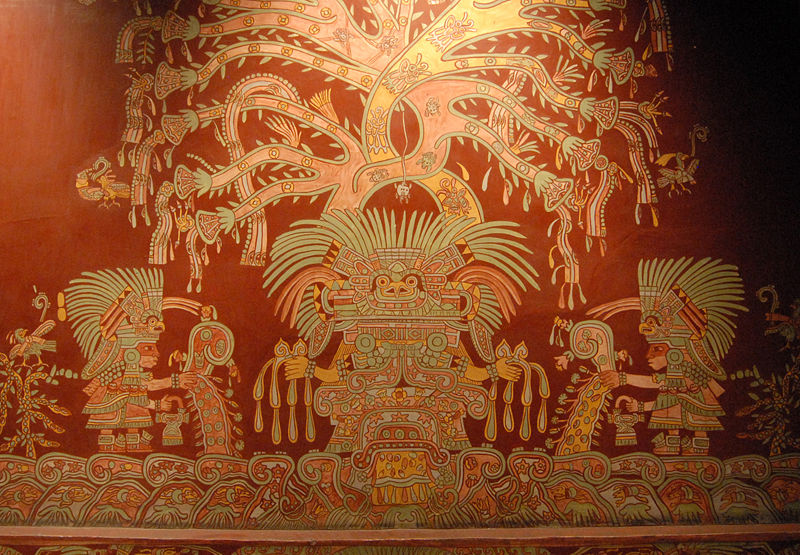 The Great Goddess of Teotihuacán, 
Tepantitla apartment complex
http://en.wikipedia.org/wiki/Teotihuacan
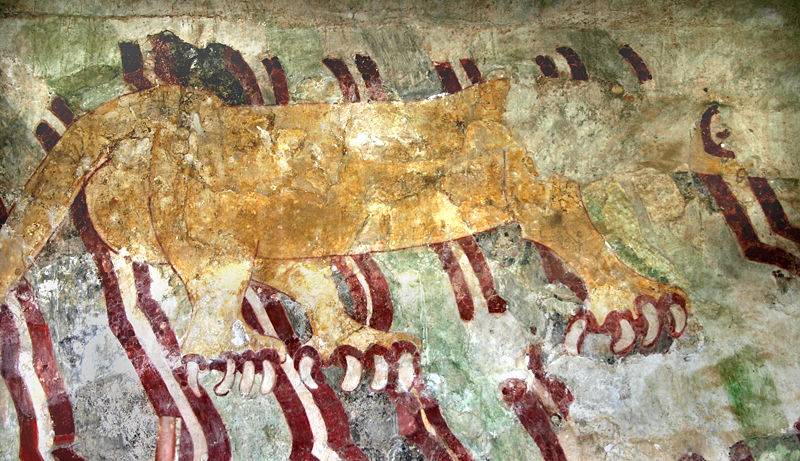 Jaguar mural located near  the “Street of the Dead"
http://en.wikipedia.org/wiki/Teotihuacan
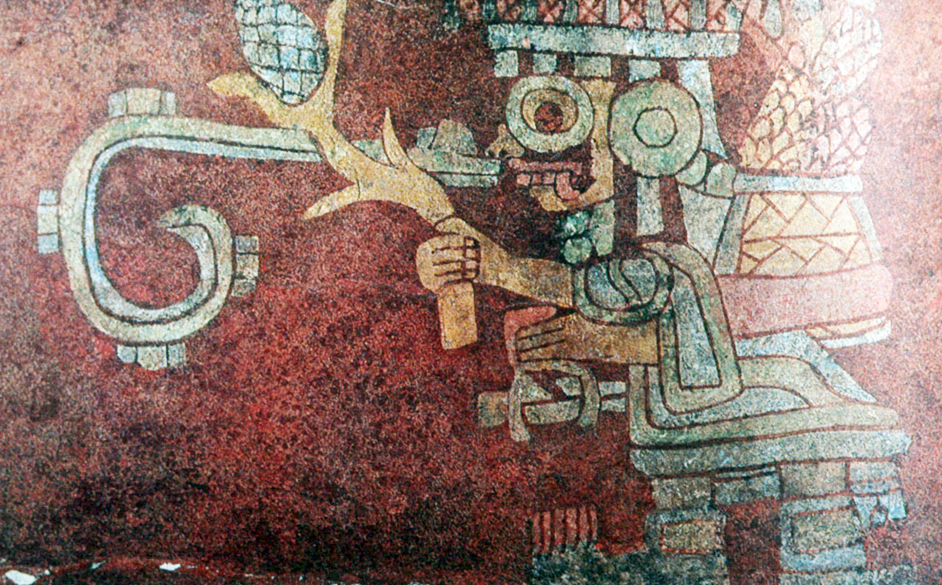 Yacatecuhtli, God of Commerce, carrying maize, Teotihuacán
Bradley Smith, Mexico, p. 76
The beginning of the 
Teotihuacán Classic . . .
Classic Stage
Radiocarbon dates on the Late Preclassic phases in the valley of Mexico indicate that the Teotihuacán region had its Classic inception about contemporaneously or only a little earlier than the A.D. 300 (11.6.0.0.0) correlation date

A.D. 150
Classic Stage
Radiocarbon dates on the Late Preclassic phases in the valley of Mexico indicate that the Teotihuacán region had its Classic inception about contemporaneously or only a little earlier than the A.D. 300 (11.6.0.0.0) correlation date

A.D. 150
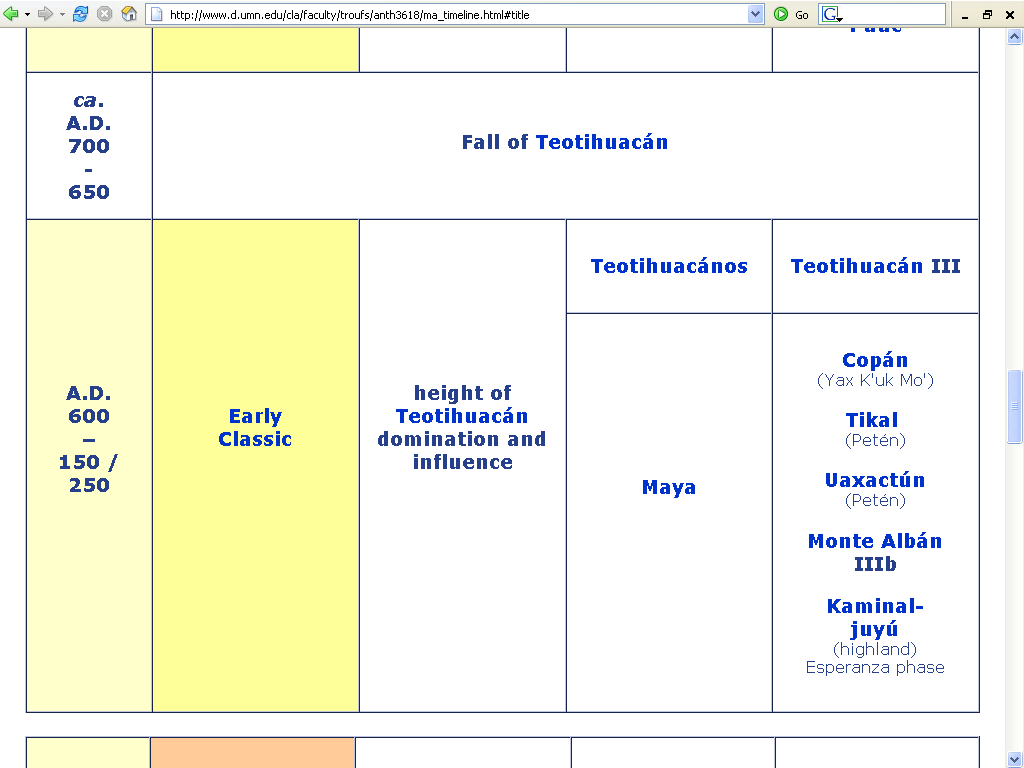 Classic Stage
Except for some pottery and a few items of architectural detail

the Tzakol Maya Classic of the Petén
Classic Teotihuacán II-III
Monte Albán IIIa, and 
the Classic Esperanza phase of Highland Guatemala

are alike only in that each expresses vigorous regional-cultural traditions at this time
Classic Stage
Except for some pottery and a few items of architectural detail

the Tzakol Maya Classic of the Petén
Classic Teotihuacán II-III
Monte Albán IIIa, and 
the Classic Esperanza phase of Highland Guatemala

are alike only in that each expresses vigorous regional-cultural traditions at this time
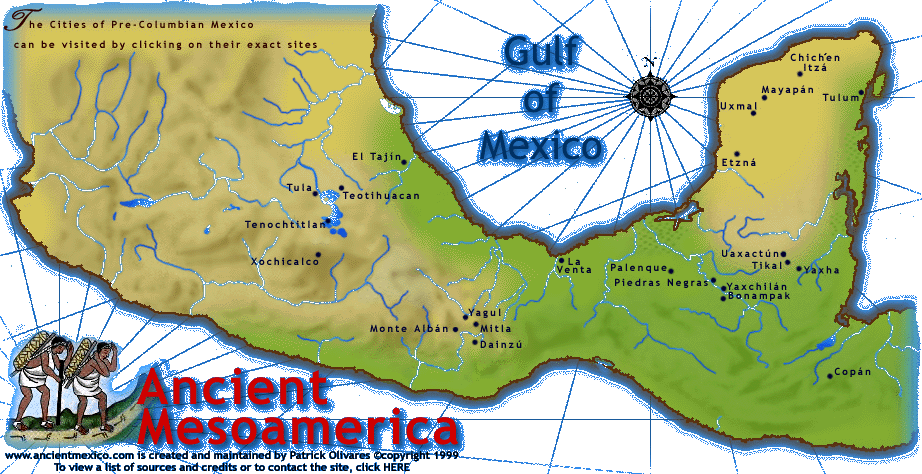 CoastalVeracruz
Valley of Mexico
Petén
Maya
Oaxaca
Highland
Maya
• Kaminaljuyú
• Kaminaljuyú
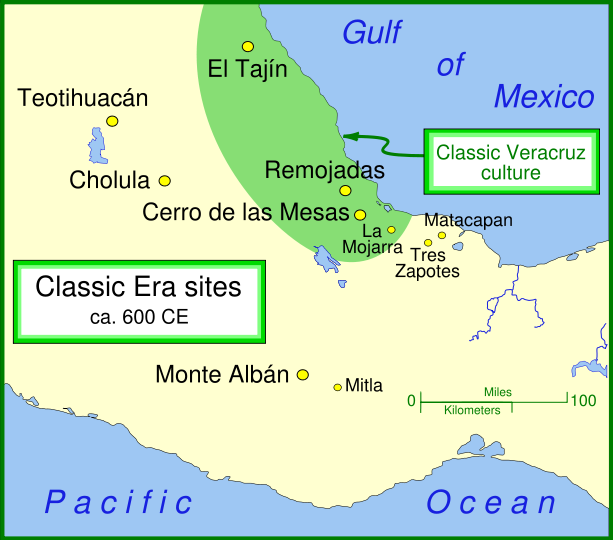 http://en.wikipedia.org/wiki/Teotihuacan
Classic Stage
idea systems remained regionalized in spite of the exchange of technologies, elements, goods and ideas

that is, they continued to have stylistic regionalism
Classic Stage
idea systems remained regionalized in spite of the exchange of technologies, elements, goods and ideas

that is, they continued to have stylistic regionalism
Quetzalcoatl
also known  as the Feathered Serpent; a deity representing good, appears at Teotihuacán
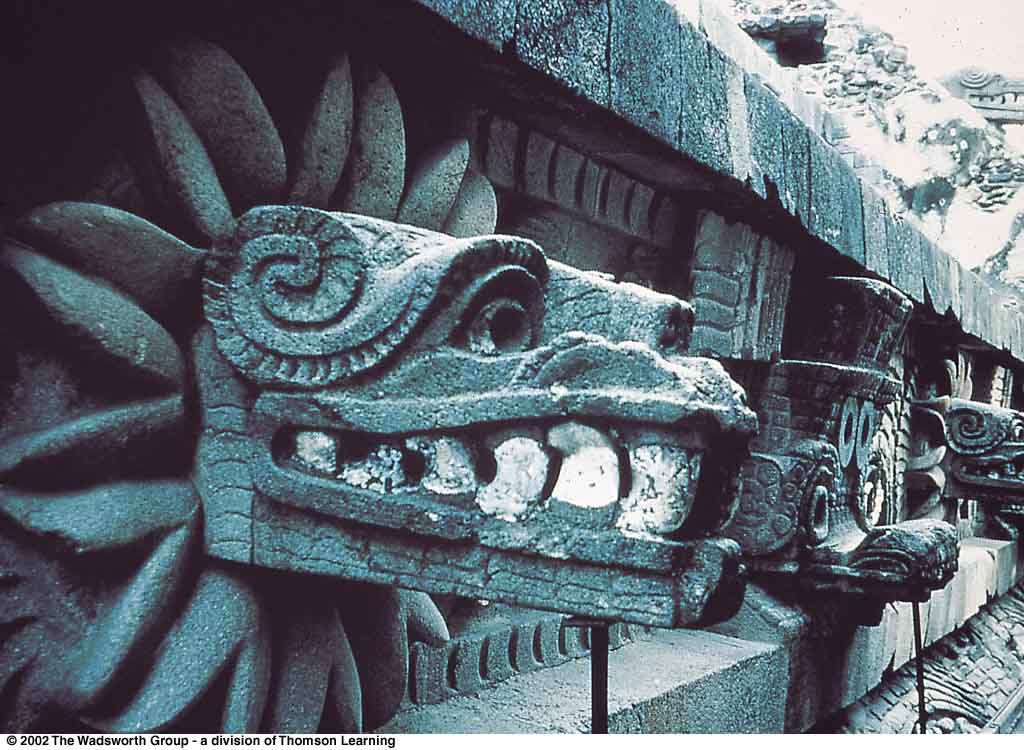 Understanding Physical Anthropology and Archaeology, 8th ed., p. 489
The end of the 
Teotihuacán Classic . . .
Decline of the Classic
Teotihuacán appears to have been destroyed in the second half of the first millennium A.D., 
about A.D. 650 or 700

probably by the invaders identified with the Tula – Toltec culture

bearers of the same Tula – Toltec culture moved into other parts of Mesoamerica at this same time or shortly after
Classic Stage
The Tlamimilolpa  phase of the Mexican Highland Classic may have closed prior to the collapse of the great Lowland Maya ceremonial centers, or it may have run contemporaneously with them

a reasonable estimate of the fall of Teotihuacán is about A.D. 700 (or A.D. 650)
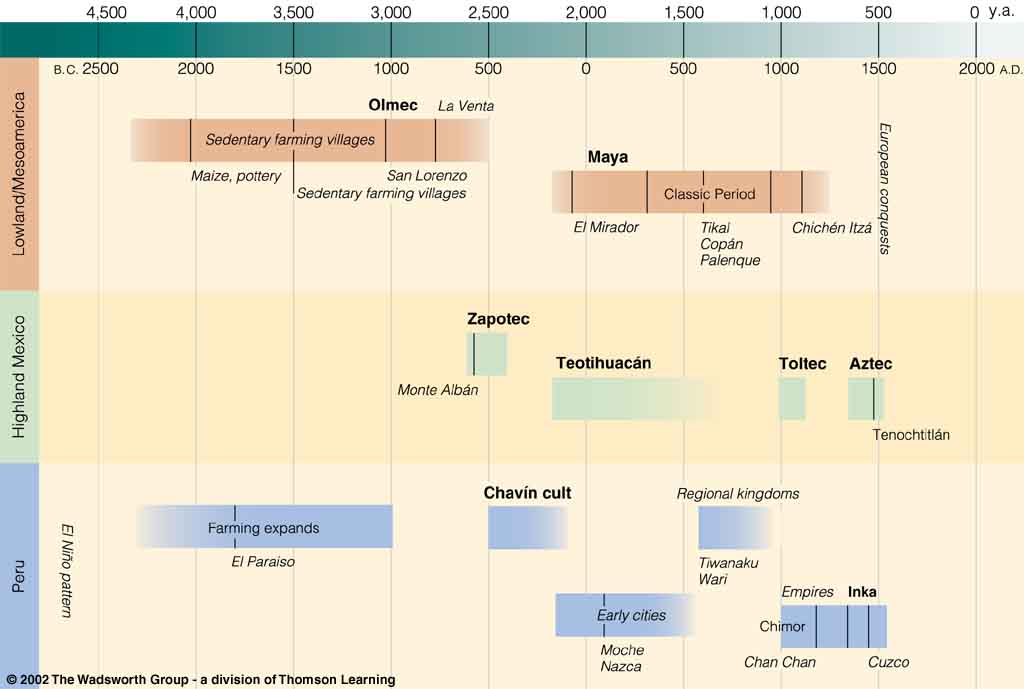 Cahokia
Ecuador
Understanding Physical Anthropology and Archaeology, 8th ed., p. 479
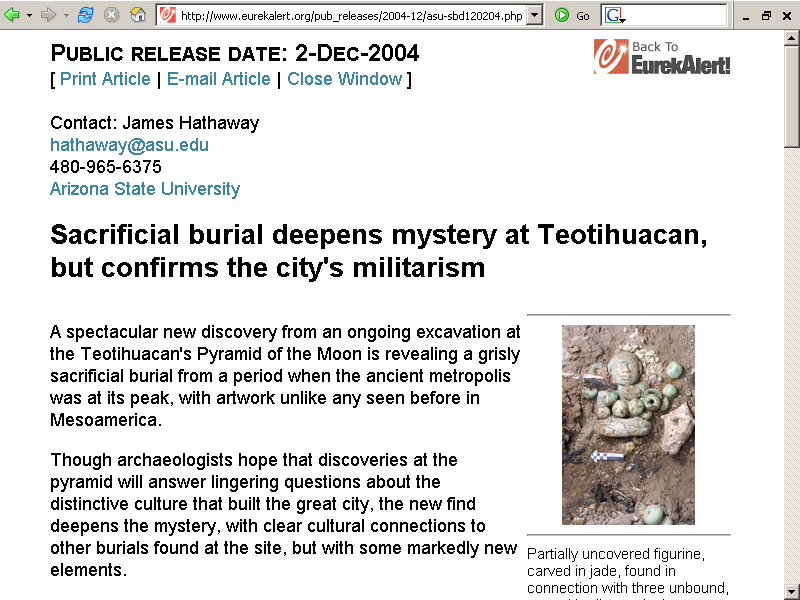 www.eurekalert.org/pub_releases/2004-12/asu-sbd120204.php
Decline of the Classic
The breakdown of the old Classic regional states may -- in part -- be attributed to

the invaders from the Tula – Toltec culture

or to the waves of social and political disruption and dislocation which they set in motion on the Chichimec frontier
Decline of the Classic
Or the breakdown may have been caused by . . .

overpopulation

the presence of steadily increasing populations, coupled with . . . 

soil depletion caused by over-farming
Decline of the Classic
Or the breakdown may have been caused by . . .

in the case of Teotihuacán, 
perhaps by erosion 
following the loss of topsoil due to overcutting of trees 
to process limestone into cement and lime plaster
Decline of the Classic
At Teotihuacán, the population was more densely massed around it in the Teotihuacán IV phase than in the preceding Teotihuacán II and III phases
Decline of the Classic
At Teotihuacán, the population was more densely massed around it in the Teotihuacán IV phase than in the preceding Teotihuacán II and III phases
Early Classic Stage
Central Highlands sites include:
Teotihuacán III (Xolalpan-Tlamimilolpa  phases)

Teotihuacán II (Miccaotli phase)
The site . . .
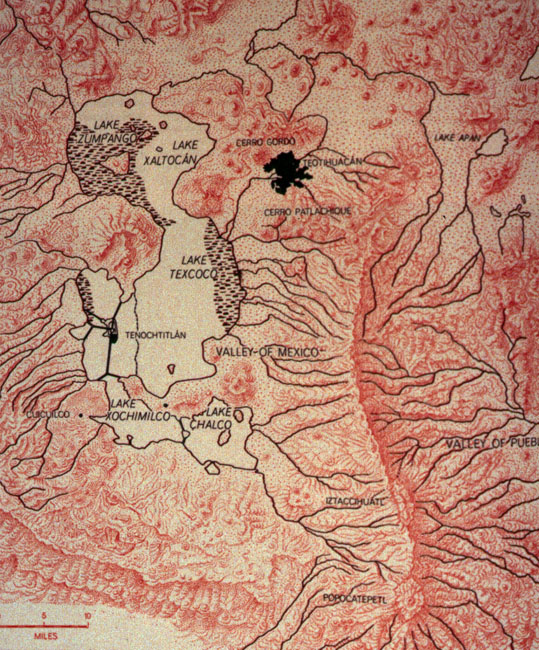 Valley of Mexico
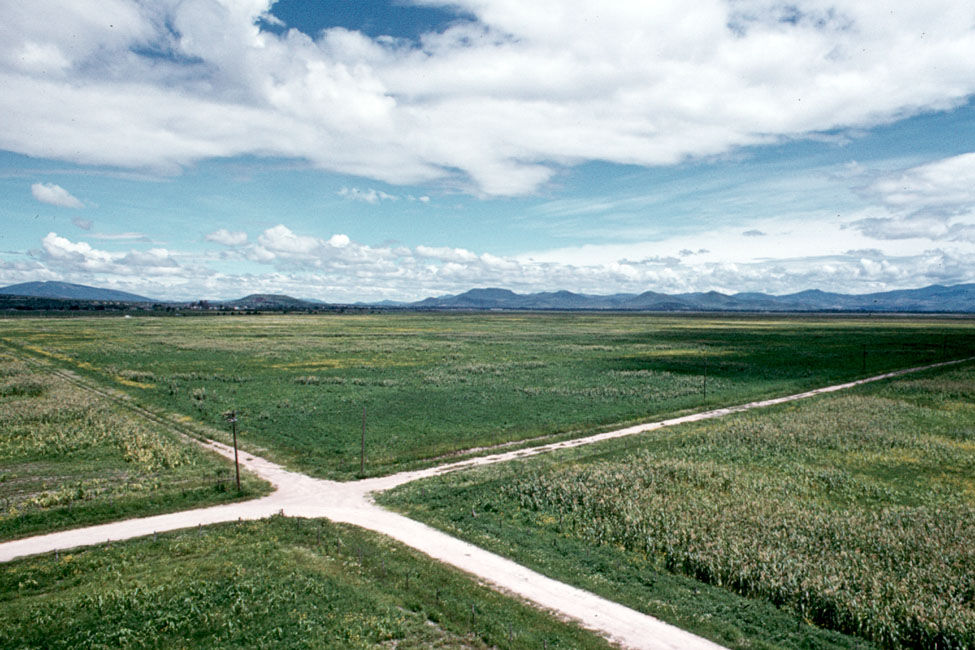 Teotihuacán
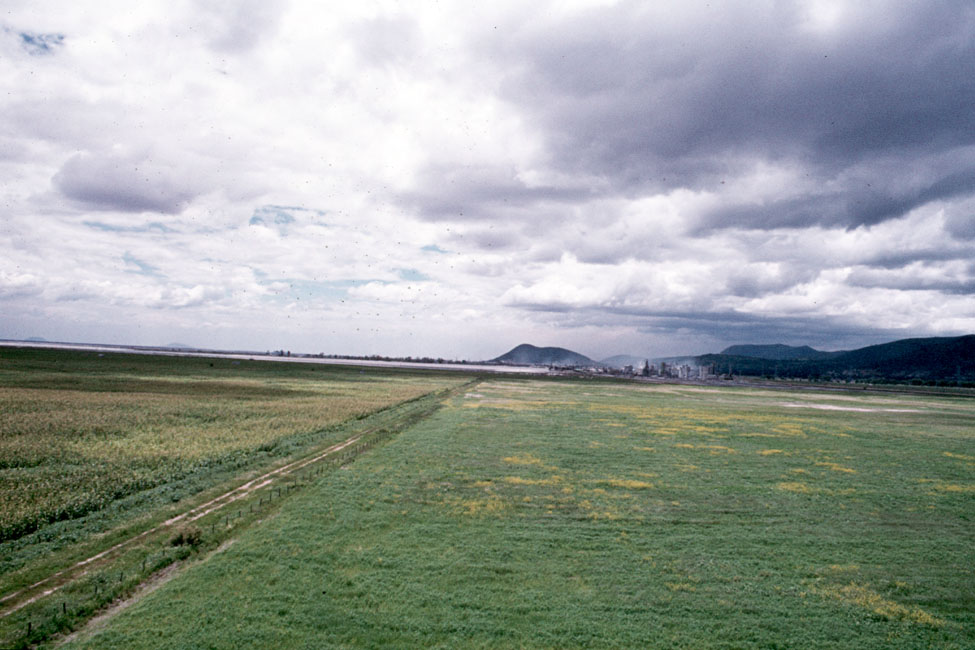 Northern “shore” of  Lake Texcoco, facing Mexico City, 1969
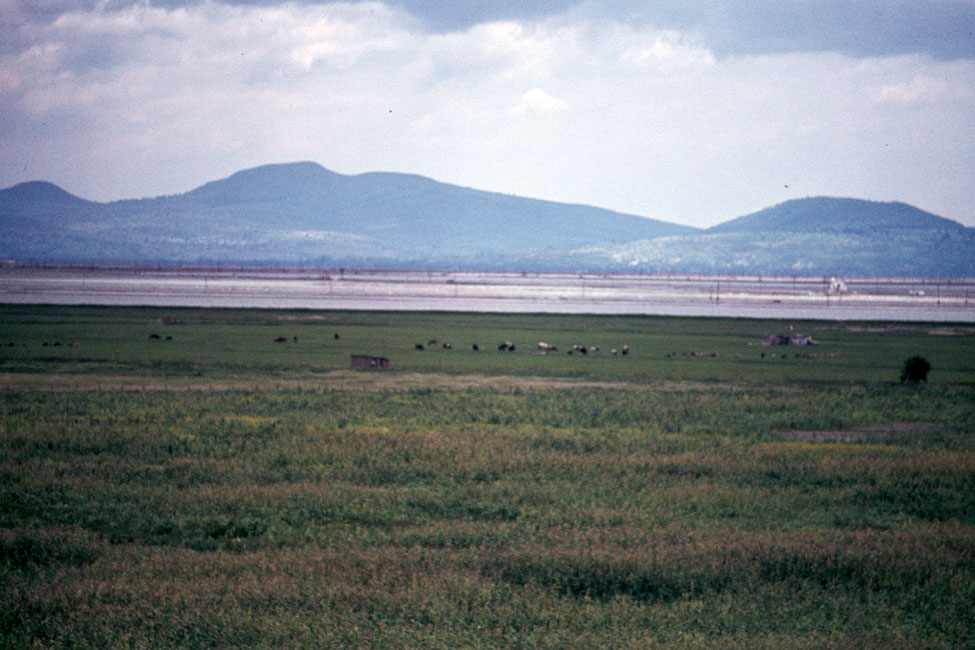 Northern “shore” of  Lake Texcoco, facing Mexico City, 1969
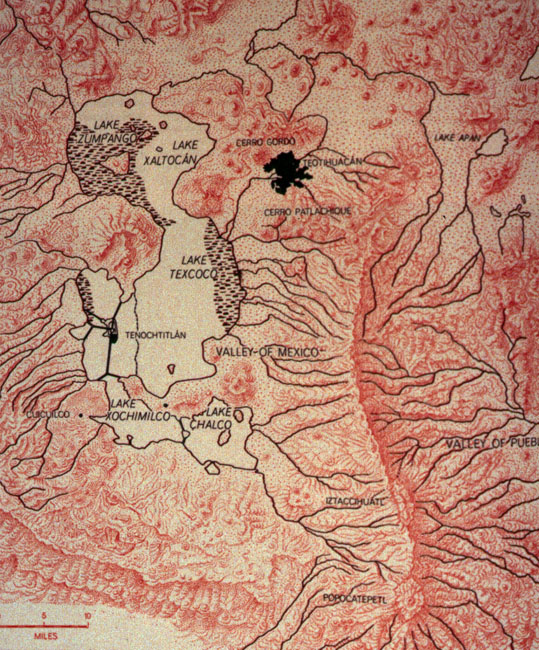 Valley of Mexico
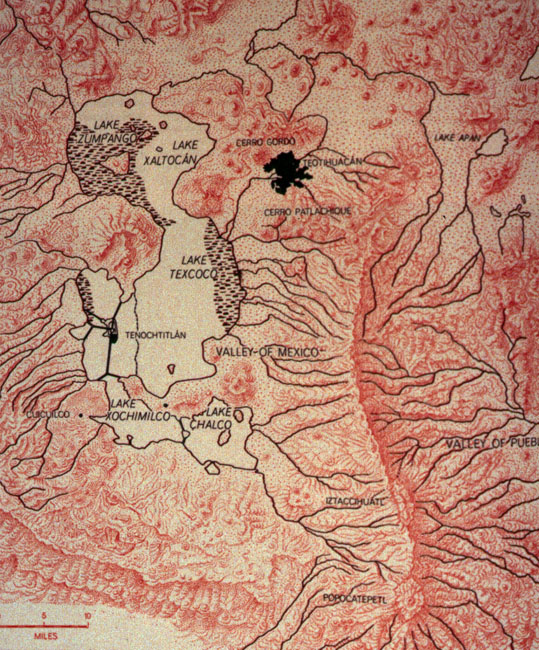 Valley of Mexico
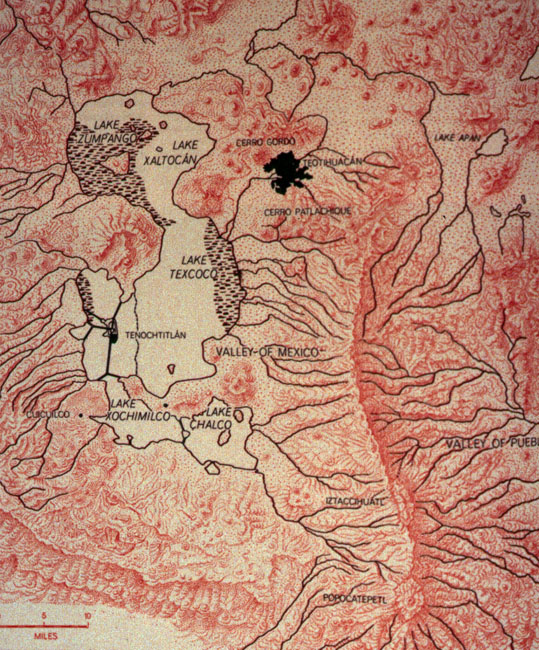 Valley of Mexico
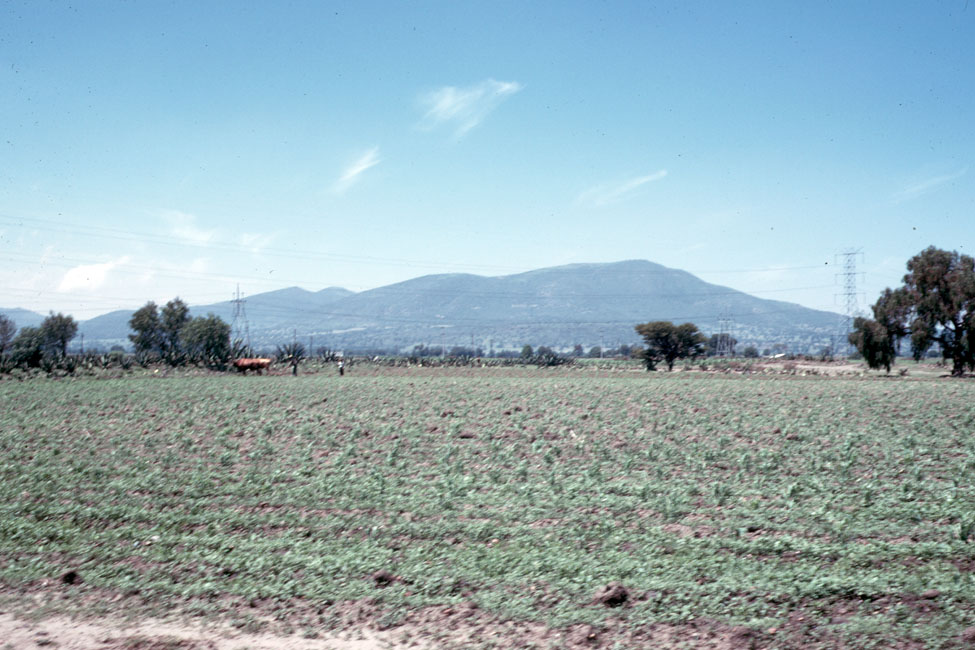 Teotihuacán field, south of  the Pyramid of the Sun, 1969
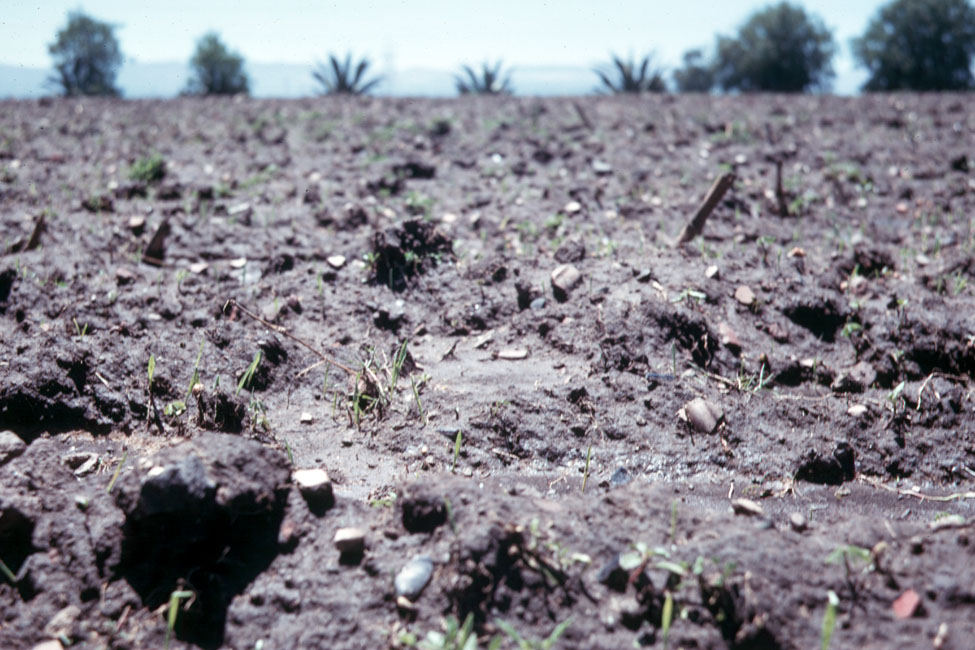 Teotihuacán field, south of  the Pyramid of the Sun, 1969
A walk down the
“Street of the Dead . . .”
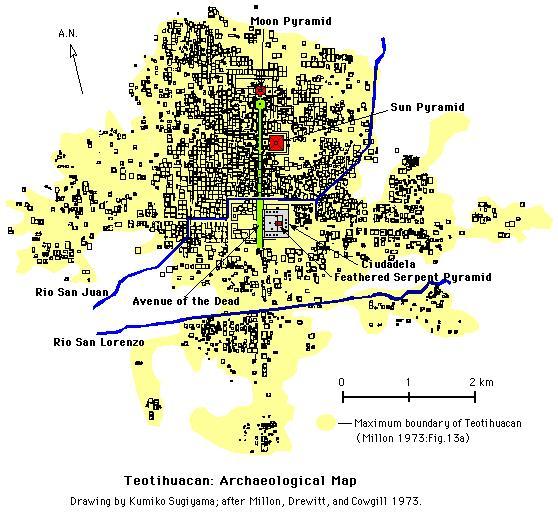 www.blatt.org/vacation/teotihuacan2002/map.jpg
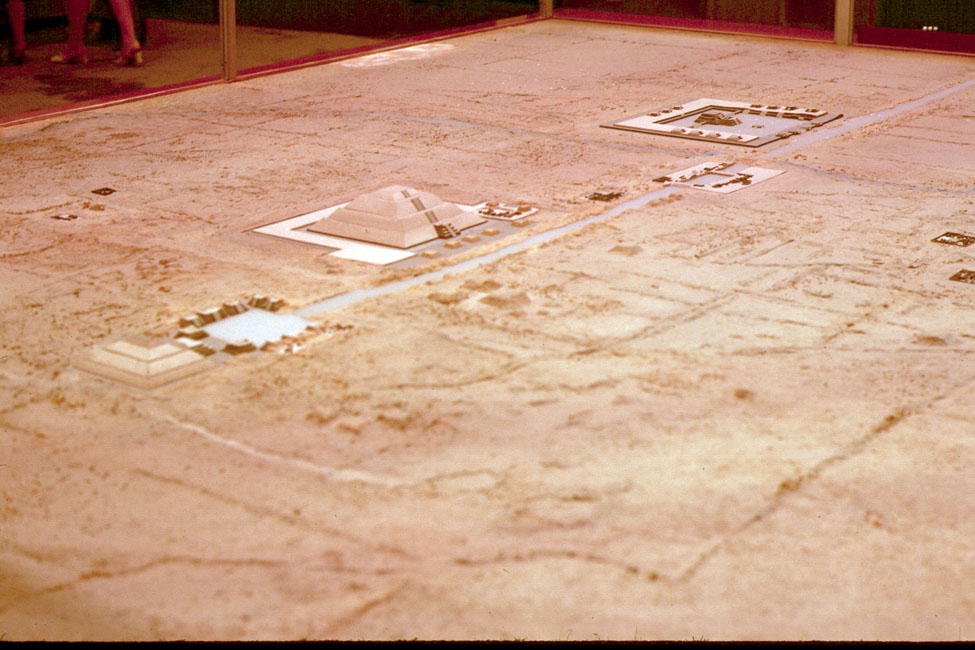 Teotihuacán museum model, 1967
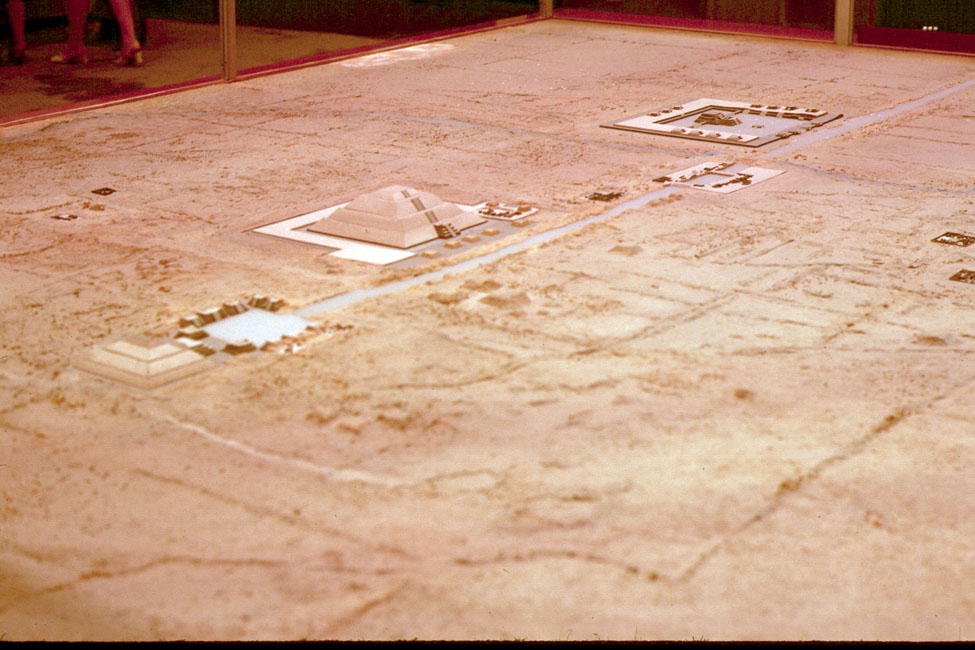 Teotihuacán museum model, 1967
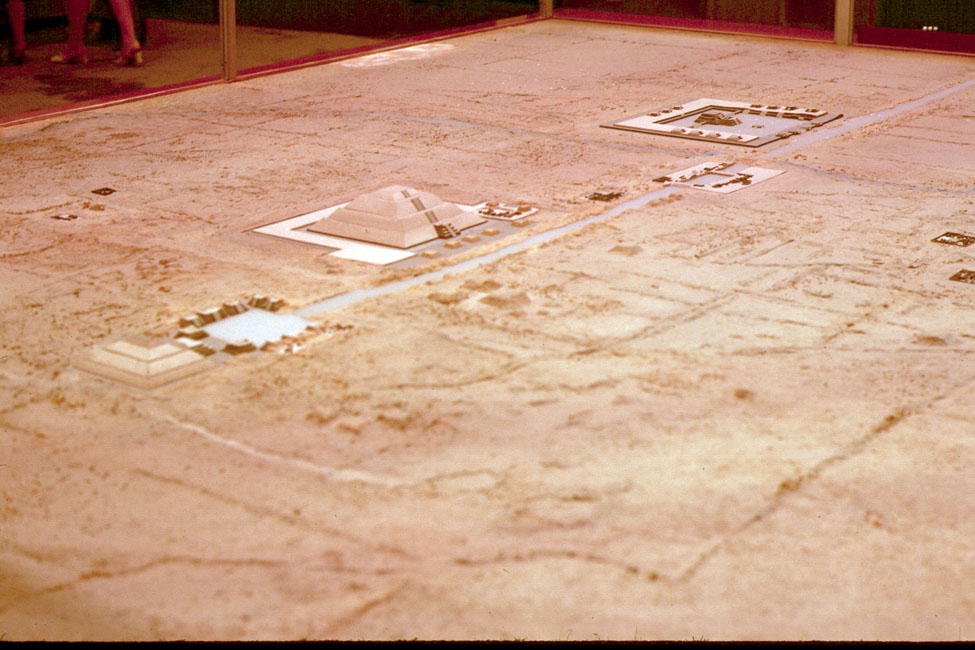 Teotihuacán museum model, 1967
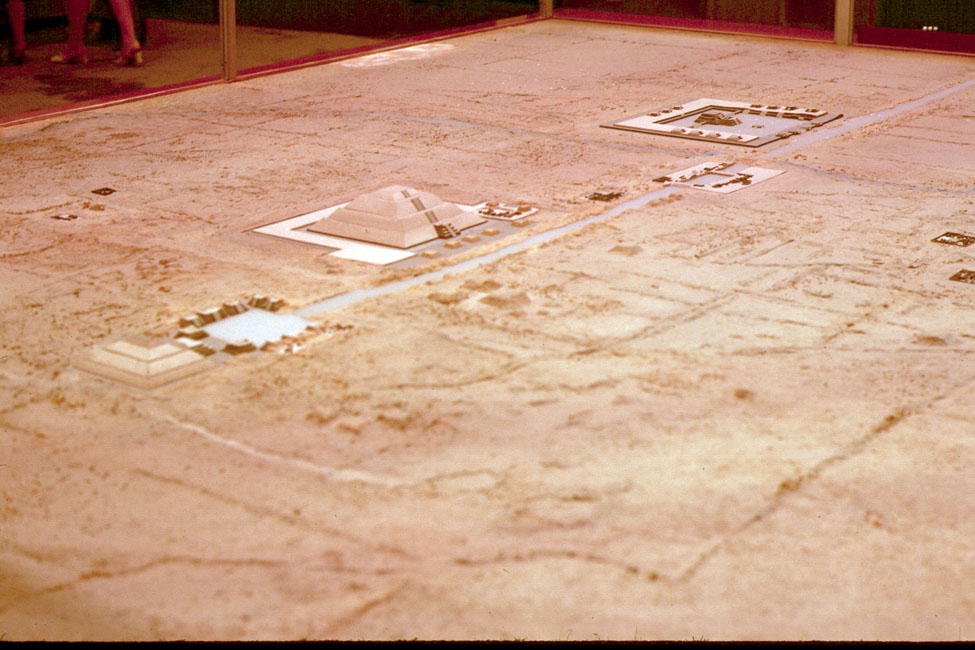 Teotihuacán museum model, 1967
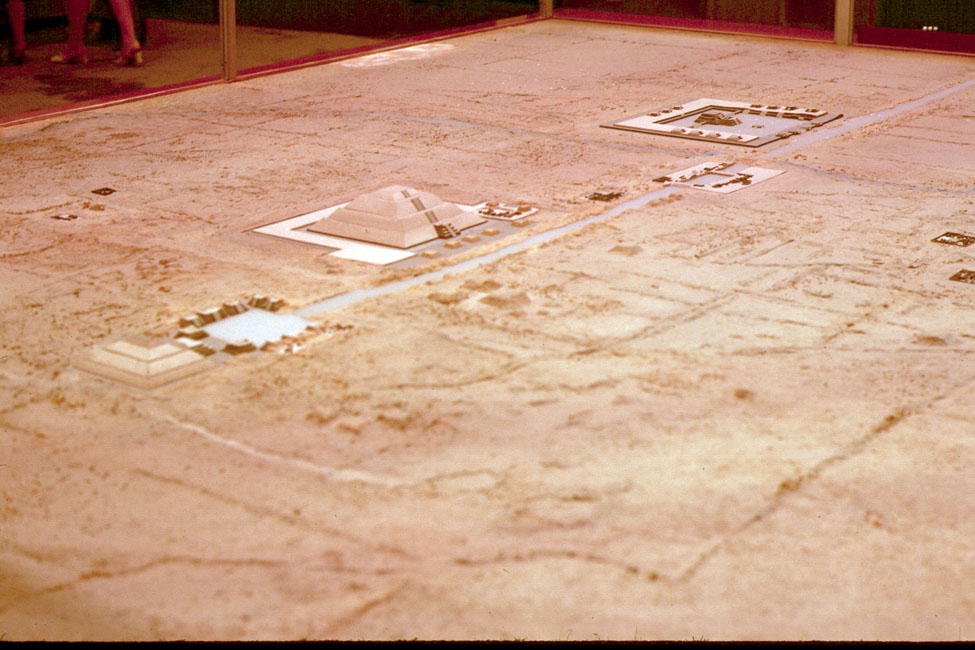 San Martín
de las
Pirámides
Teotihuacán museum model, 1967
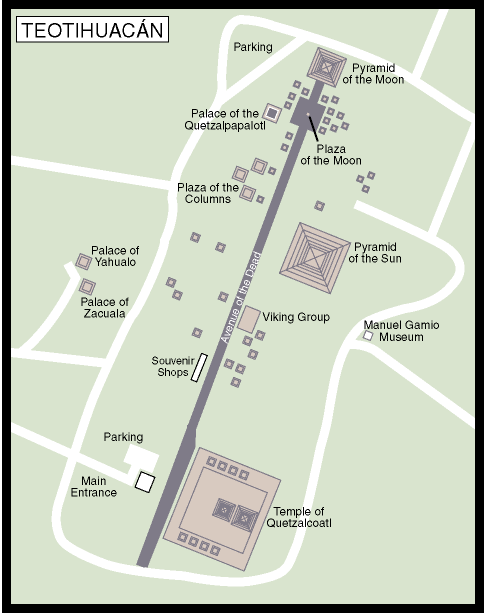 San Martín
de las
Pirámides
www.advantagemexico.com/
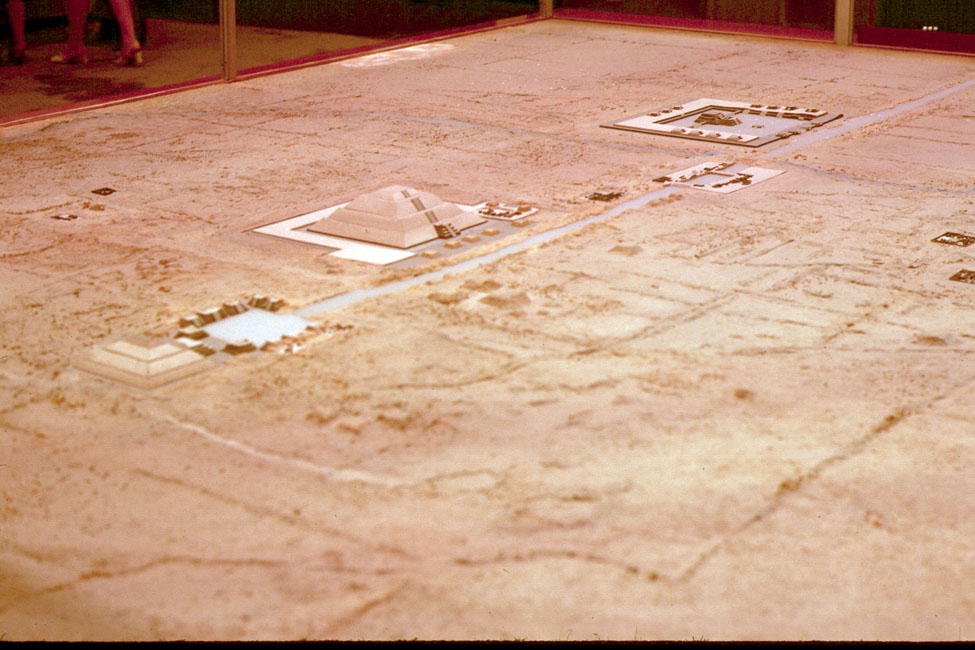 Teotihuacán museum model, 1967
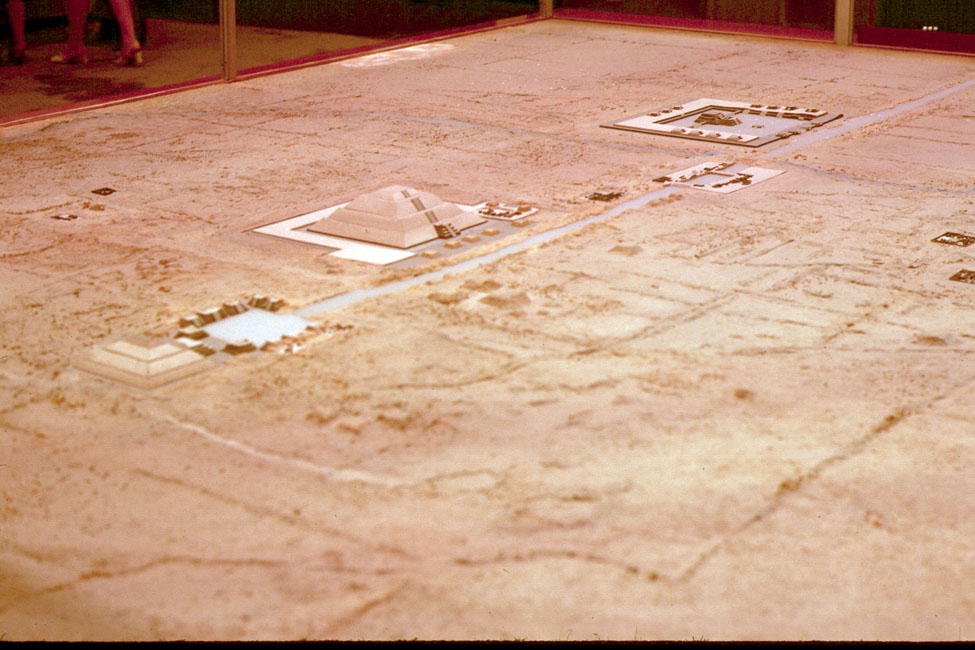 Teotihuacán museum model, 1967
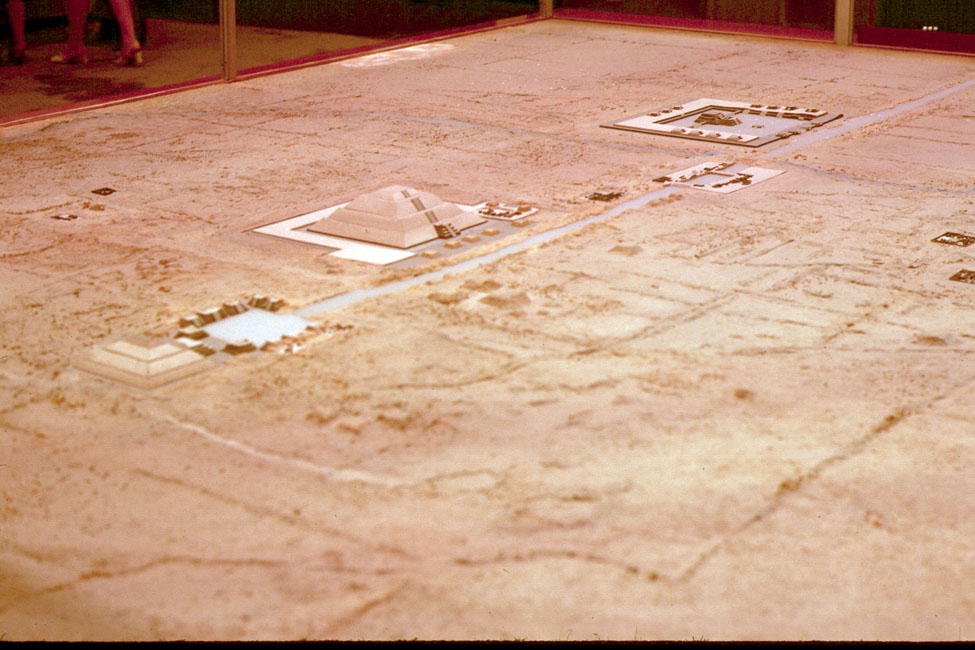 Teotihuacán museum model, 1967
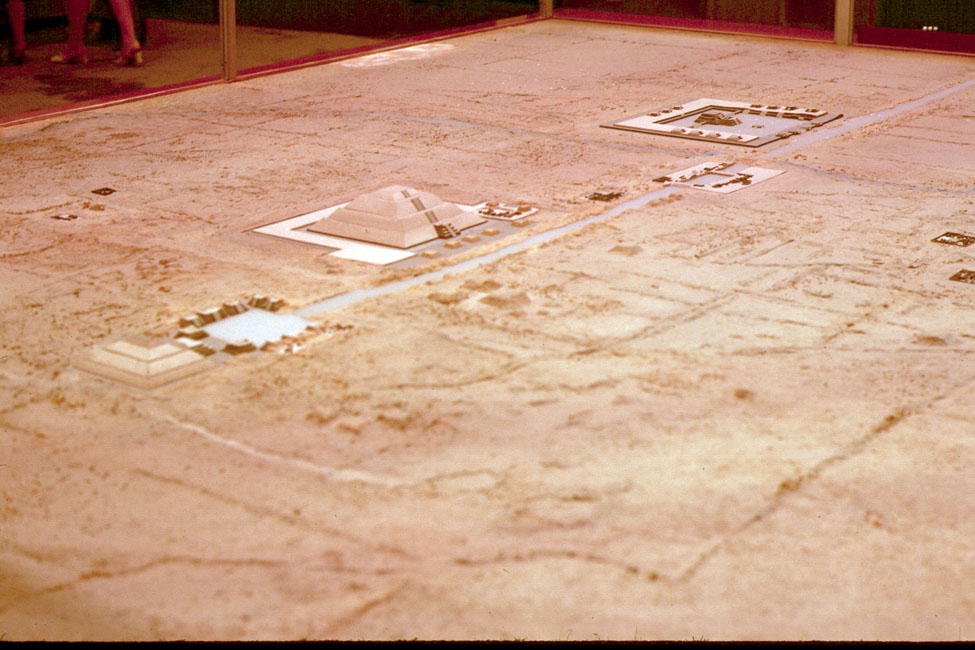 Teotihuacán museum model, 1967
www.advantagemexico.com/
www.advantagemexico.com/
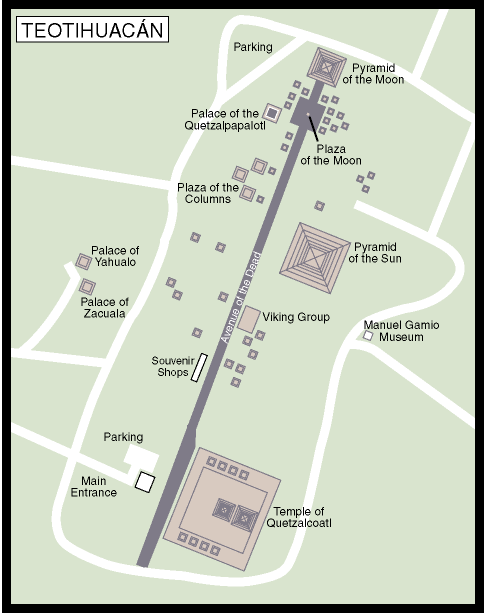 www.advantagemexico.com/
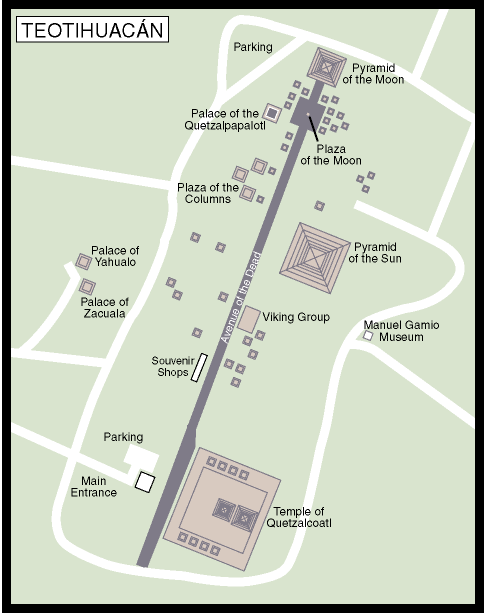 www.advantagemexico.com/
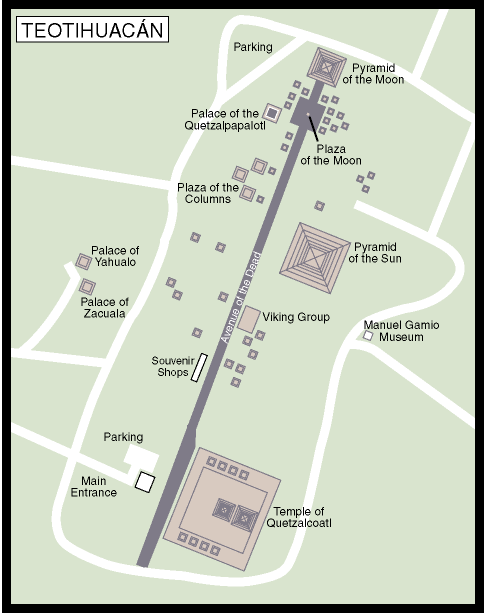 www.advantagemexico.com/
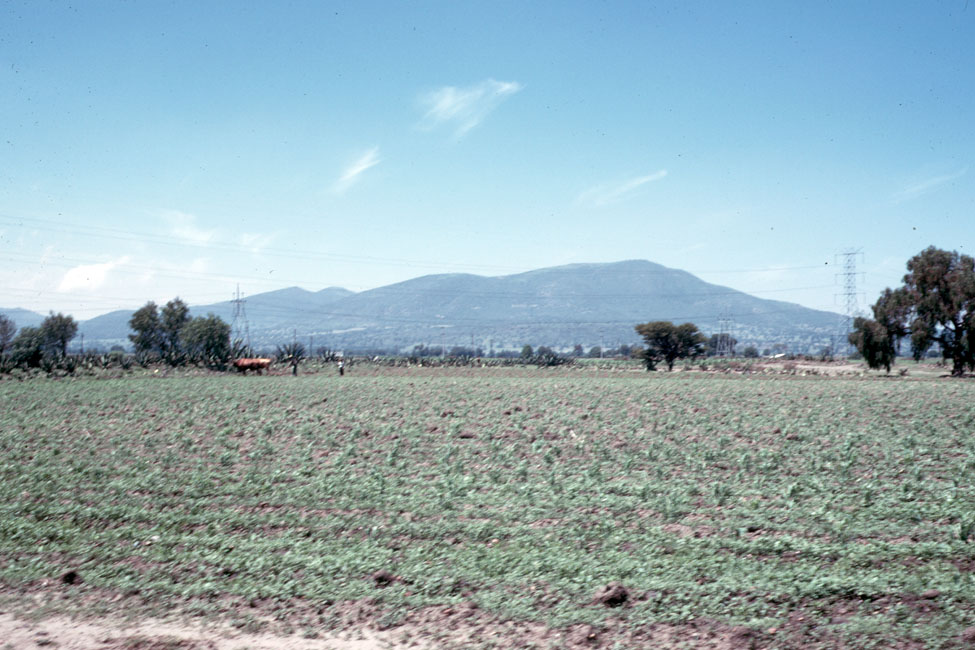 Teotihuacán field, south of  the Pyramid of the Sun, 1969
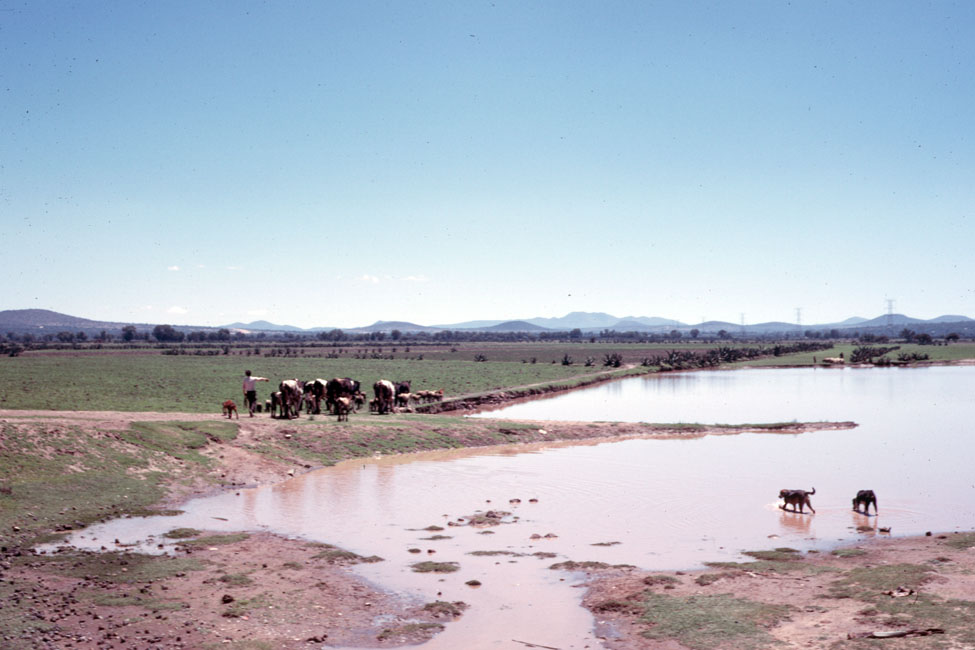 Teotihuacán field, at the “end” of the Street of the Dead, 1969
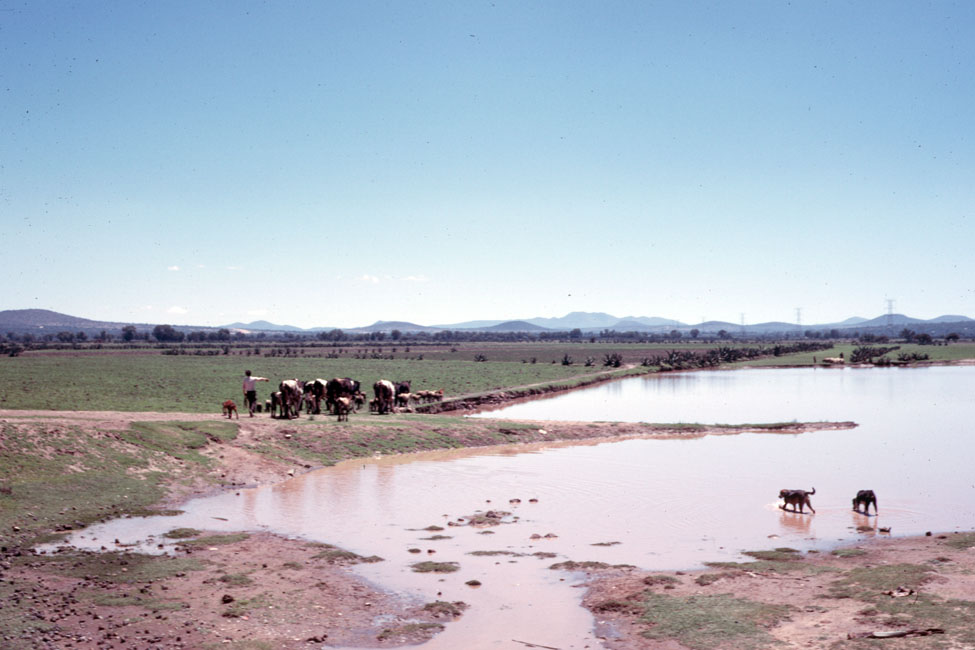 Teotihuacán field, at the “end” of the Street of the Dead, 1969
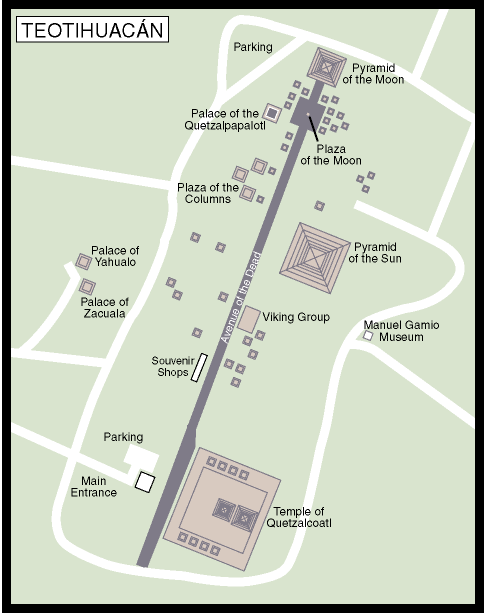 www.advantagemexico.com/
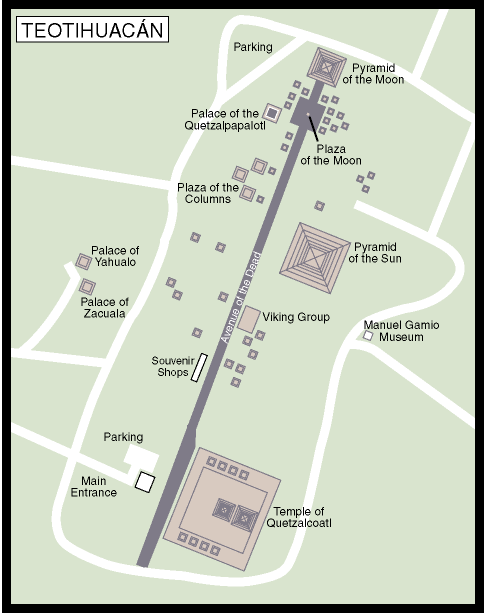 www.advantagemexico.com/
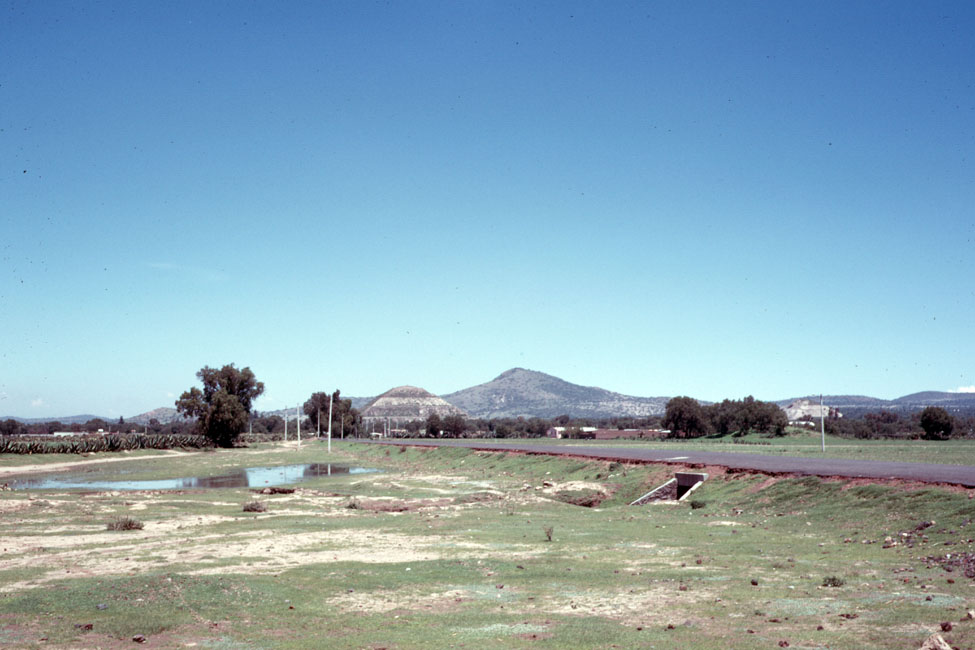 Teotihuacán with the Pyramid of the Sun in the background, 1969
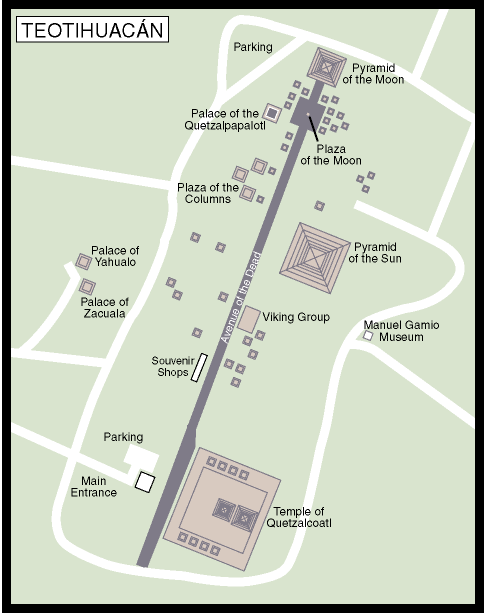 www.advantagemexico.com/
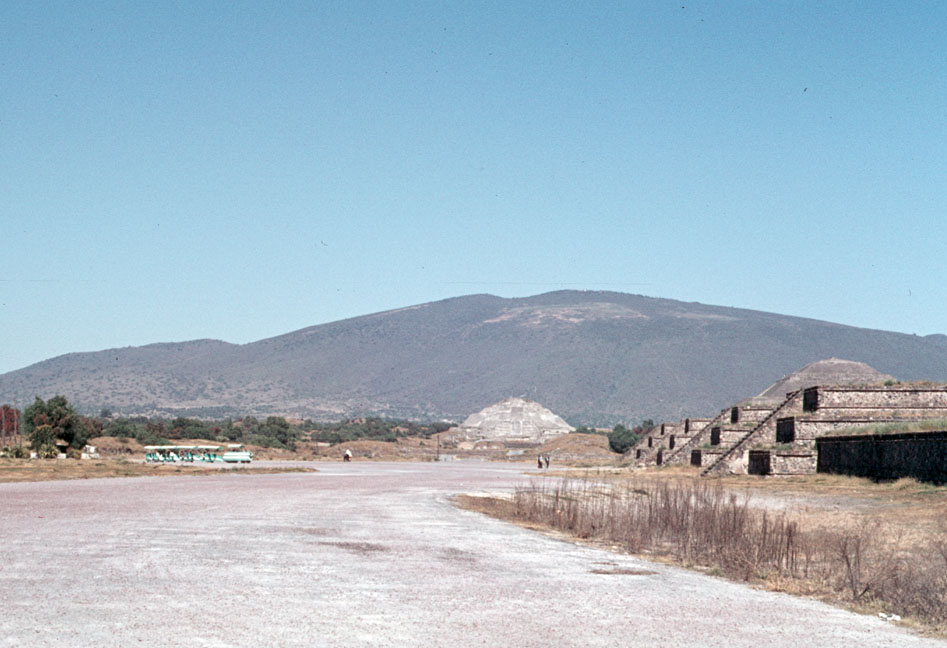 Teotihuacán,  “Street of the Dead” from the Citadel,
 with Pyramid of the Moon in background, 1967
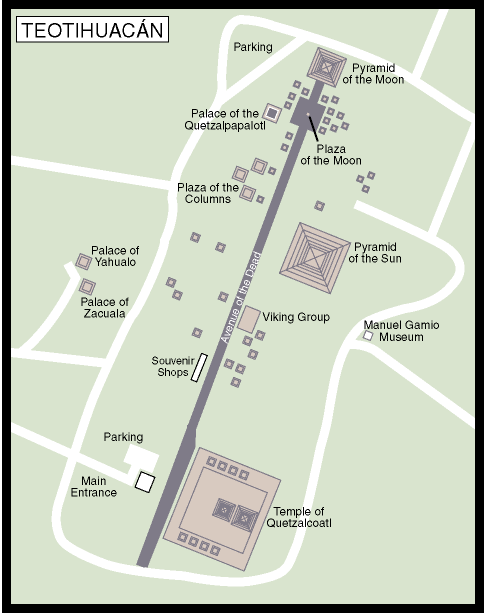 www.advantagemexico.com/
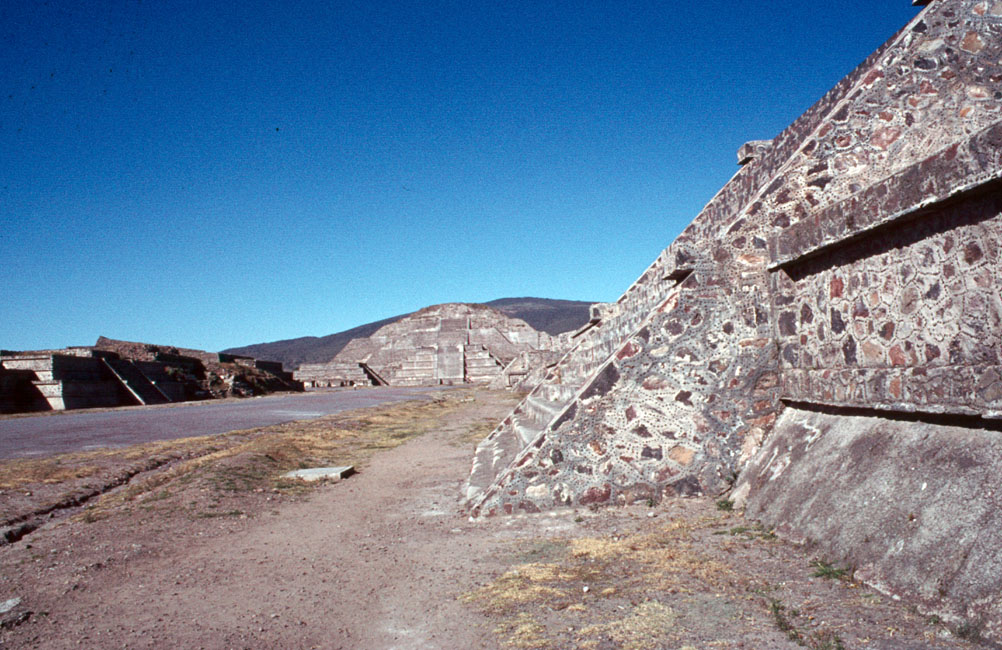 Street of the Dead from in front of the Pyramid of the Sun, 1967
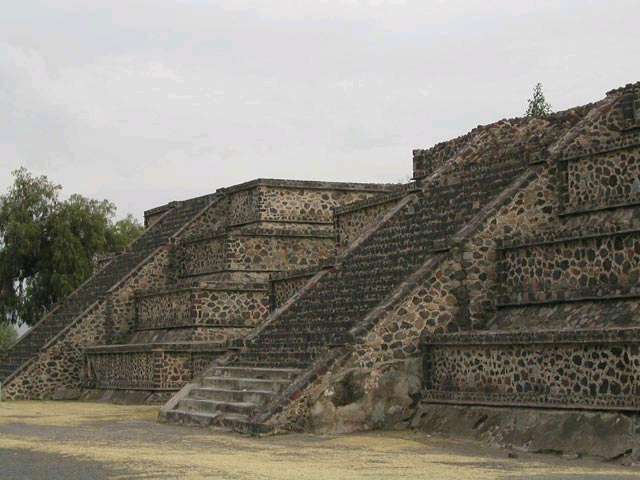 Talud-tablero style, Teotihuacán
http://en.wikipedia.org/wiki/Teotihuacan
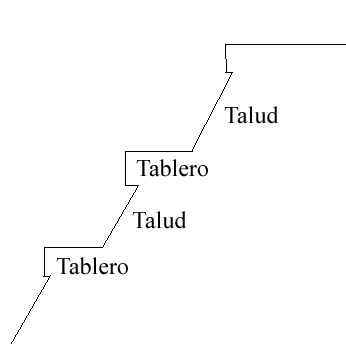 Talud-tablero
http://en.wikipedia.org/wiki/Talud-tablero
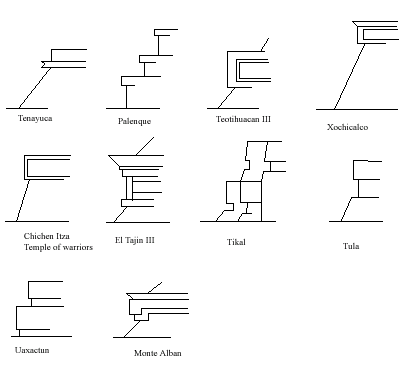 Talud-tablero
http://en.wikipedia.org/wiki/Talud-tablero
The Ciudadela . . .
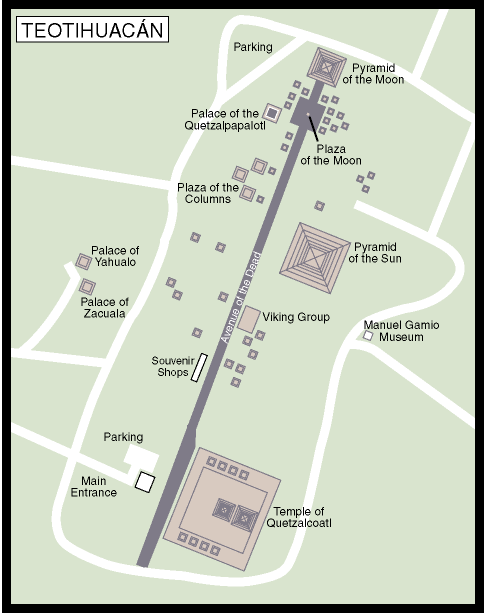 www.advantagemexico.com/
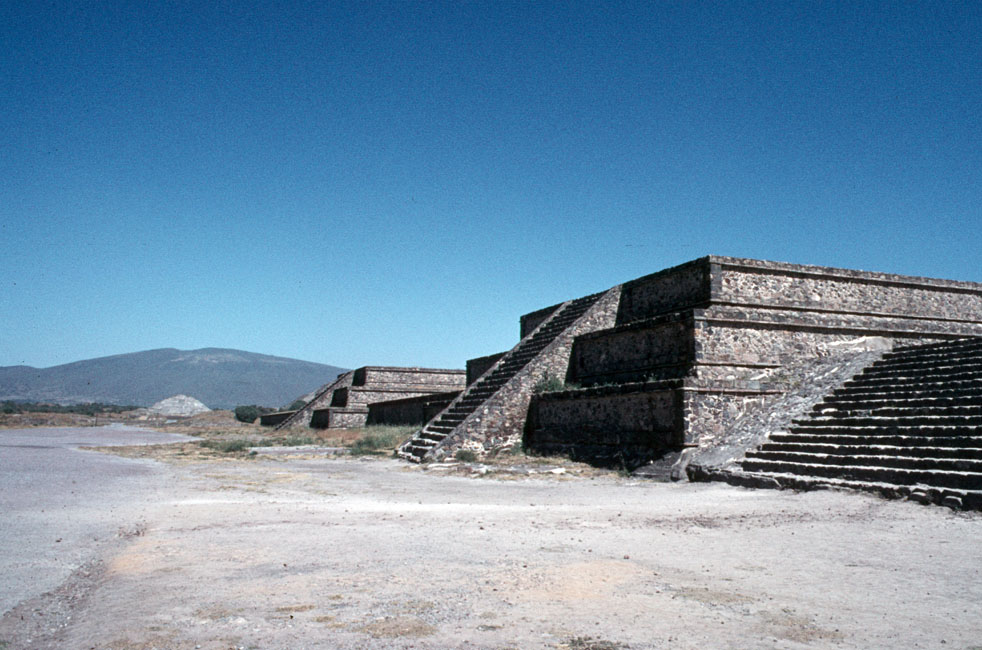 Teotihuacán, south side of the Citadel,
with Pyramid of the Moon in background
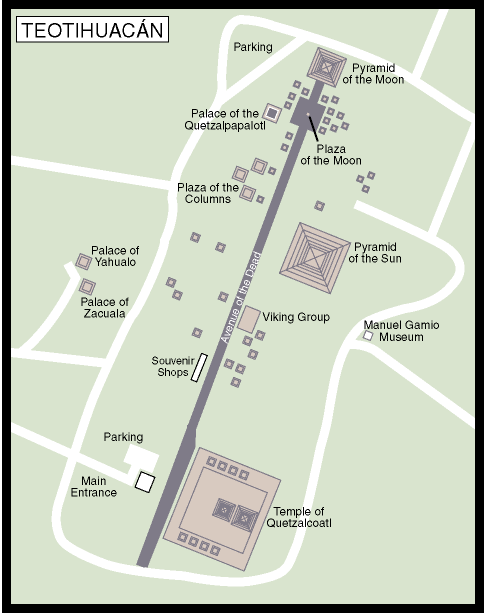 www.advantagemexico.com/
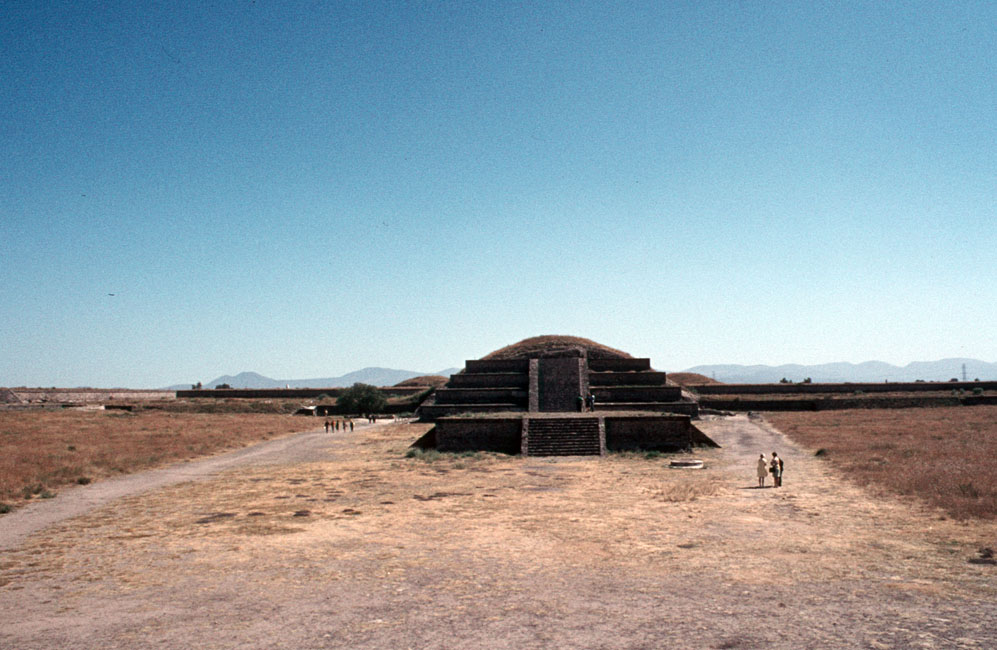 Temple-Pyramid of Quetzalcoatl, Ciudadela, 1967
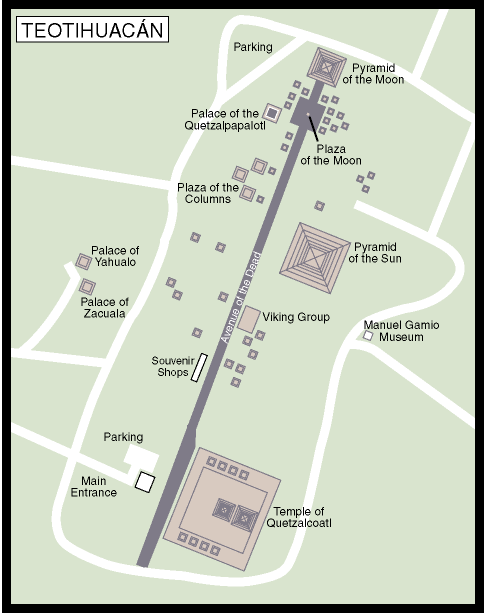 www.advantagemexico.com/
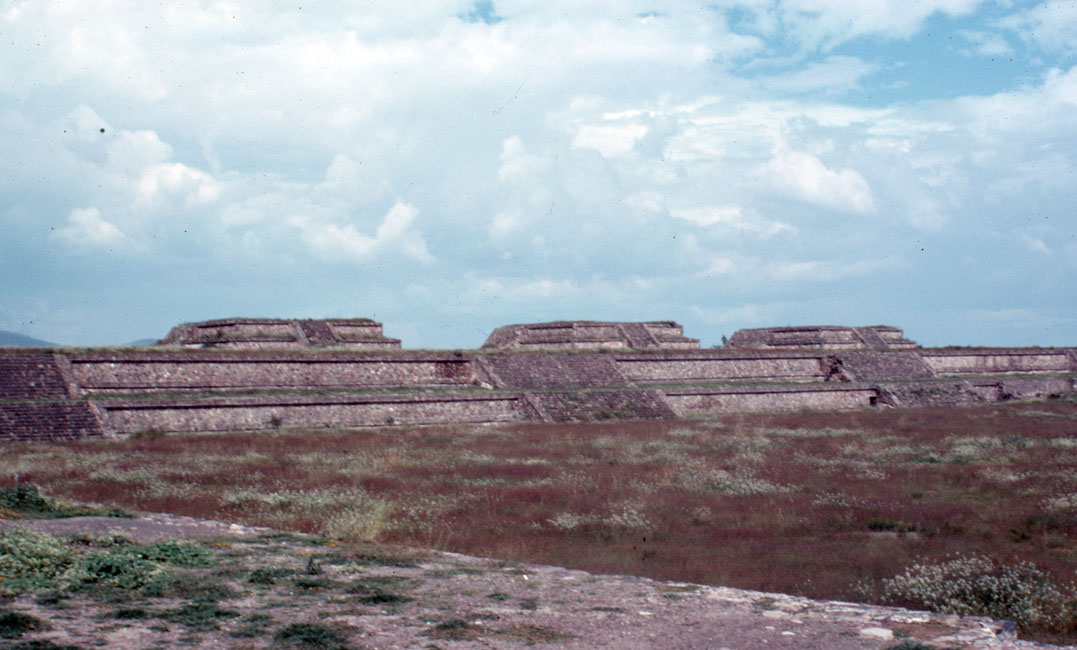 Ciudadela, 1967
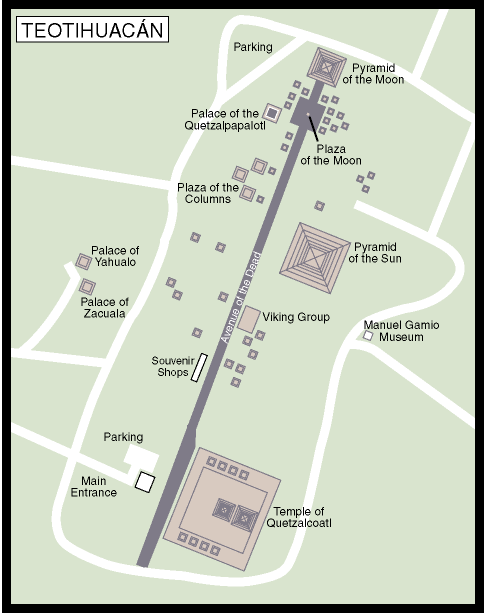 www.advantagemexico.com/
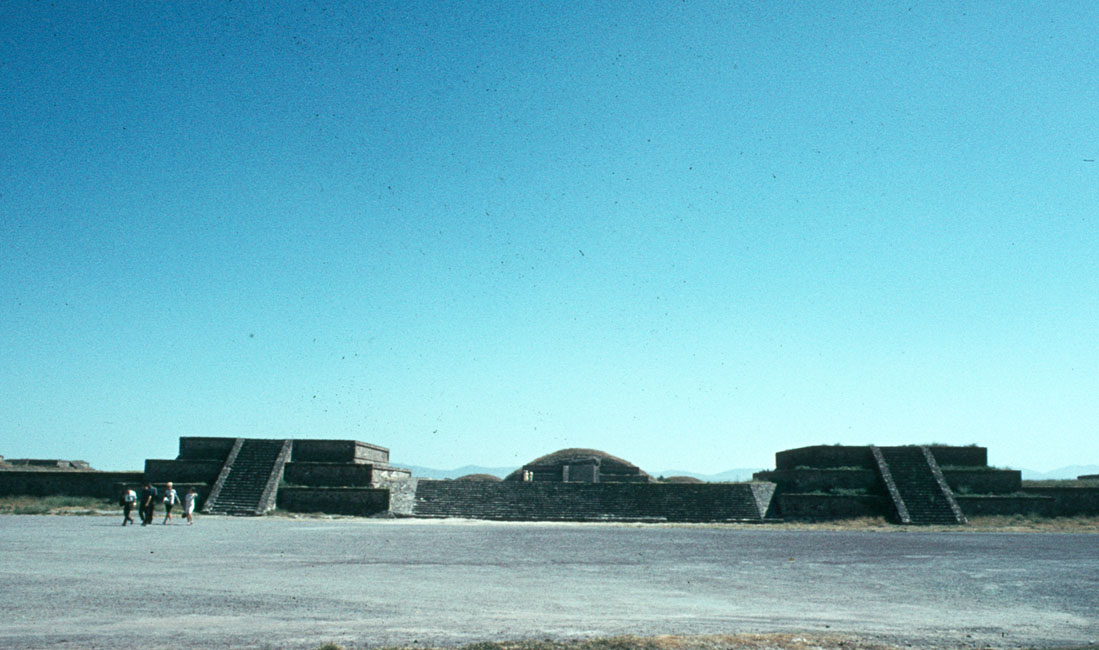 East side of the Ciudadella, Teotihuacán, 1967
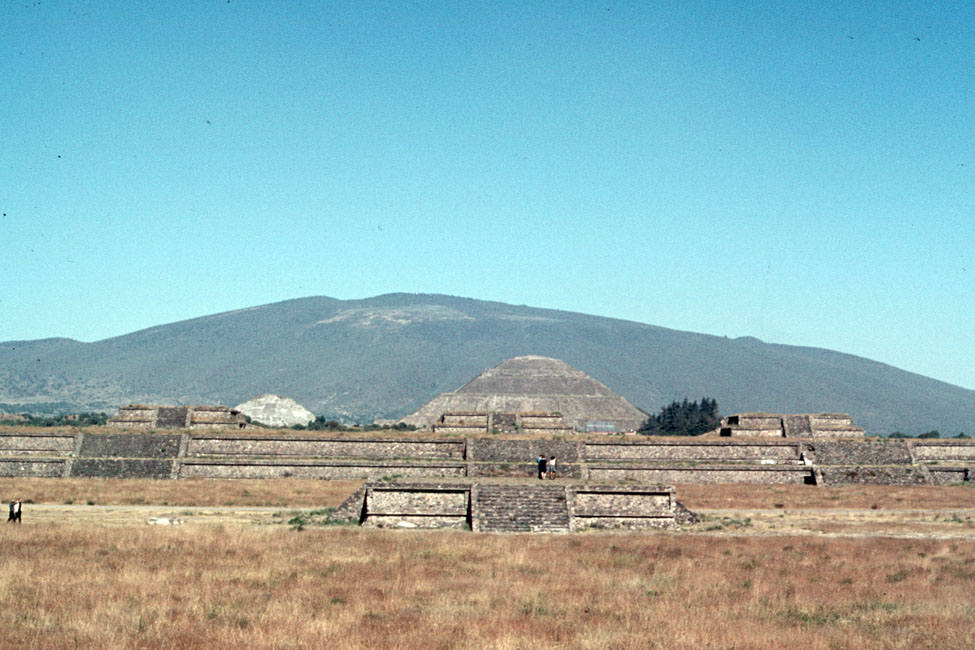 North side of the Ciudadela with pyramids in the background, 1967
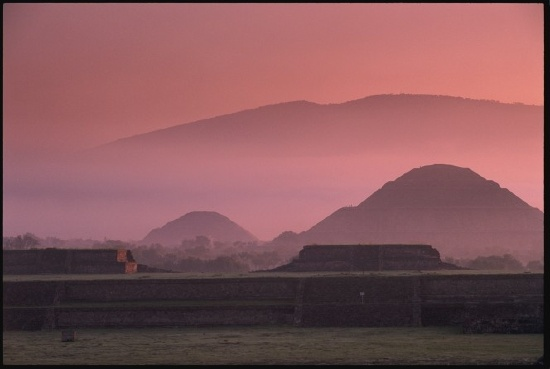 Teotihuacán
www.nationalgeographic.com/
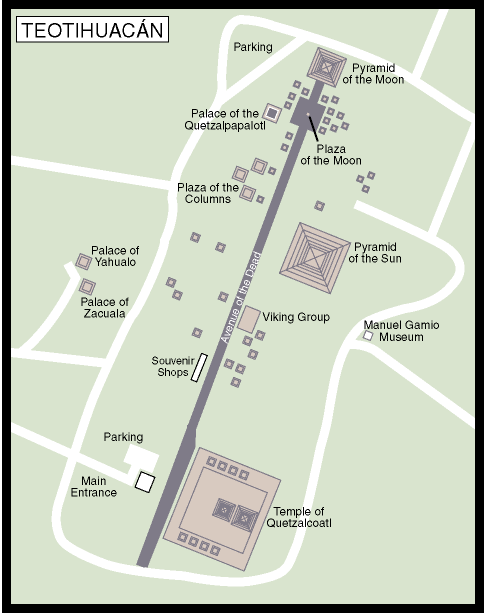 www.advantagemexico.com/
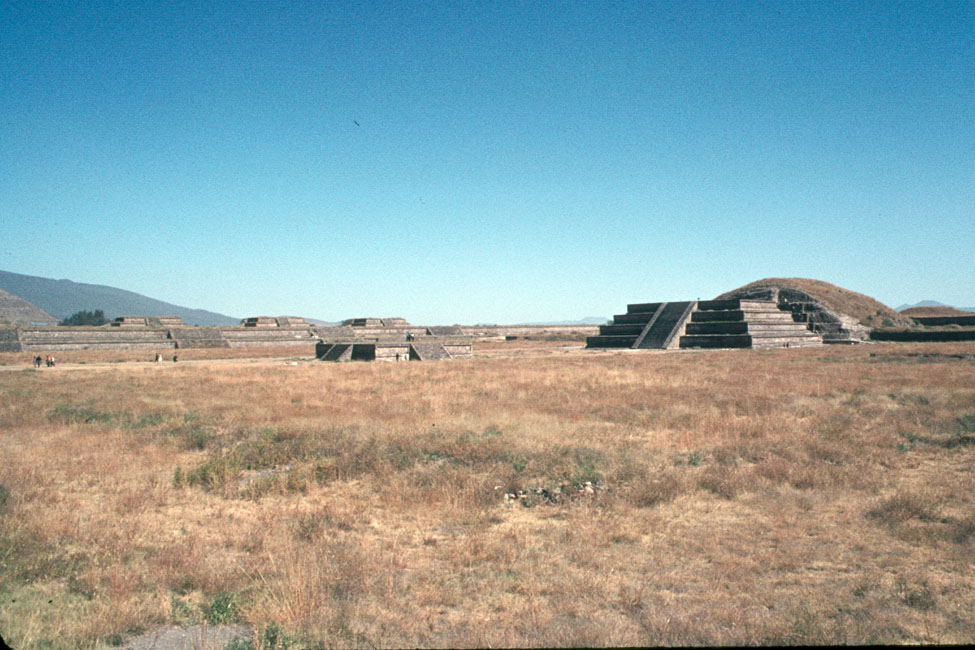 Temple-Pyramid of Quetzalcoatl, Ciudadela, 1967
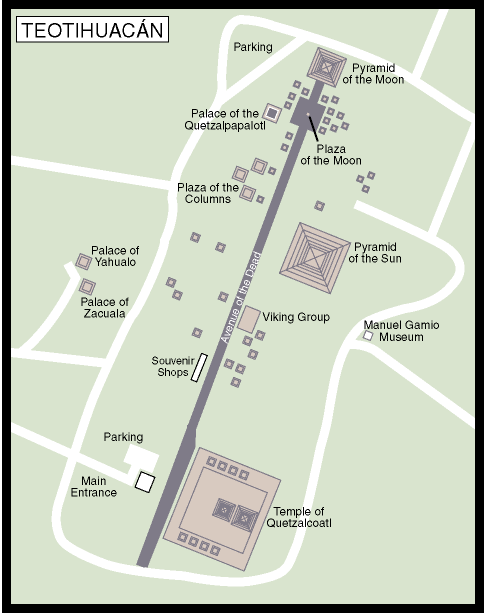 www.advantagemexico.com/
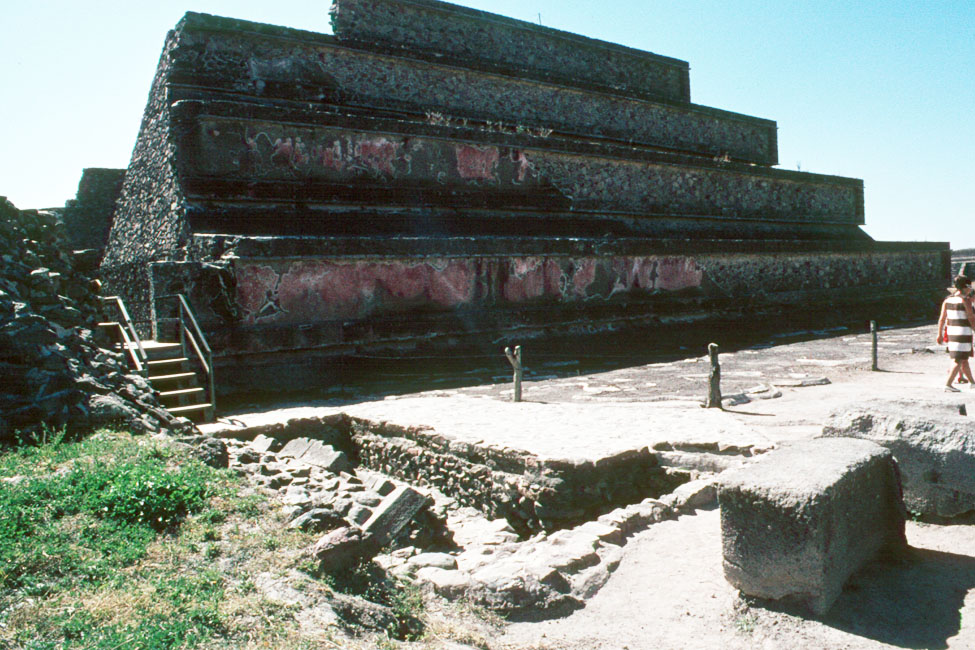 Wall on North side of Temple-Pyramid of Quetzalcoatl, Ciudadela, 1967
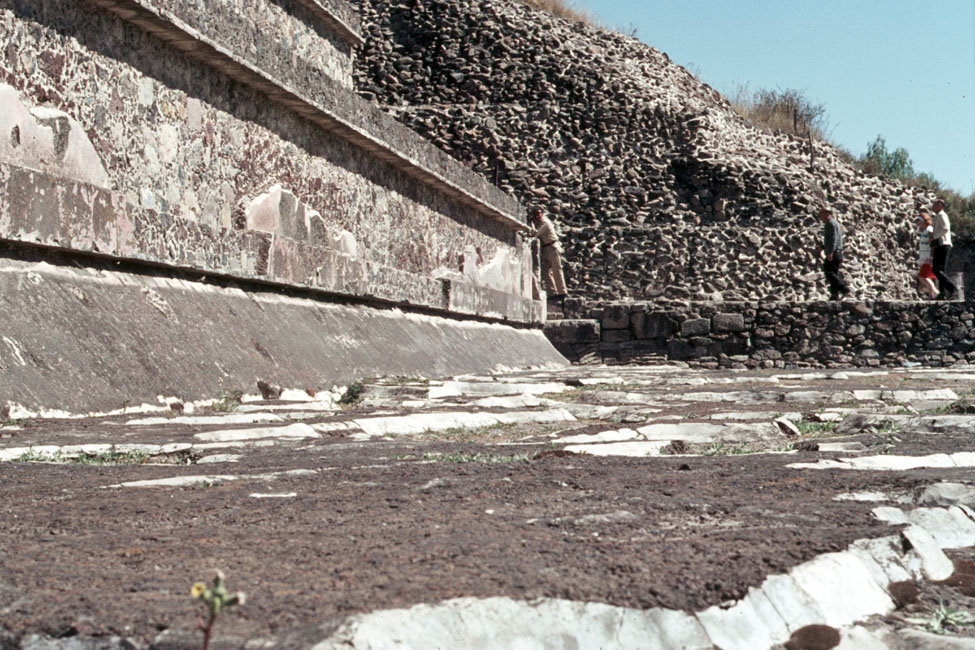 Temple-Pyramid of Quetzalcoatl, Ciudadela, 1967
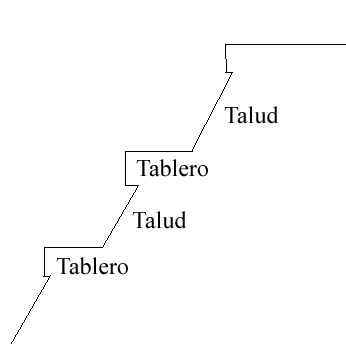 Talud-tablero
http://en.wikipedia.org/wiki/Talud-tablero
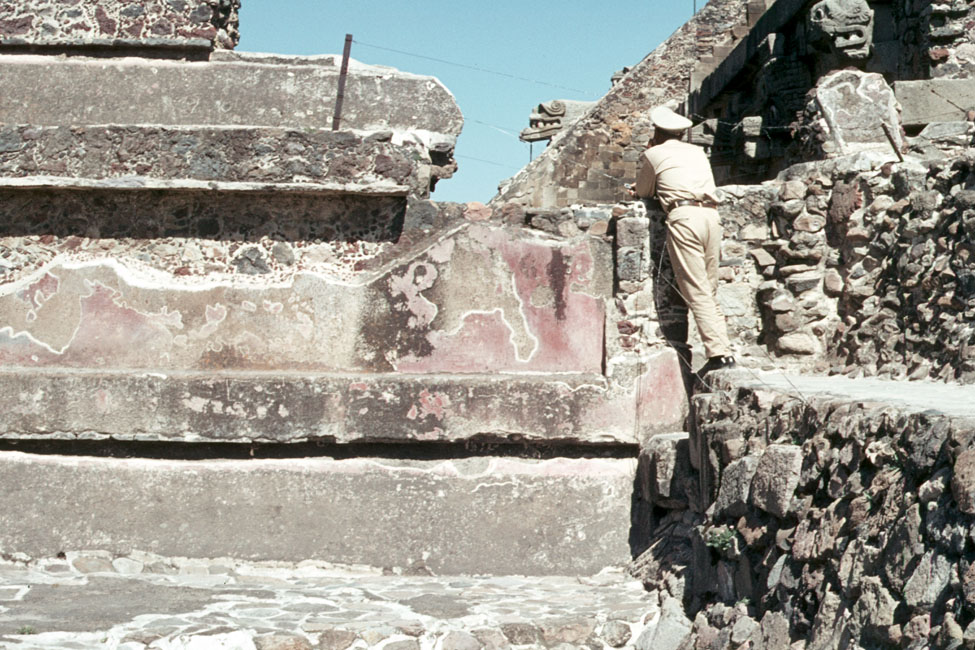 Temple-Pyramid of Quetzalcoatl, Ciudadela, 1967
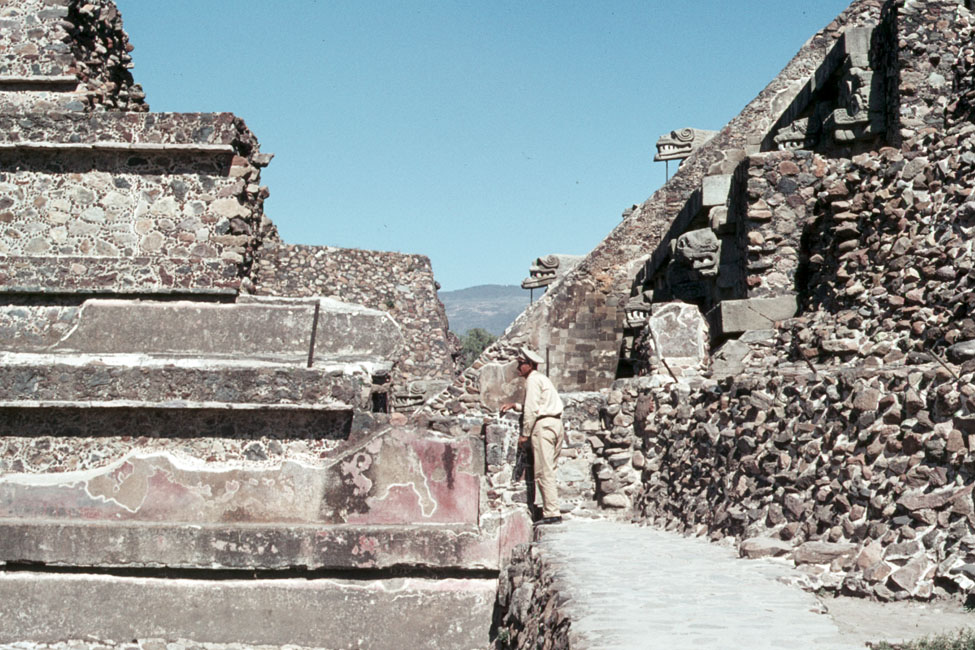 Temple-Pyramid of Quetzalcoatl, Ciudadela, 1967
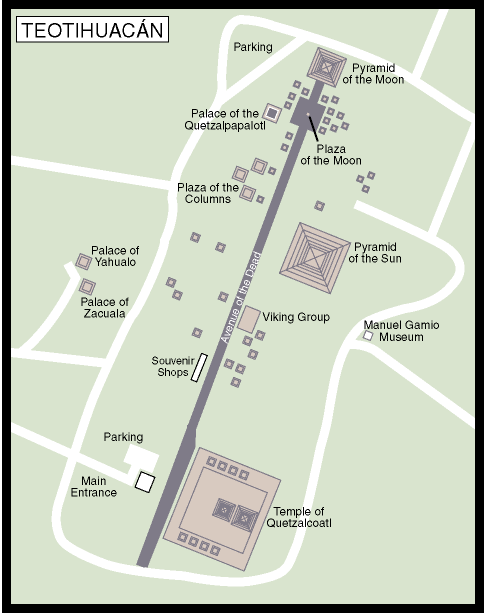 www.advantagemexico.com/
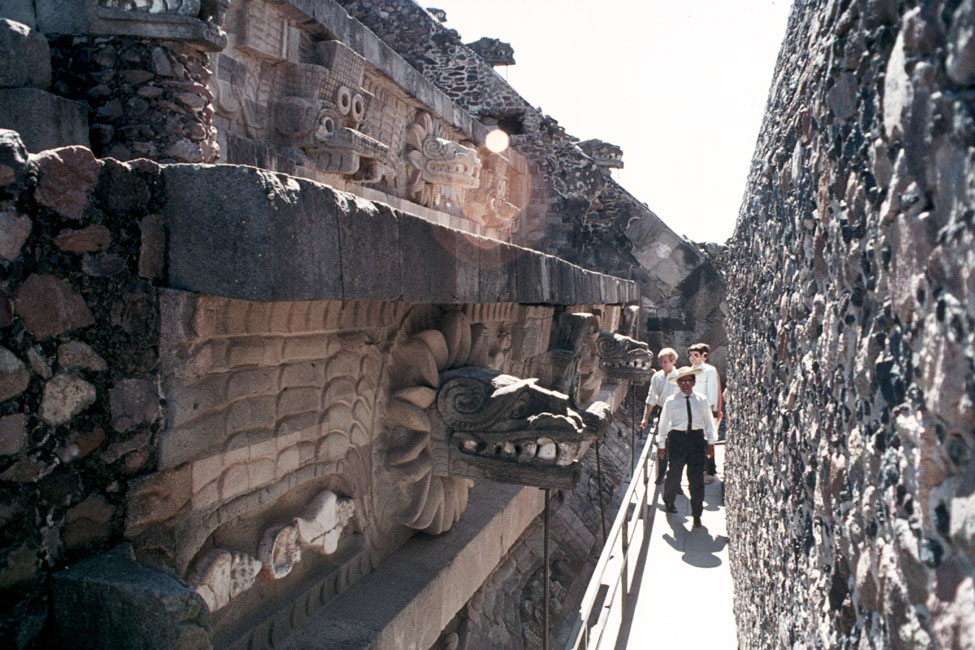 Temple-Pyramid of Quetzalcoatl, Ciudadela, 1967
and Joaquin Fernandez Espinosa de los Monteros
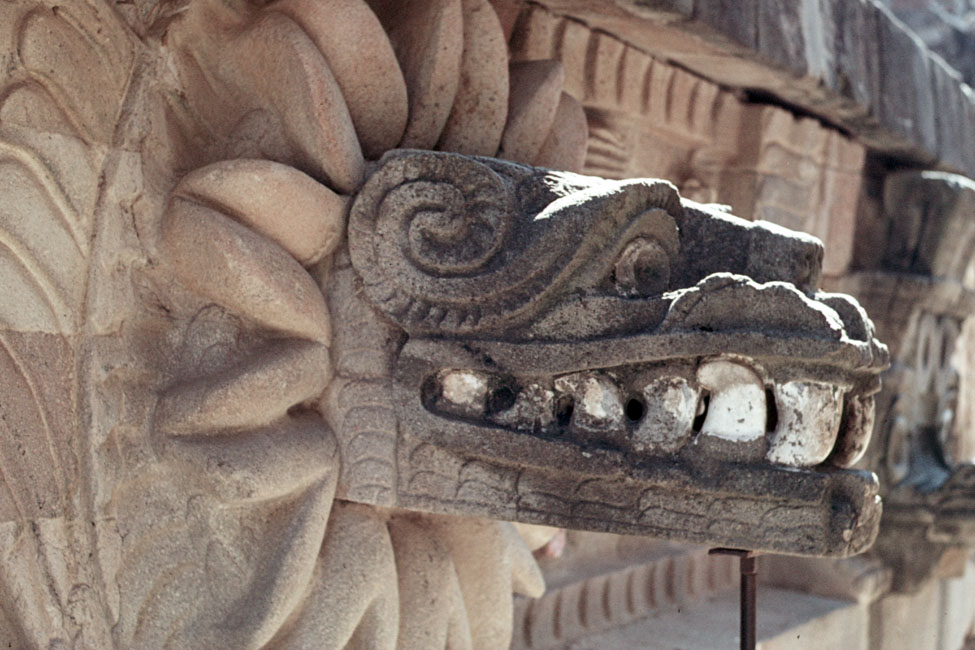 Temple-Pyramid of Quetzalcoatl, Ciudadela, 1967
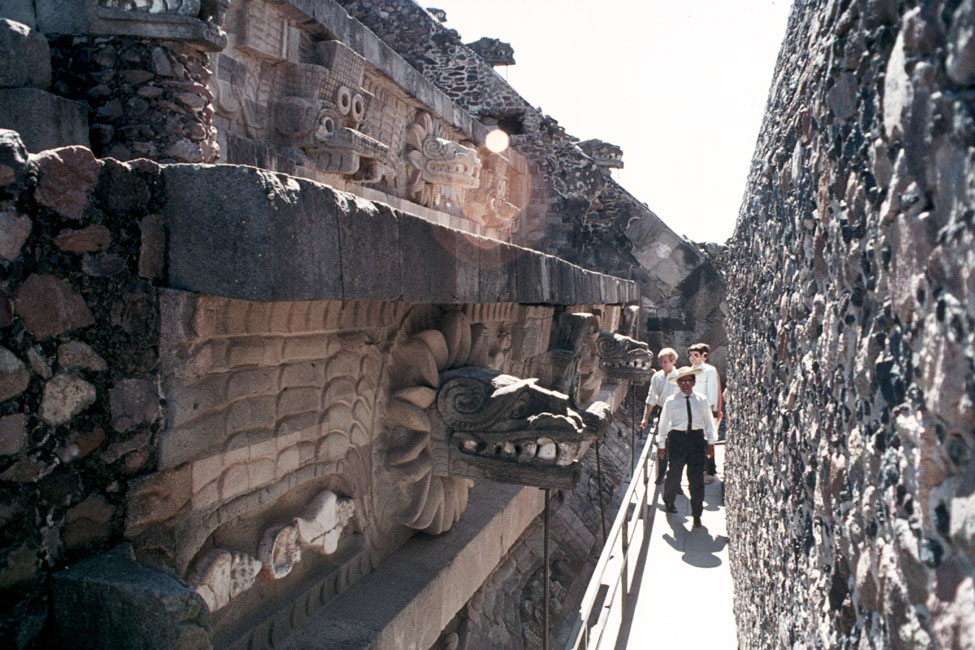 Temple-Pyramid of Quetzalcoatl, Ciudadela, 1967
and Joaquin Fernandez Espinosa de los Monteros
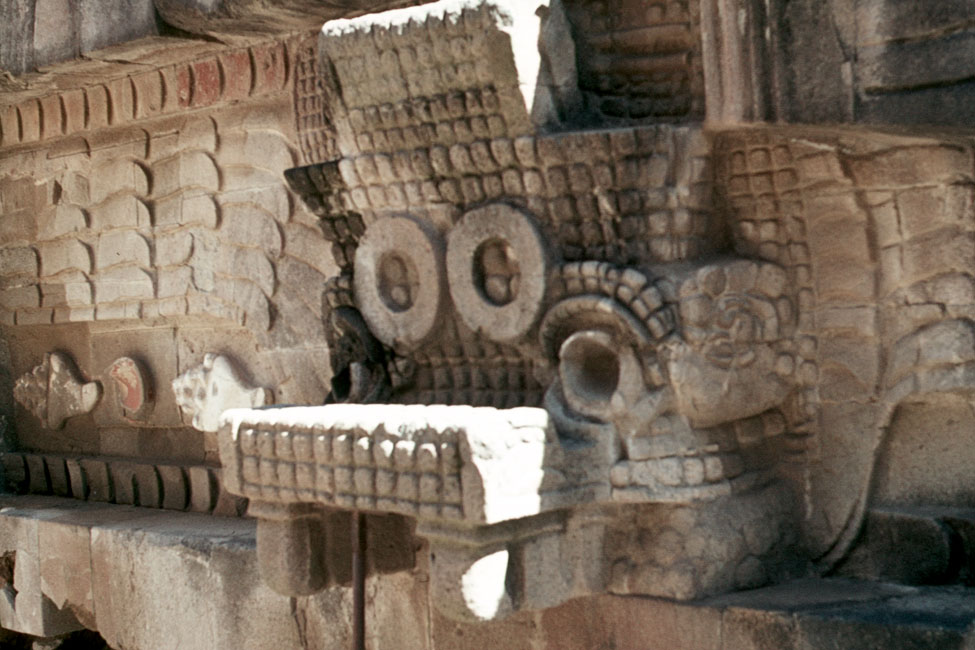 Temple-Pyramid of Quetzalcoatl, Ciudadela, 1967
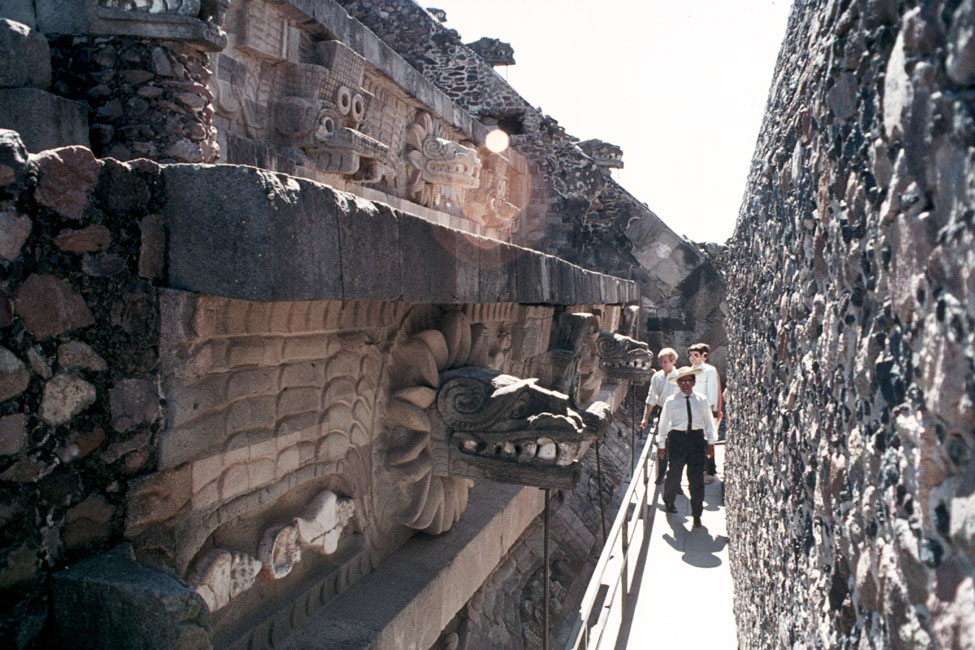 Temple-Pyramid of Quetzalcoatl, Ciudadela, 1967
and Joaquin Fernandez Espinosa de los Monteros
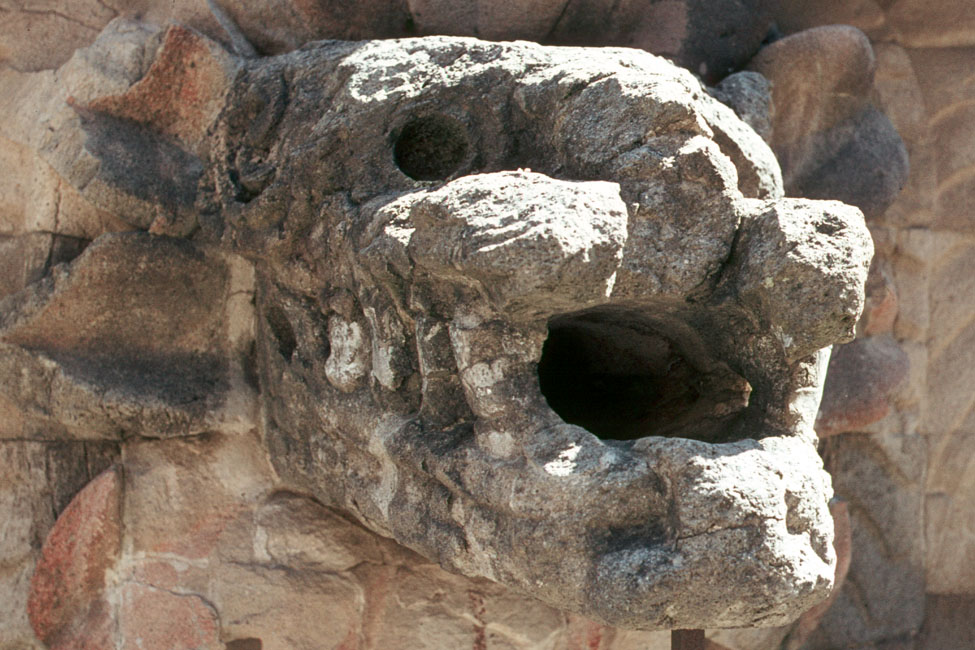 Temple-Pyramid of Quetzalcoatl, Ciudadela, 1967
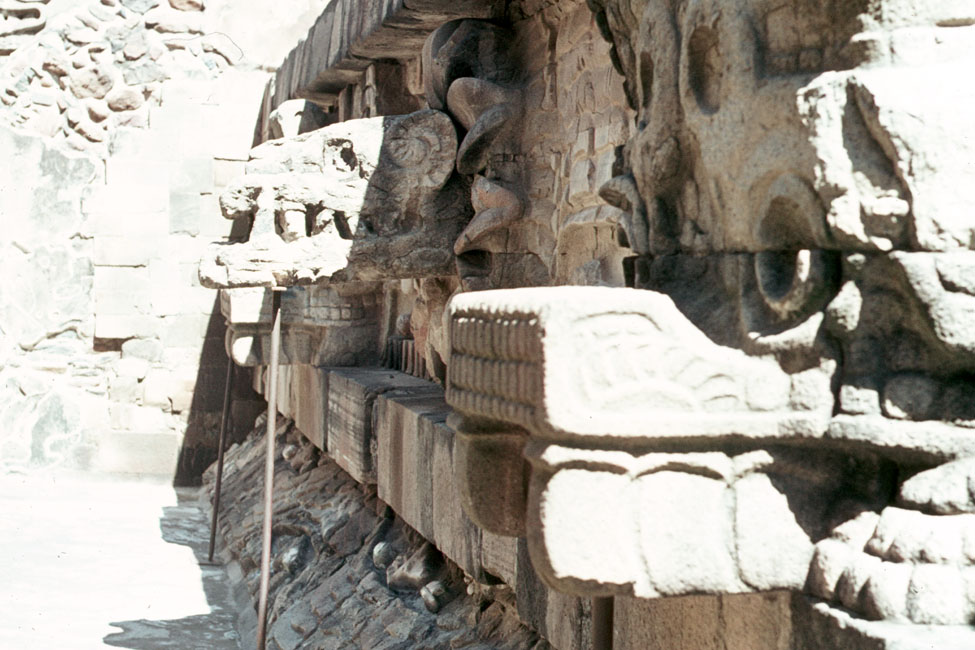 Temple-Pyramid of Quetzalcoatl, Ciudadela, 1967
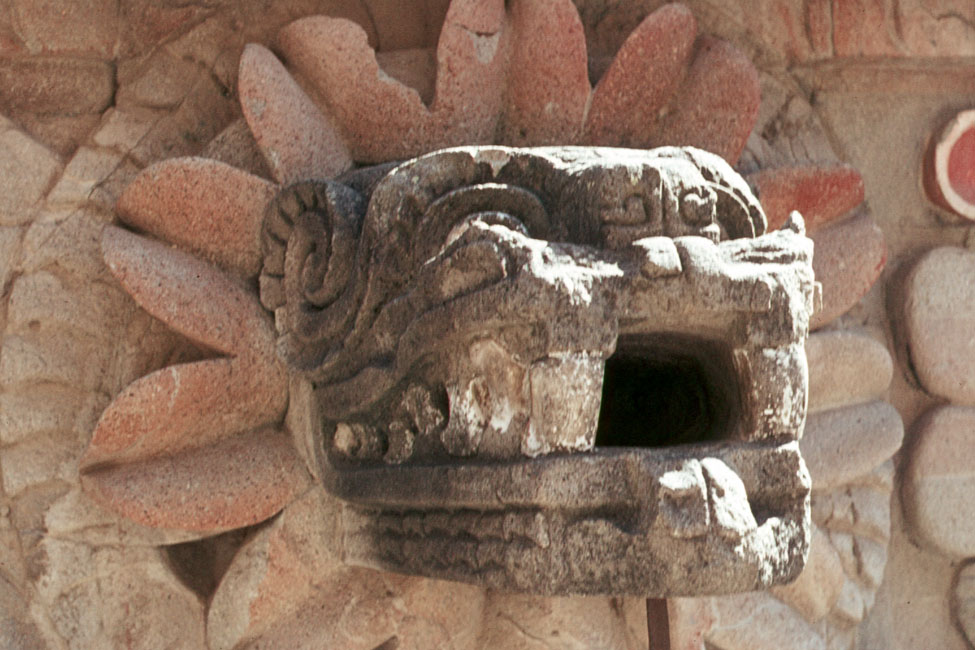 Temple-Pyramid of Quetzalcoatl, Ciudadela, 1967
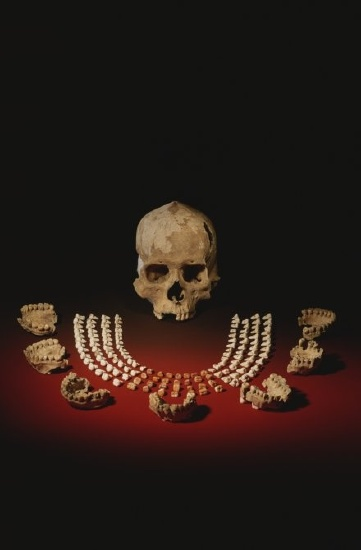 Temple of Quetzalcoatl, Teotihuacán
www.nationalgeographic.com/
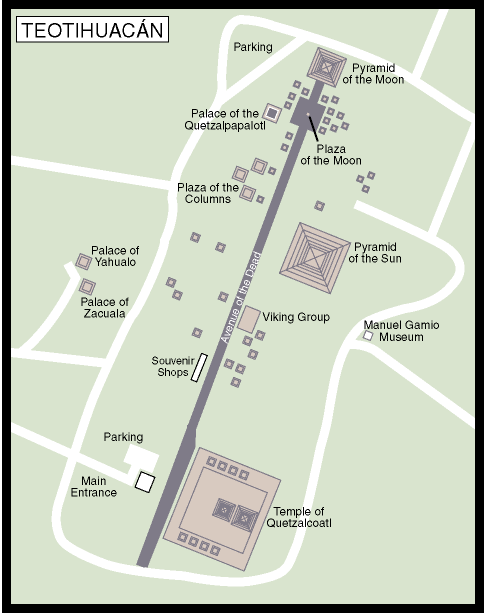 www.advantagemexico.com/
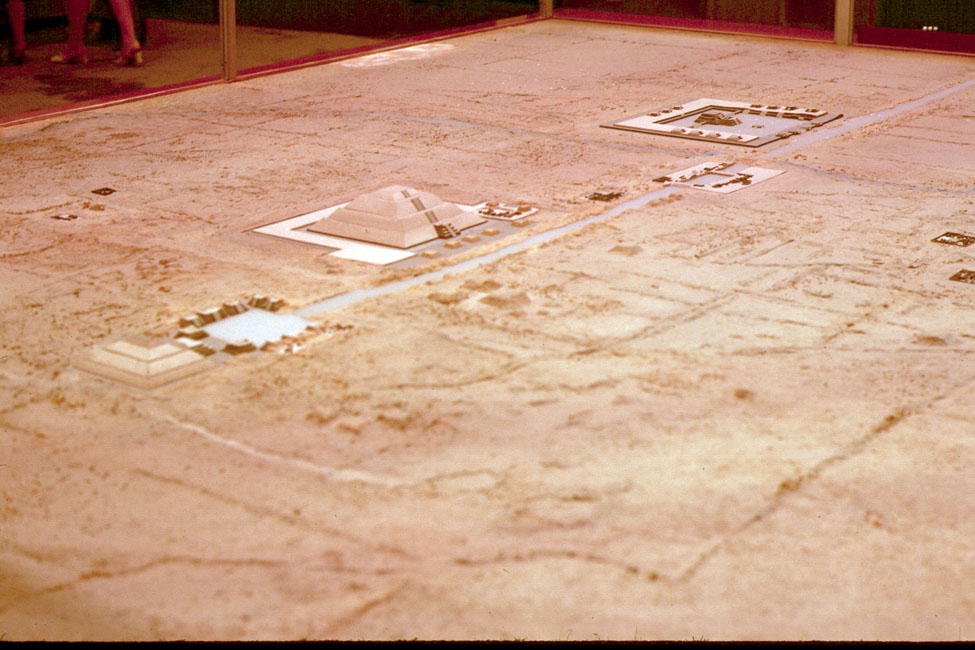 Teotihuacán museum model, 1967
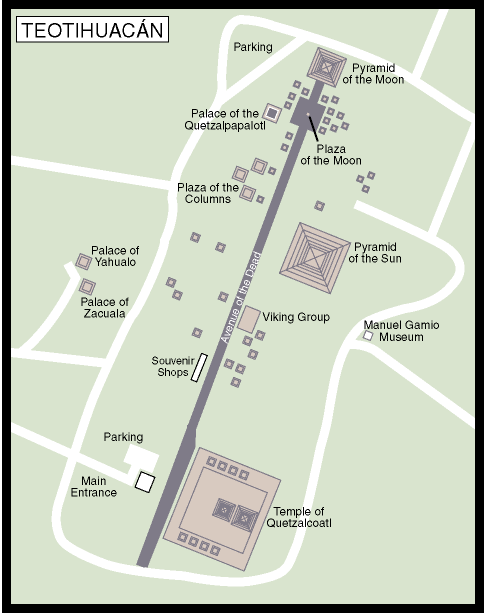 www.advantagemexico.com/
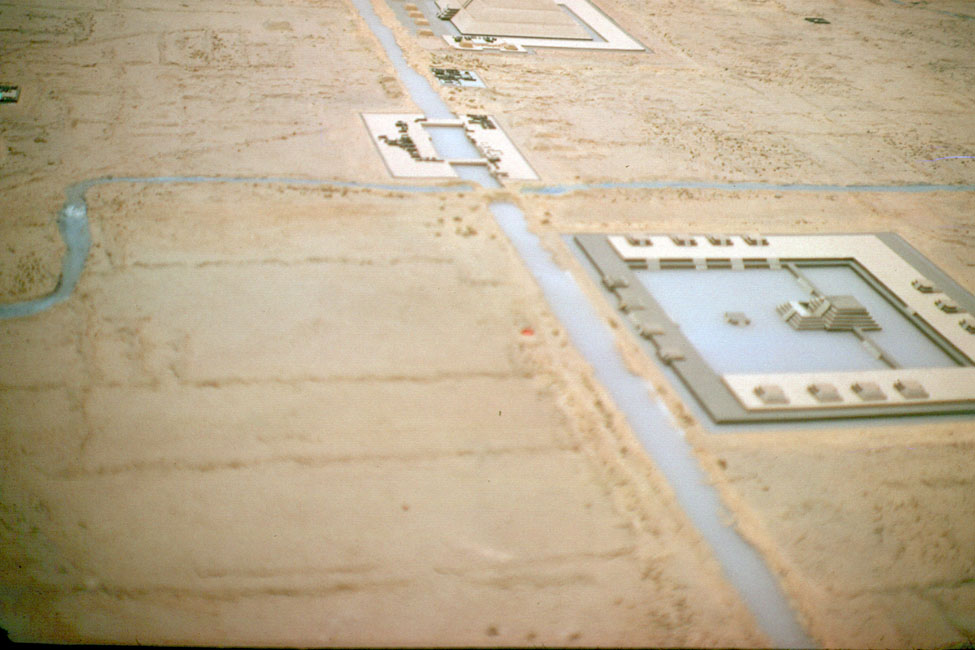 San Juan River
Teotihuacán museum model, 1967
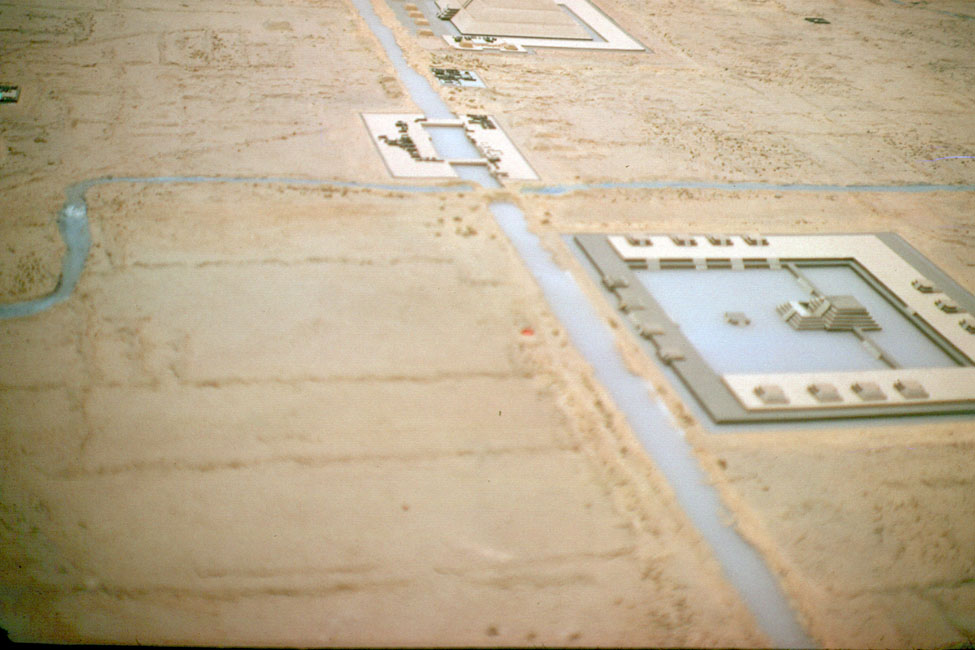 San Juan River
Teotihuacán museum model, 1967
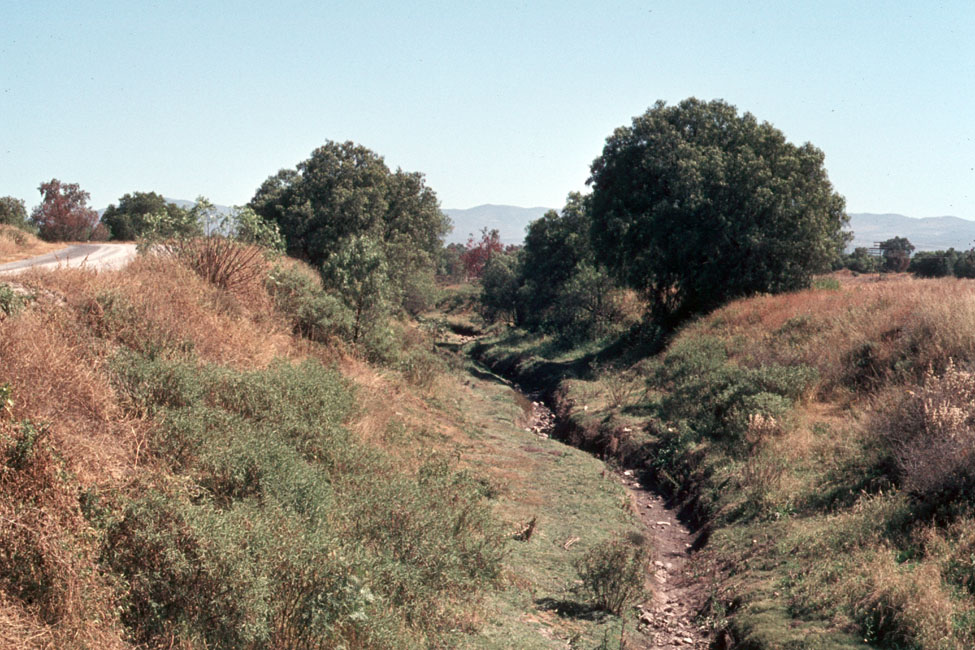 Rio San Juan, Teotihuacán, November 1967
The “Pyramid of the Sun” . . .
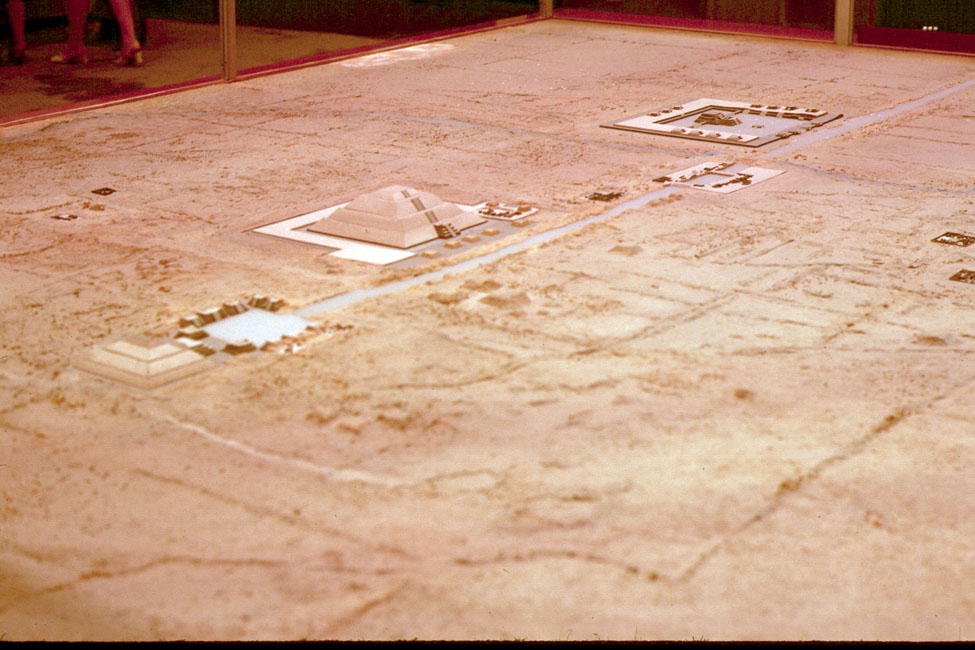 Teotihuacán museum model, 1967
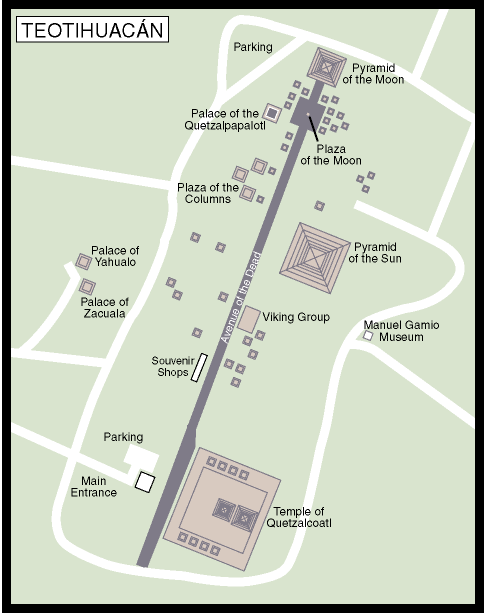 www.advantagemexico.com/
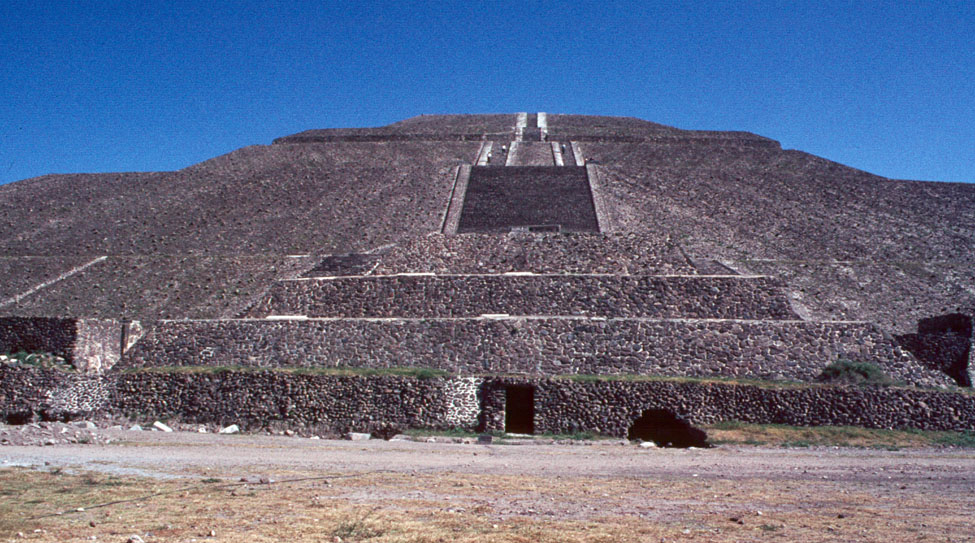 Pyramid of the Sun, 1967
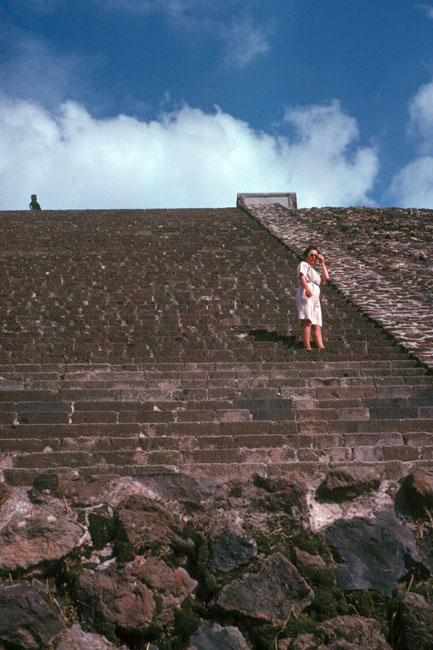 “Mixie” Campbell Roufs ascending the Pyramid of the Sun, 1967
aka Mary Magdalene Margaret Mary Juetta Campbell Roufs
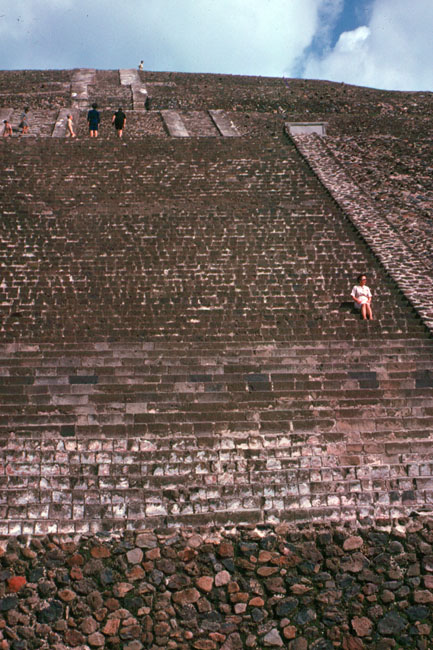 “Mixie” Campbell Roufs “at the top” of the Pyramid of the Sun, 1967
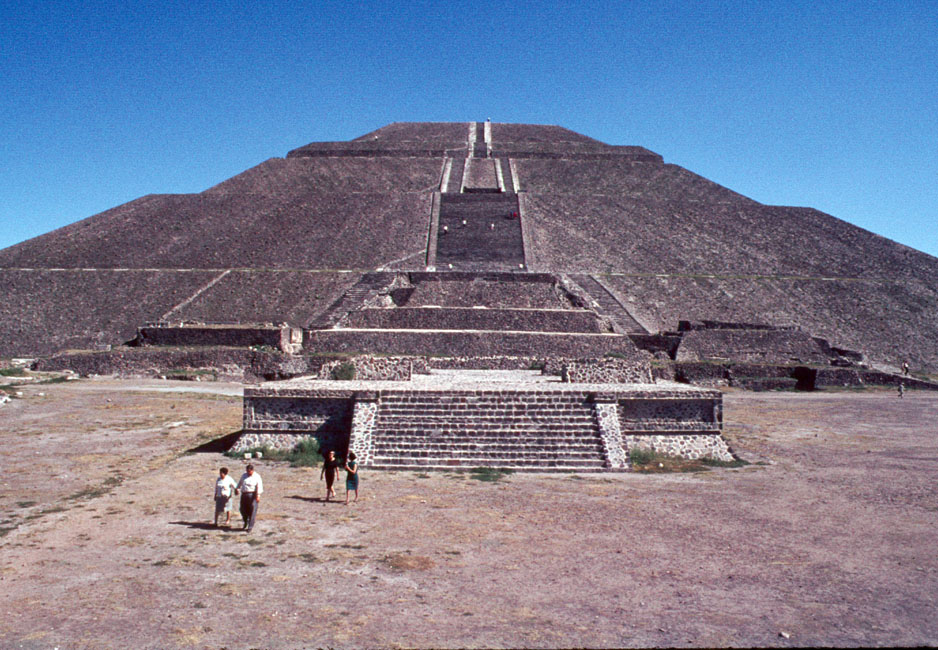 Pyramid of the Sun, 1967
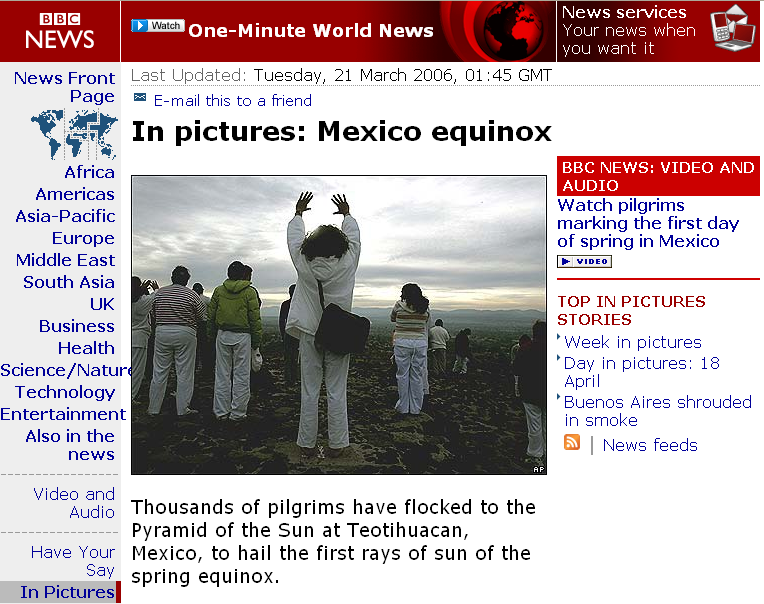 http://news.bbc.co.uk/2/hi/in_pictures/4827456.stm
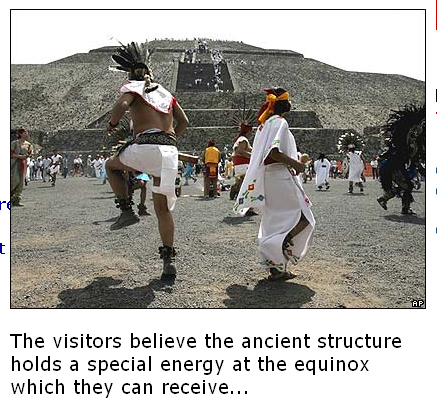 http://news.bbc.co.uk/2/hi/in_pictures/4827456.stm
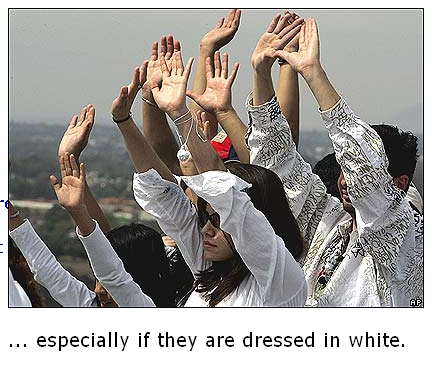 http://news.bbc.co.uk/2/hi/in_pictures/4827456.stm
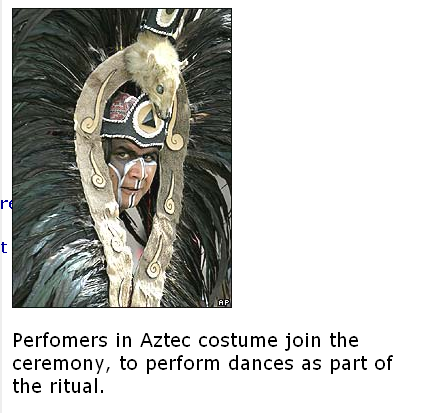 http://news.bbc.co.uk/2/hi/in_pictures/4827456.stm
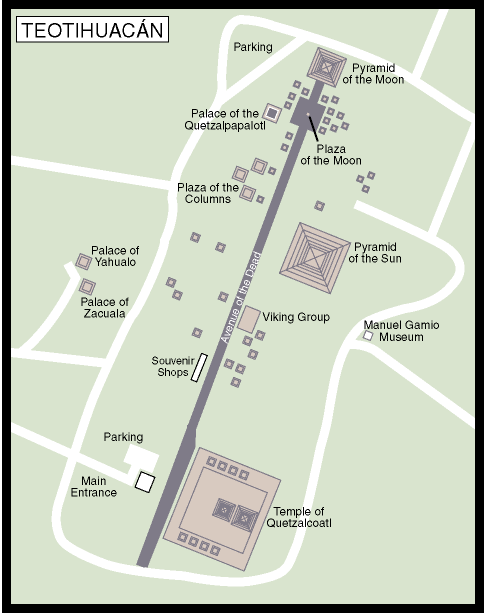 www.advantagemexico.com/
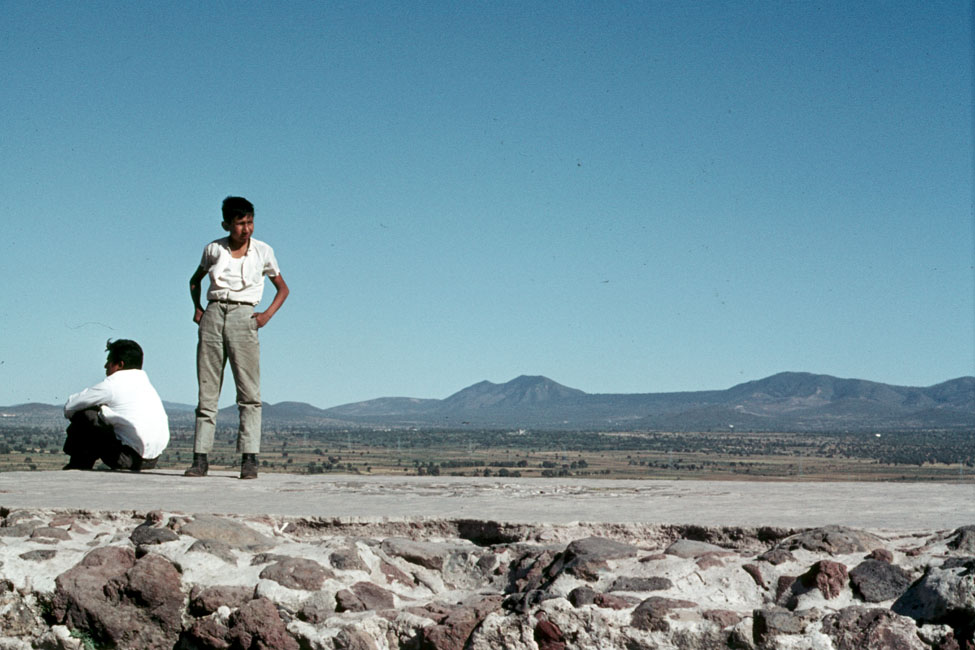 Atop the Pyramid of the Sun, November 1967
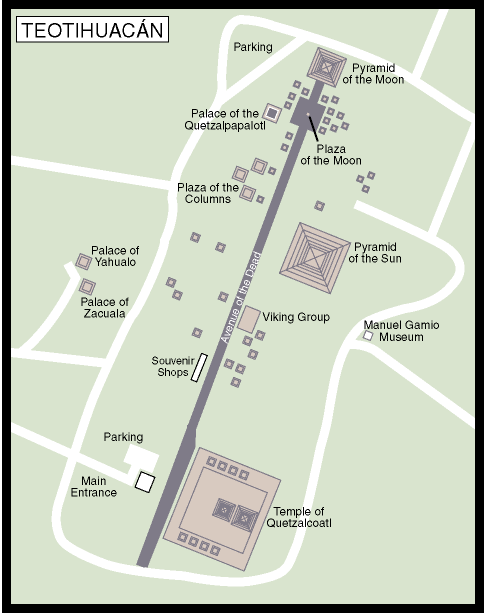 www.advantagemexico.com/
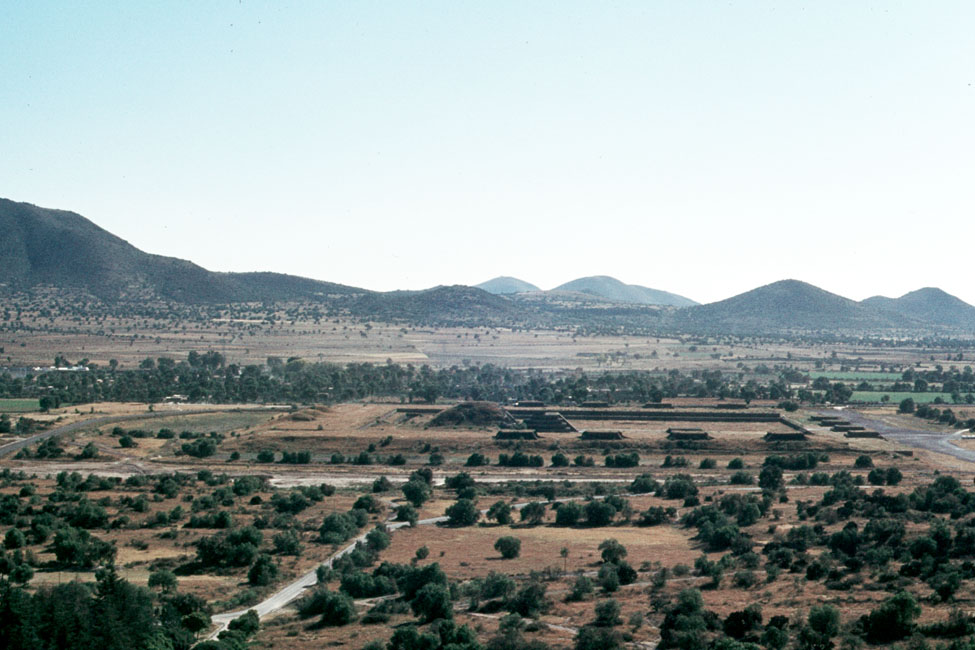 View of the Ciudadela from atop the Pyramid of the Sun, November 1967
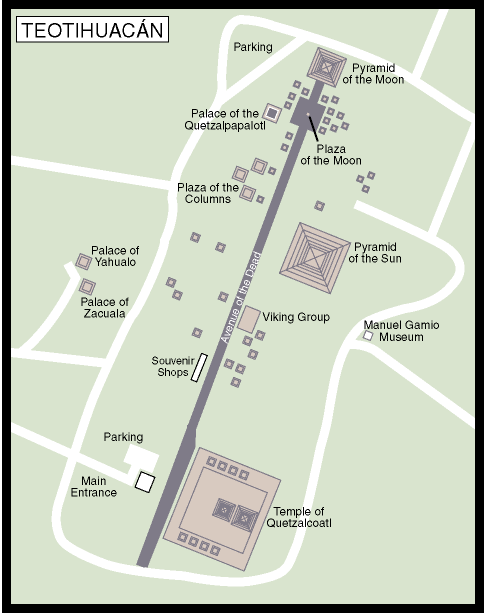 www.advantagemexico.com/
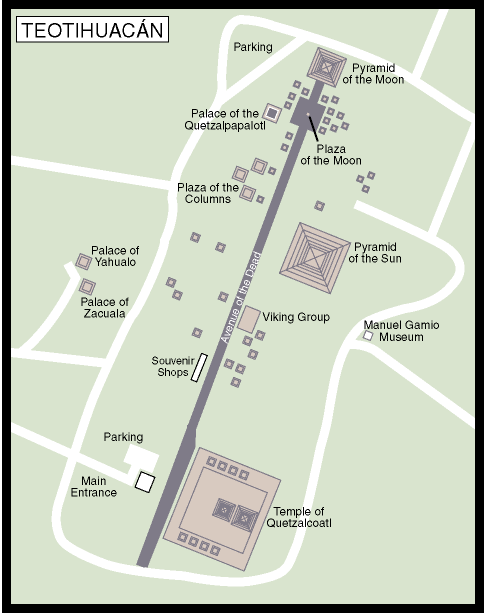 www.advantagemexico.com/
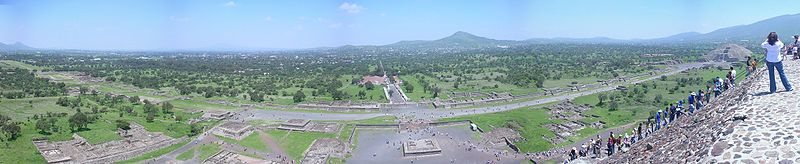 Panorama of the Avenue of the Dead from the Pyramid of the Sun
http://en.wikipedia.org/wiki/File:AvenueoftheDeadTeotihuacan.jpg
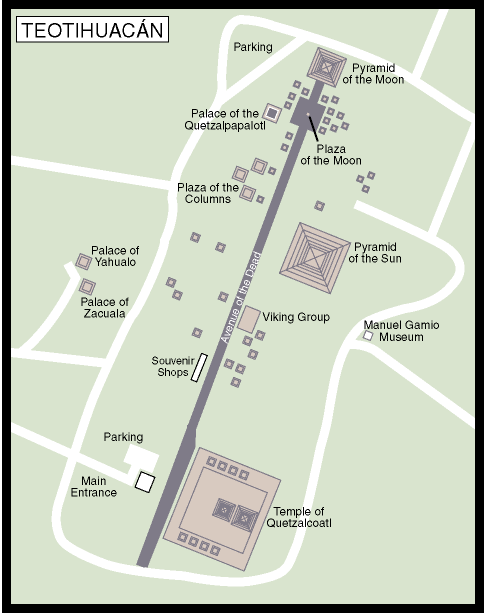 www.advantagemexico.com/
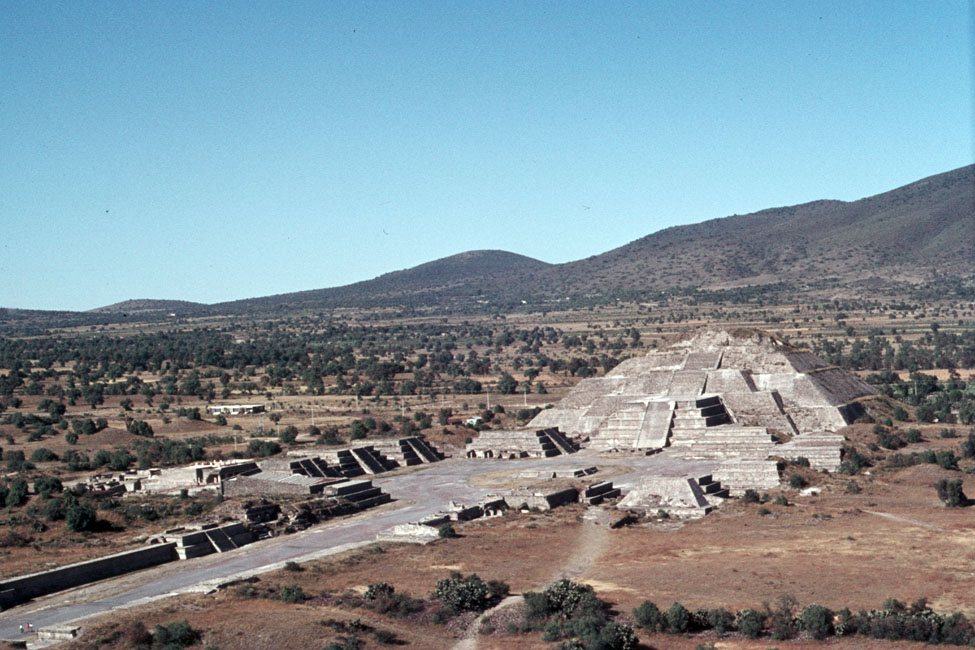 Pyramid of the  Moon from atop the Pyramid of the Sun, November 1967
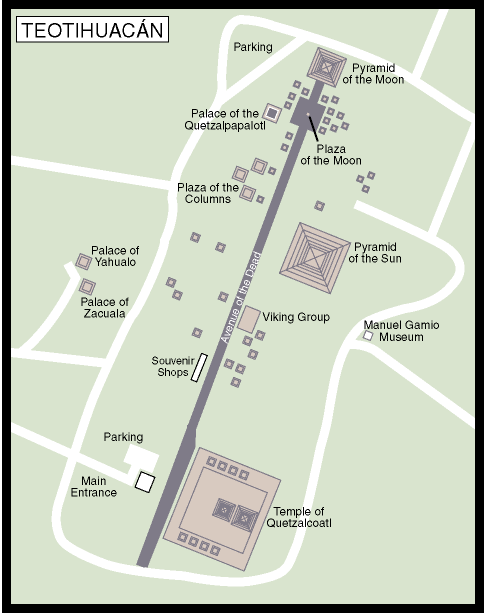 www.advantagemexico.com/
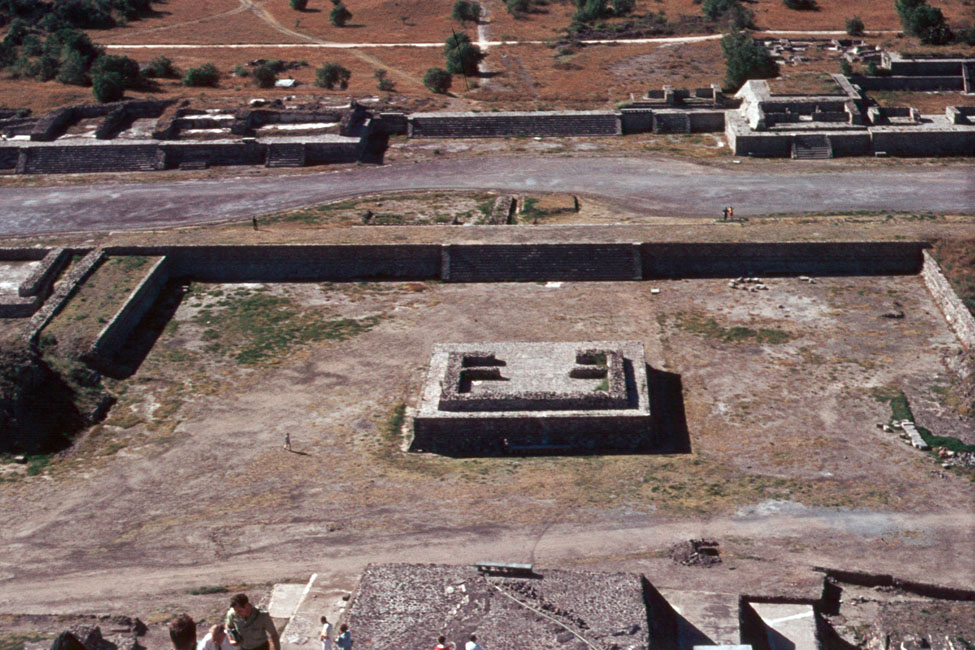 Looking down from the front of the Pyramid of the Sun, 1967
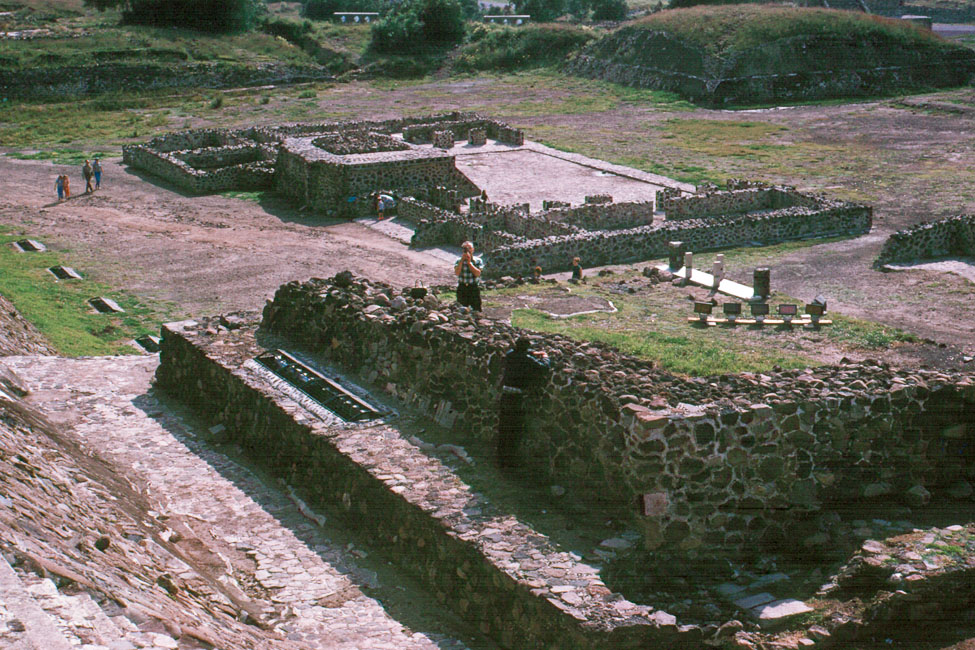 Mark Peter Roufs, in front of the Pyramid of the Sun, 1967
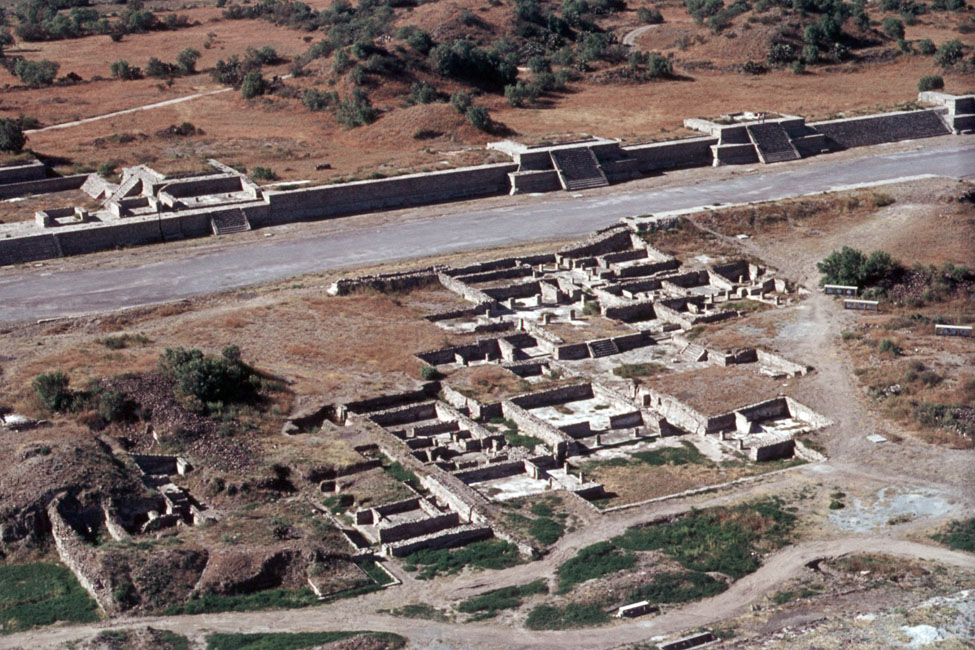 Looking down from the front of the Pyramid of the Sun, 1967
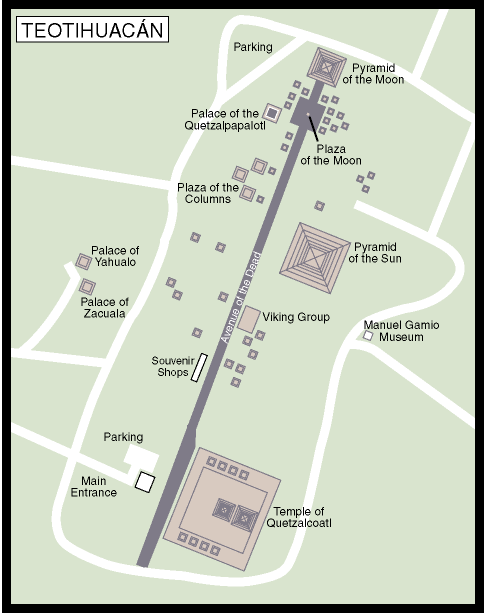 www.advantagemexico.com/
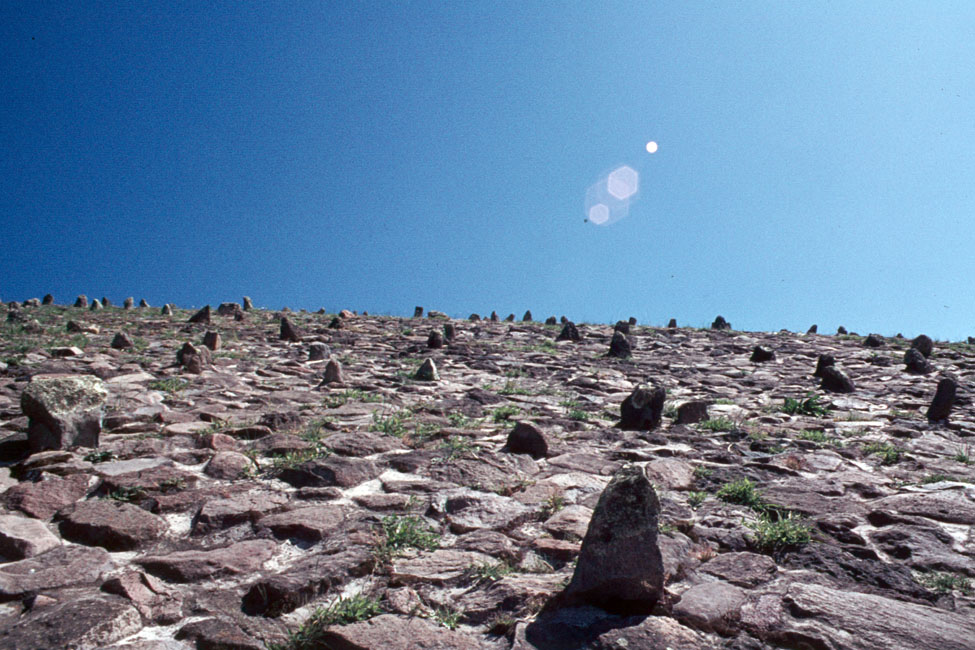 Reconstructed surface of the Pyramid of the Sun, 1967
Orientation of the
Pyramid of the Sun
is 
15.25° east of north

The La Venta site, by comparison,
 is oriented 8° west of north
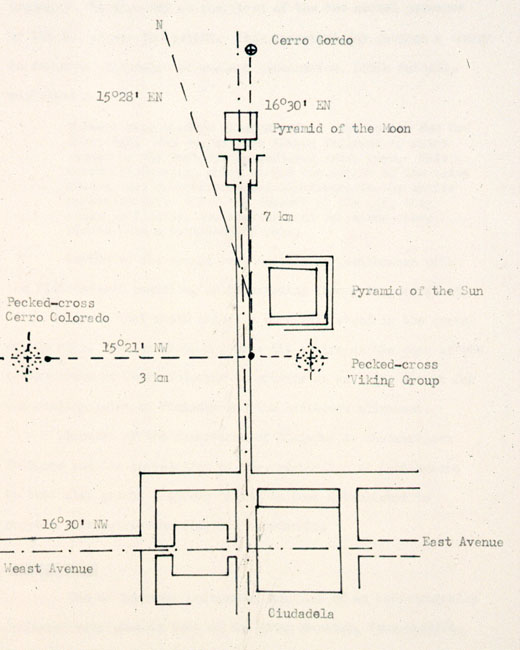 Teotihuacán
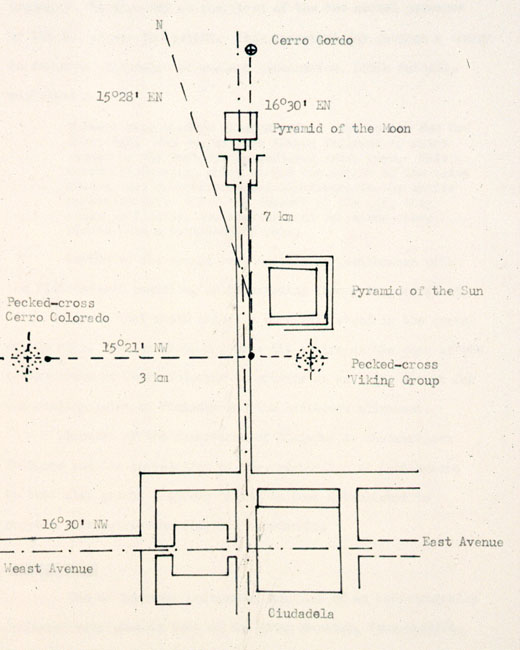 Teotihuacán
Teotihuacán
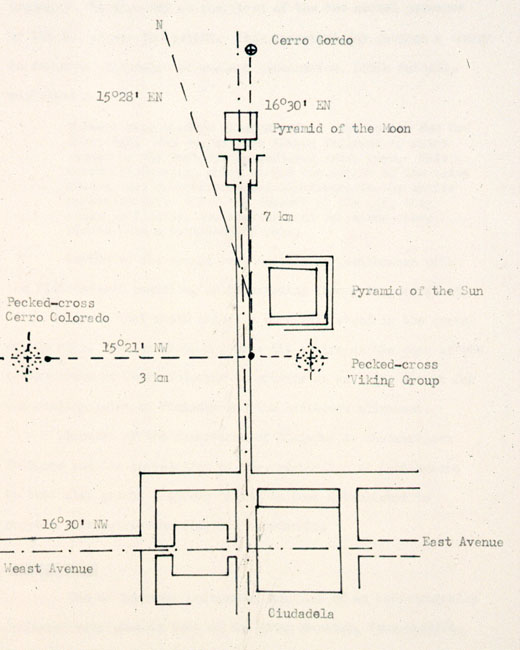 Teotihuacán
Teotihuacán
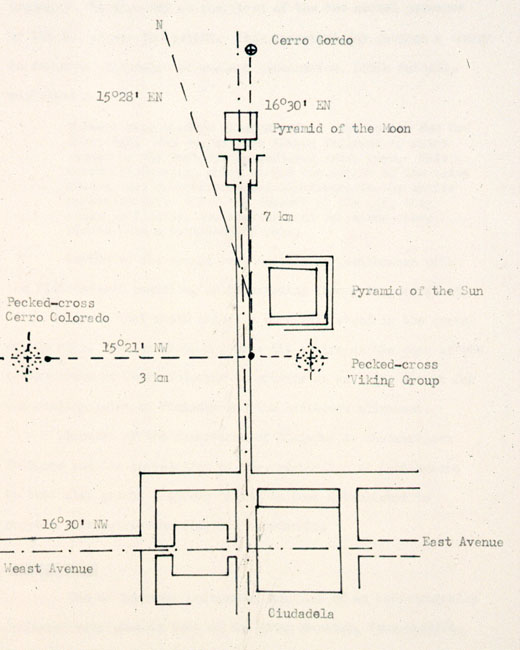 La Venta
Teotihuacán
Teotihuacán
“The orientation of the structure may hold some anthropological significance.  The pyramid is oriented slightly northwest of the horizon point of the setting sun on two days a year, August 12 and April 29, which are about one divinatory calendar year apart for the Teotihuacanos.  The day of August 12 is significant because it would have marked the date of the beginning of the present era [in 3113 or 3114 B.C.E.] and the initial day of the Maya long count calendar.”
http://en.wikipedia.org/wiki/Pyramid_of_the_sun
Along the “Street of the Dead” . . .
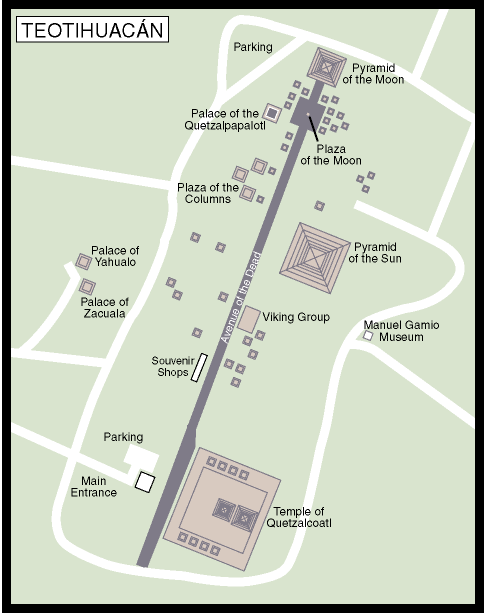 www.advantagemexico.com/
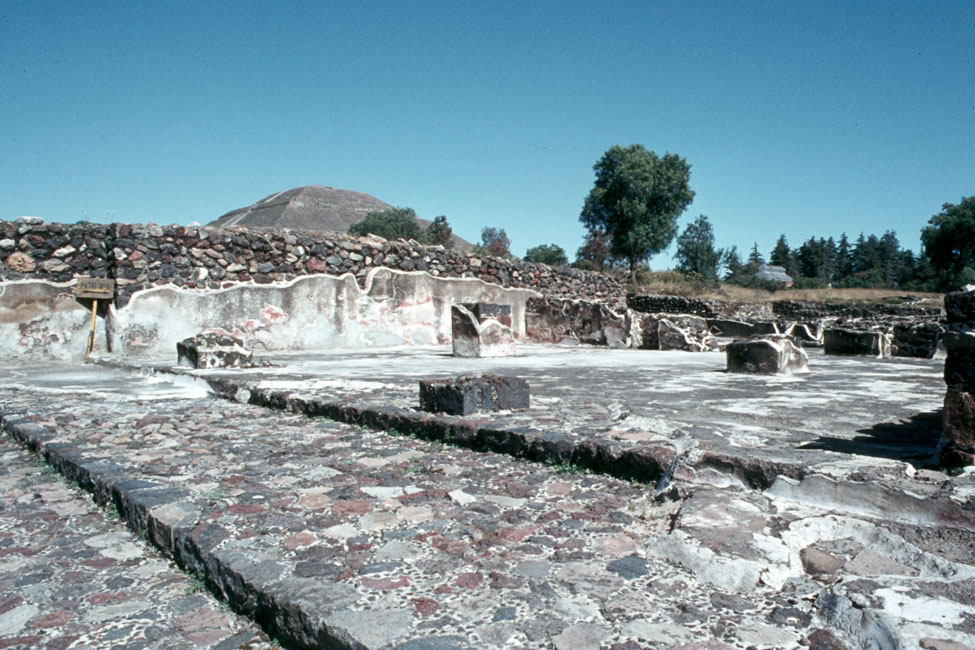 Room in the Viking Group, Teotihuacán, 1967
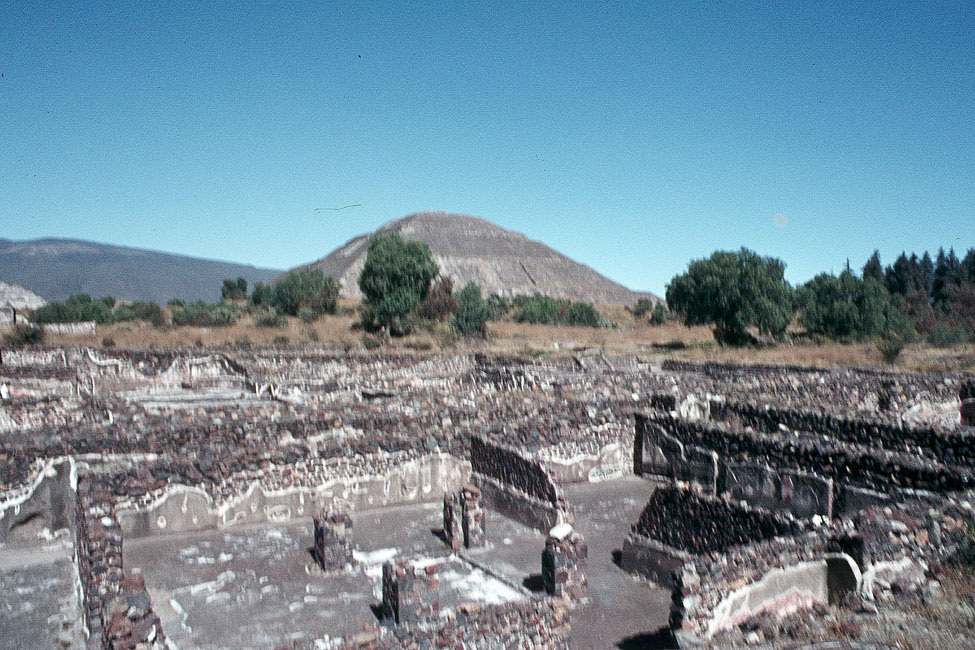 Jaguar Temple, Teotihuacán, 1967
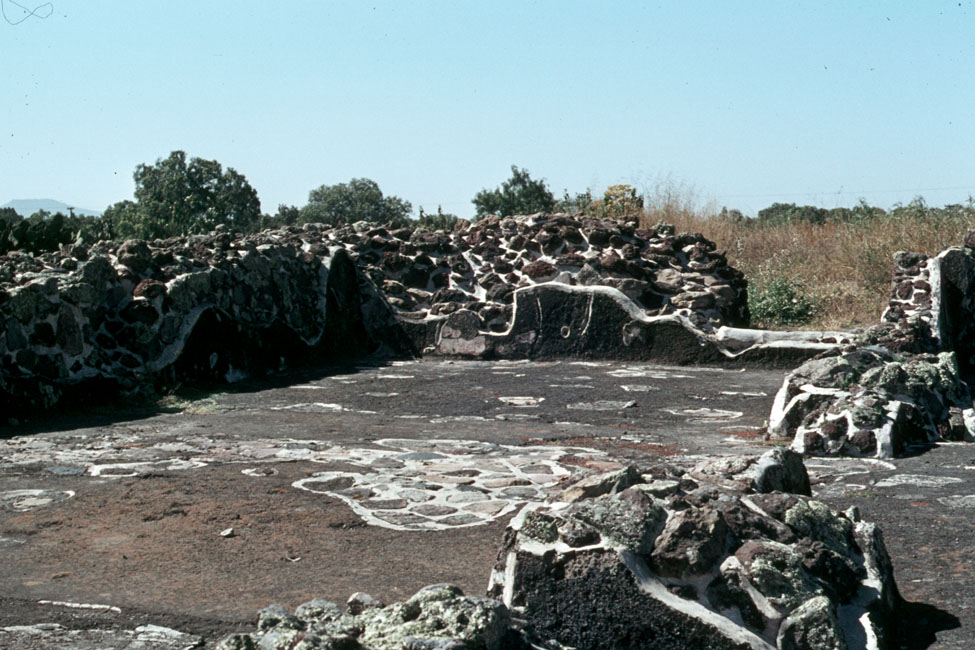 Room near underground buildings on the Street of the Dead, 1967
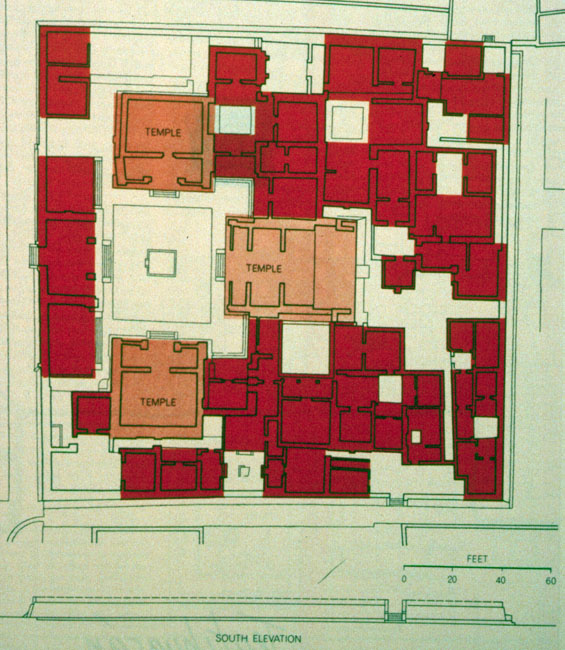 Teotihuacán
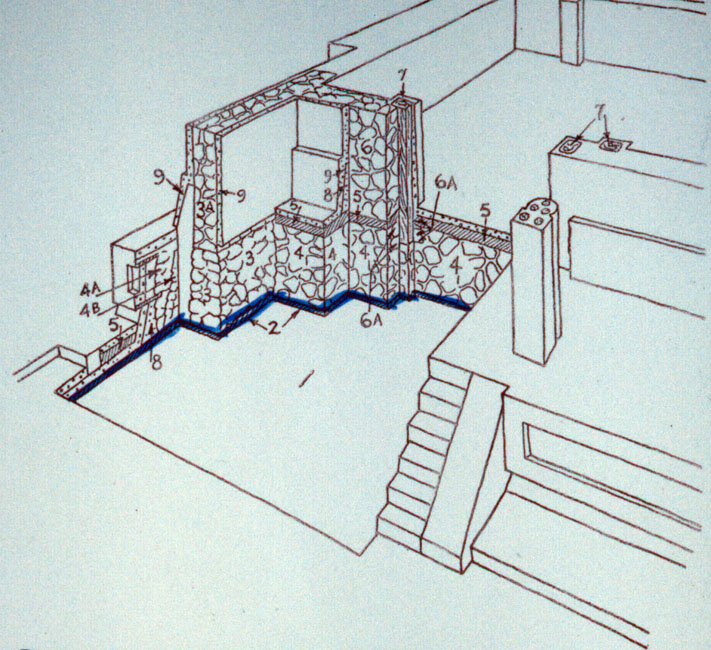 Teotihuacán
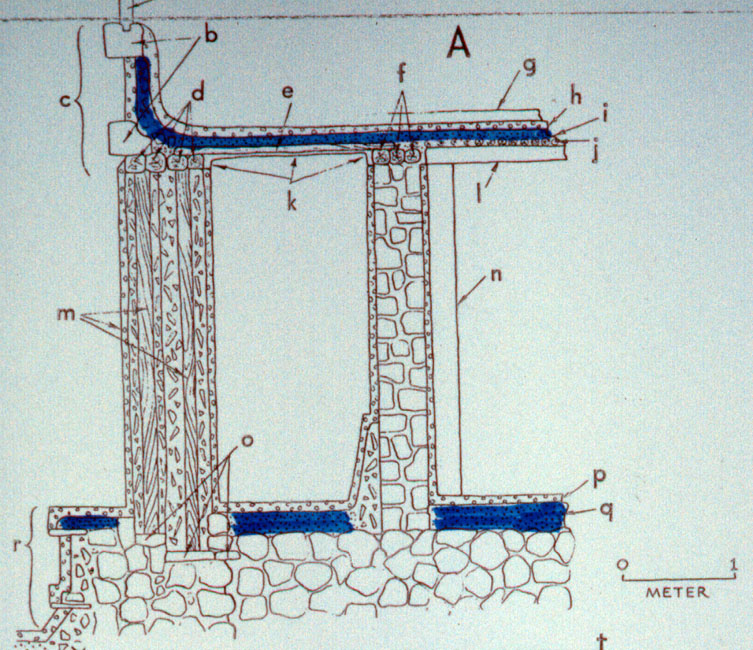 Teotihuacán
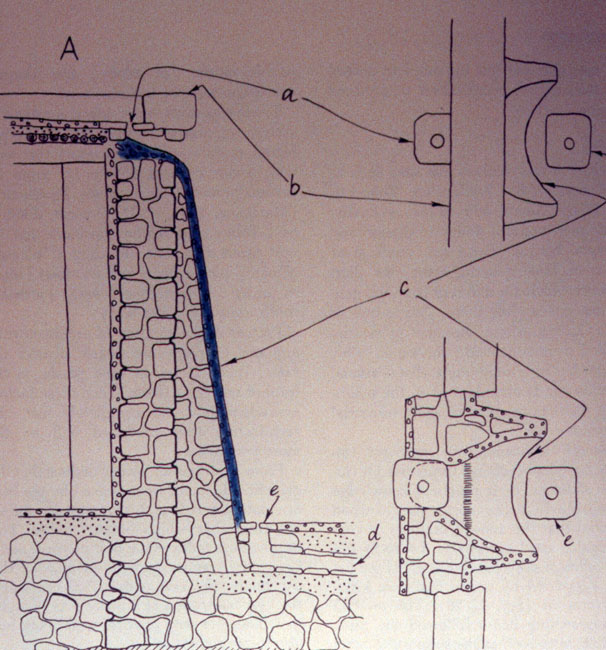 Teotihuacán
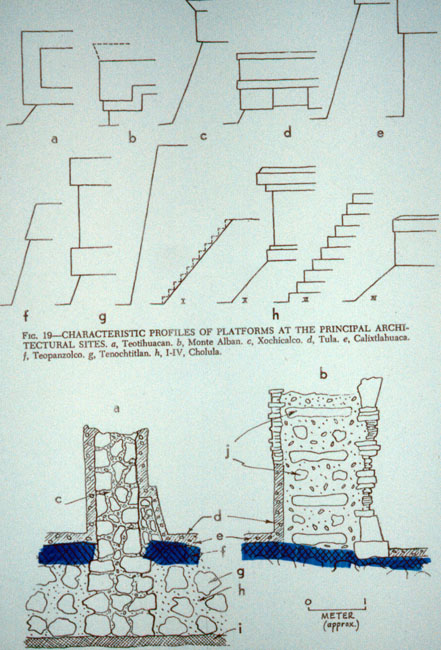 Teotihuacán
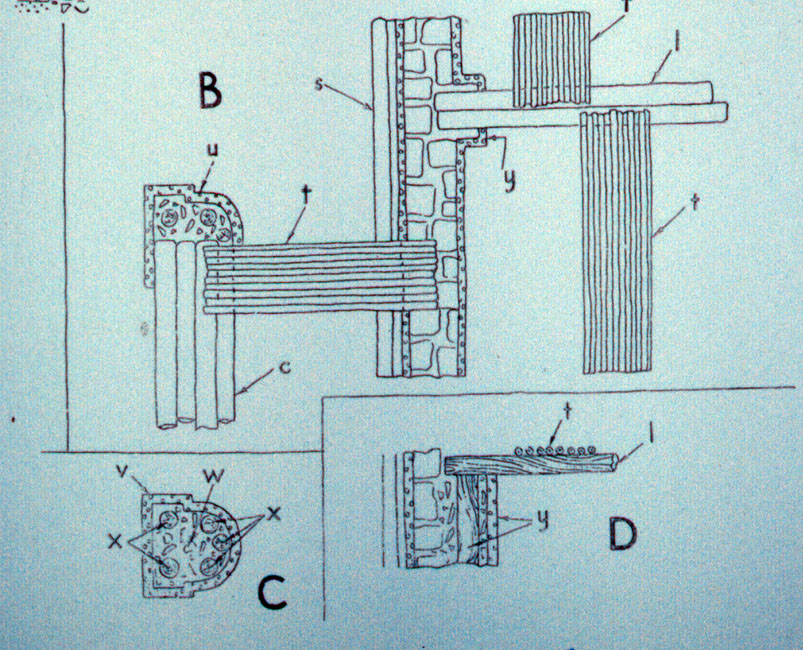 Teotihuacán
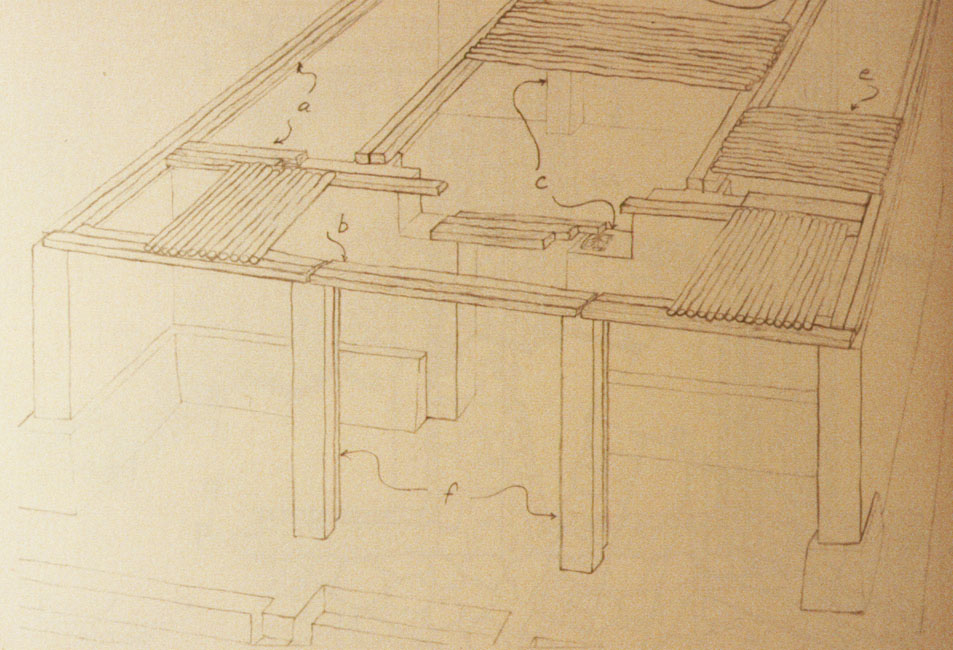 Teotihuacán
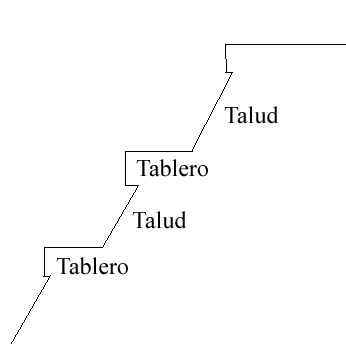 Talud-tablero
http://en.wikipedia.org/wiki/Talud-tablero
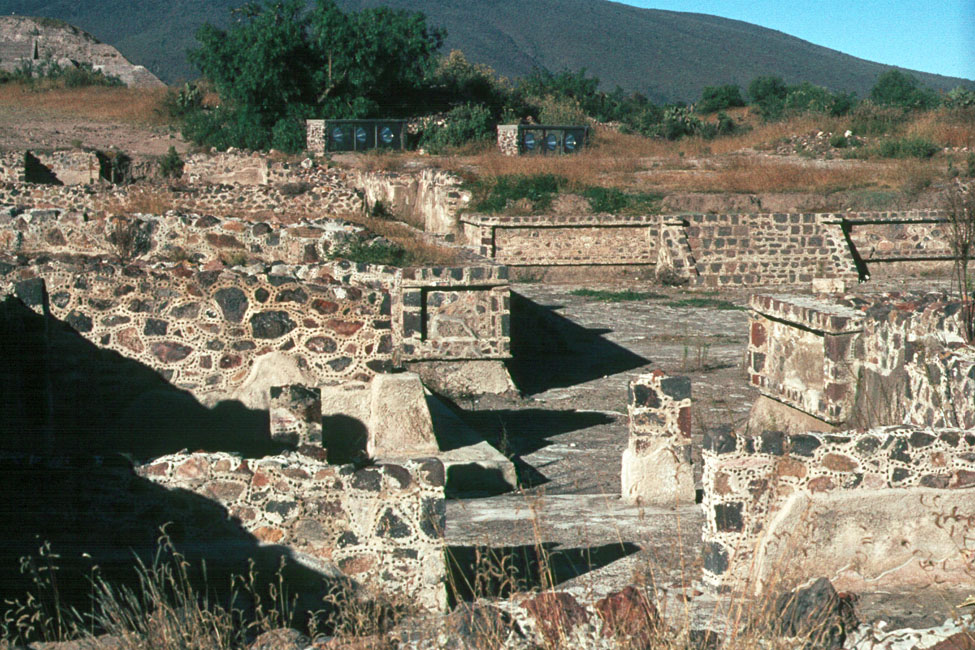 Looking down near the Pyramid of the Sun, 1967
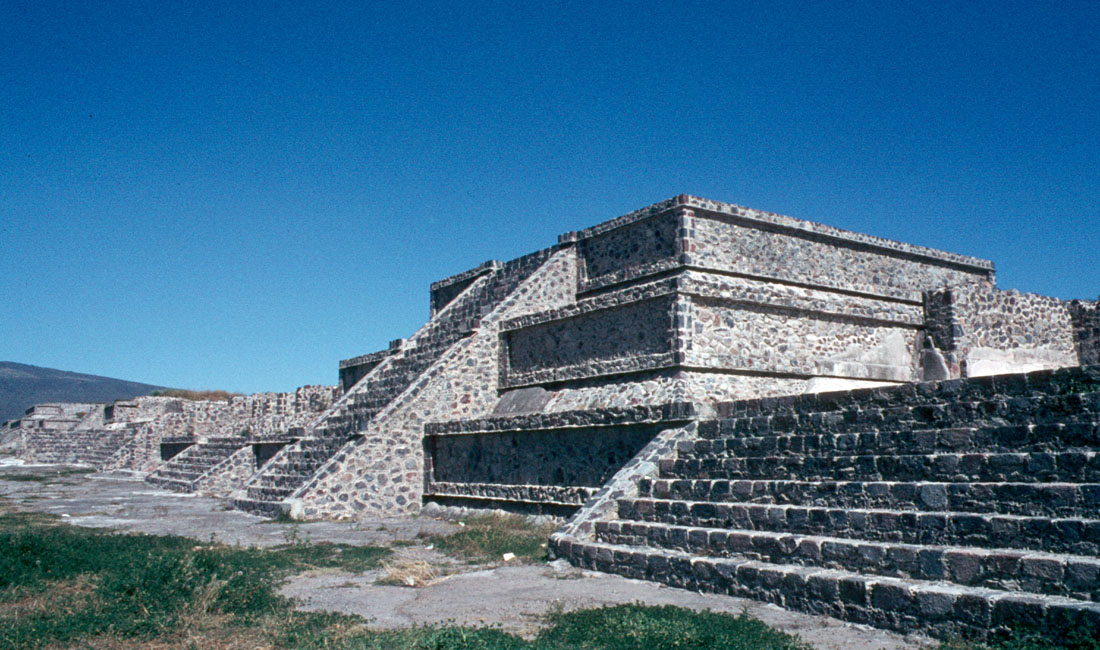 Reconstructed structures on the west side of the Viking Group, 1967
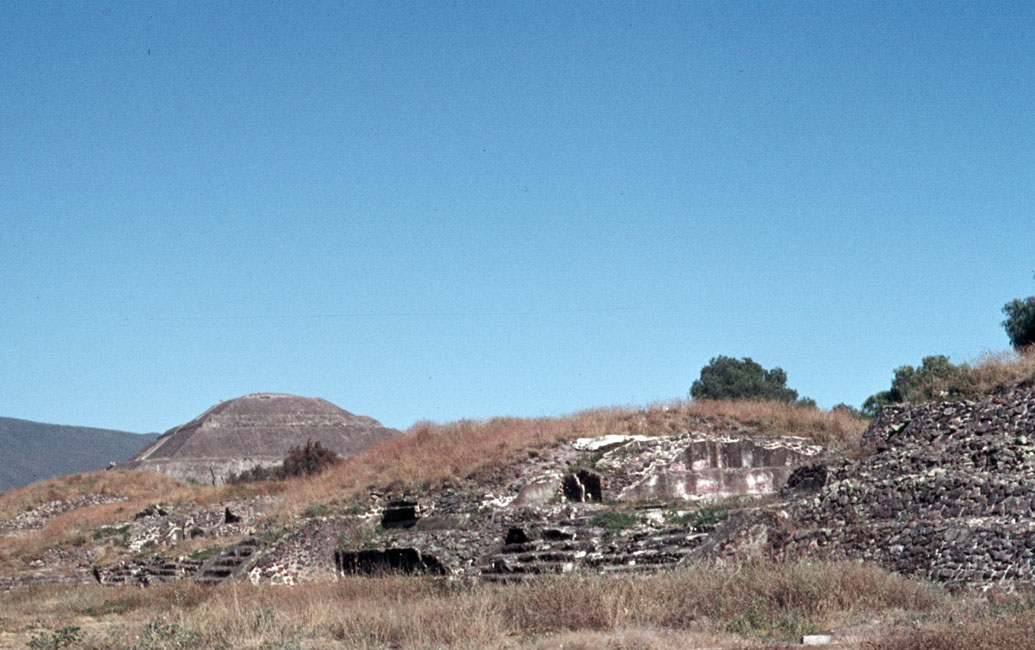 Unreconstructed structures near Viking Group on the Street of the Dead, 1967
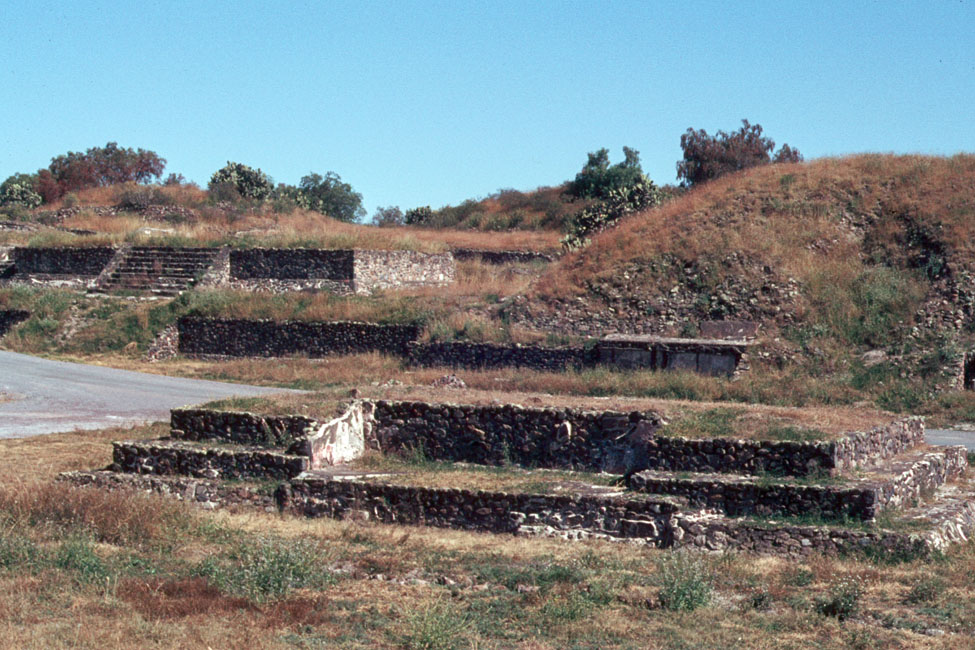 Unreconstructed structures on the Street of the Dead, 1967
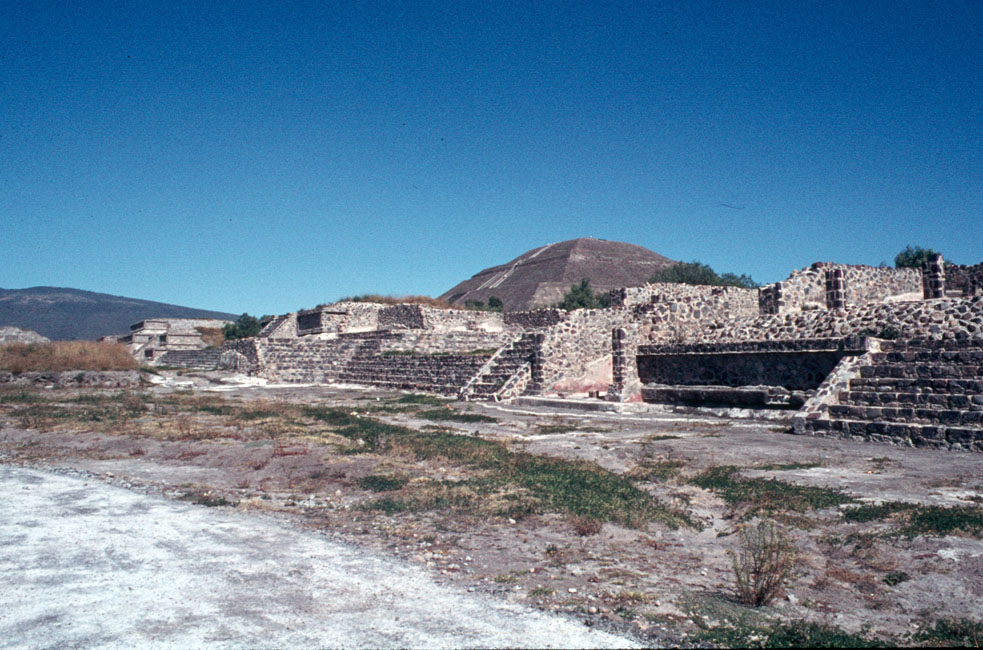 Buildings on the east side of the Street of the Dead, Teotihuacán, 1967
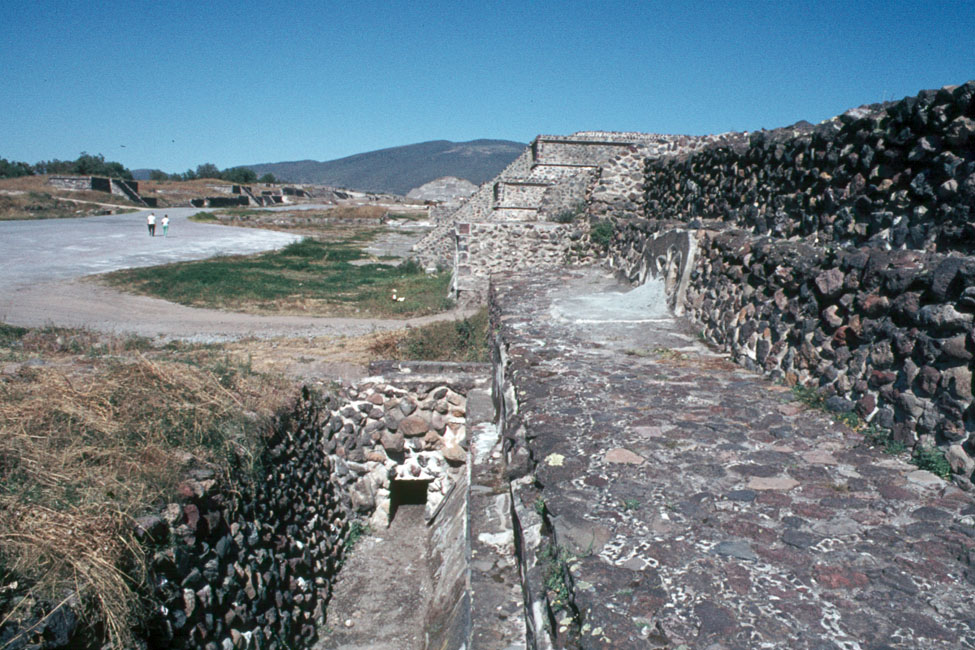 Buildings on the east side of the Street of the Dead, Teotihuacán, 1967
The “Pyramid of the Moon” . . .
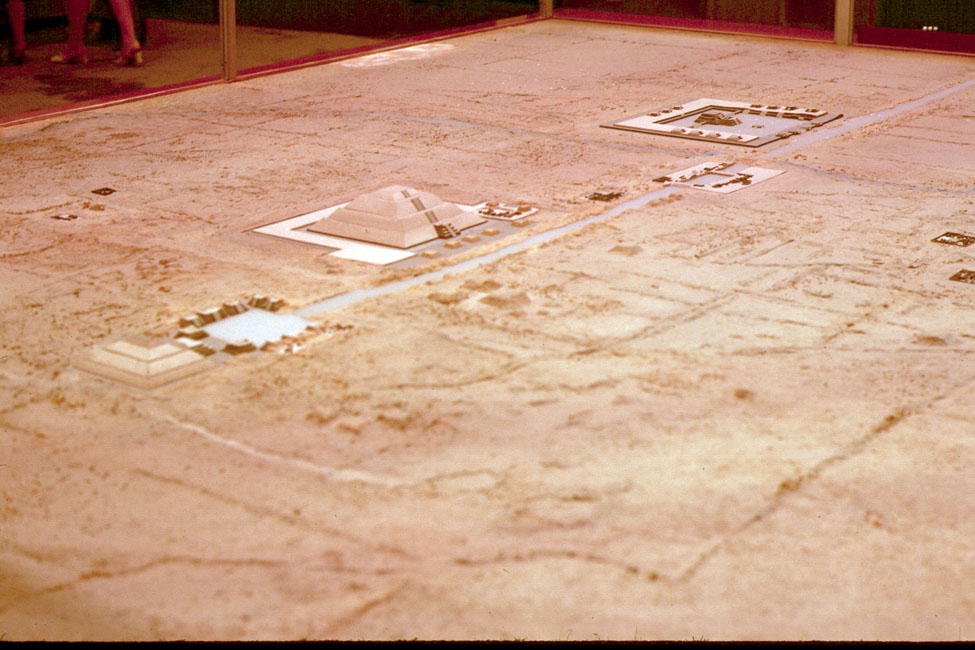 Teotihuacán museum model, 1967
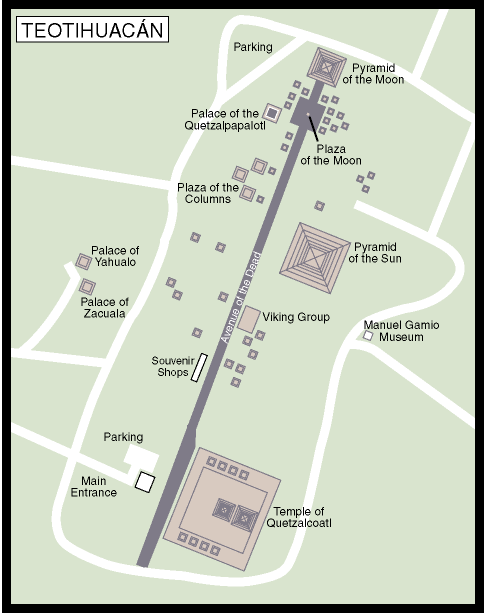 www.advantagemexico.com/
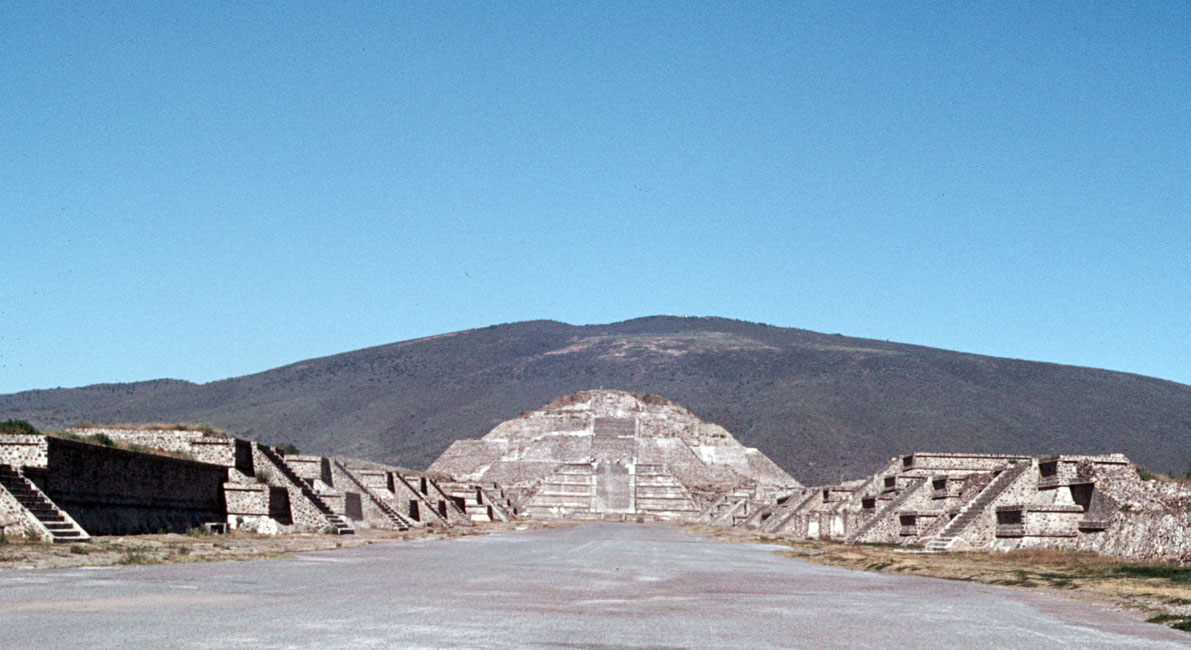 Pyramid and Plaza of the Moon, 1967
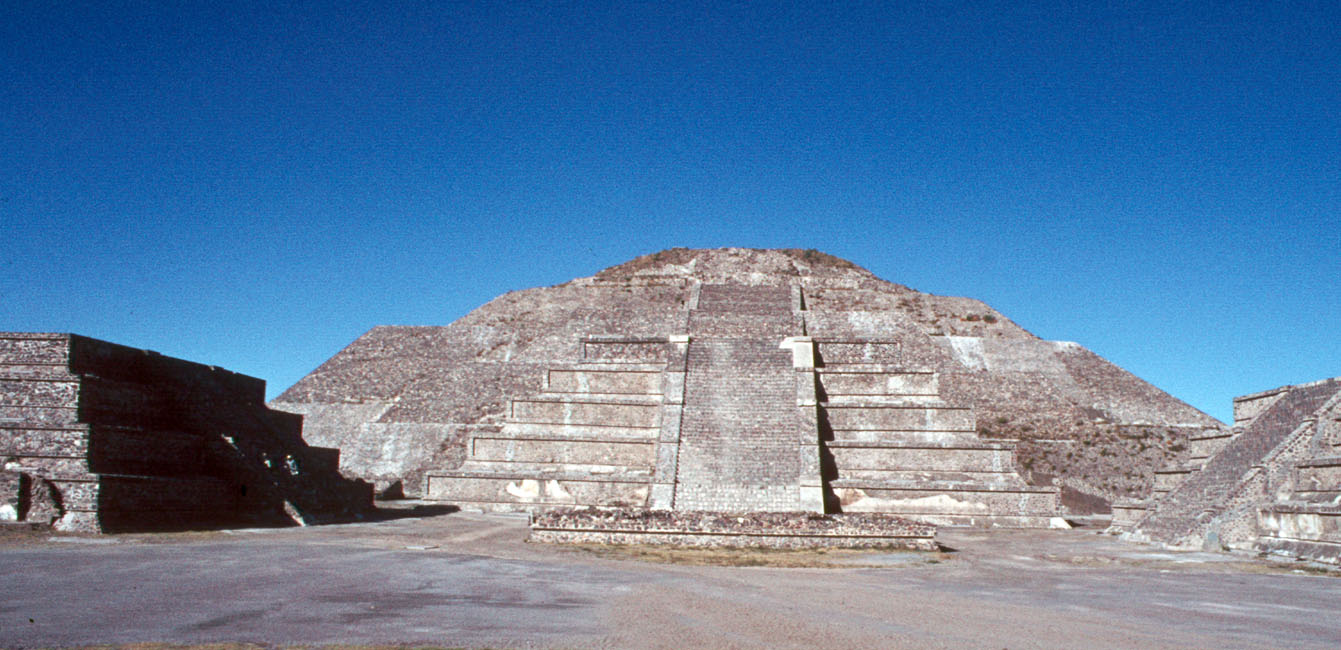 Pyramid and Plaza of the Moon, 1967
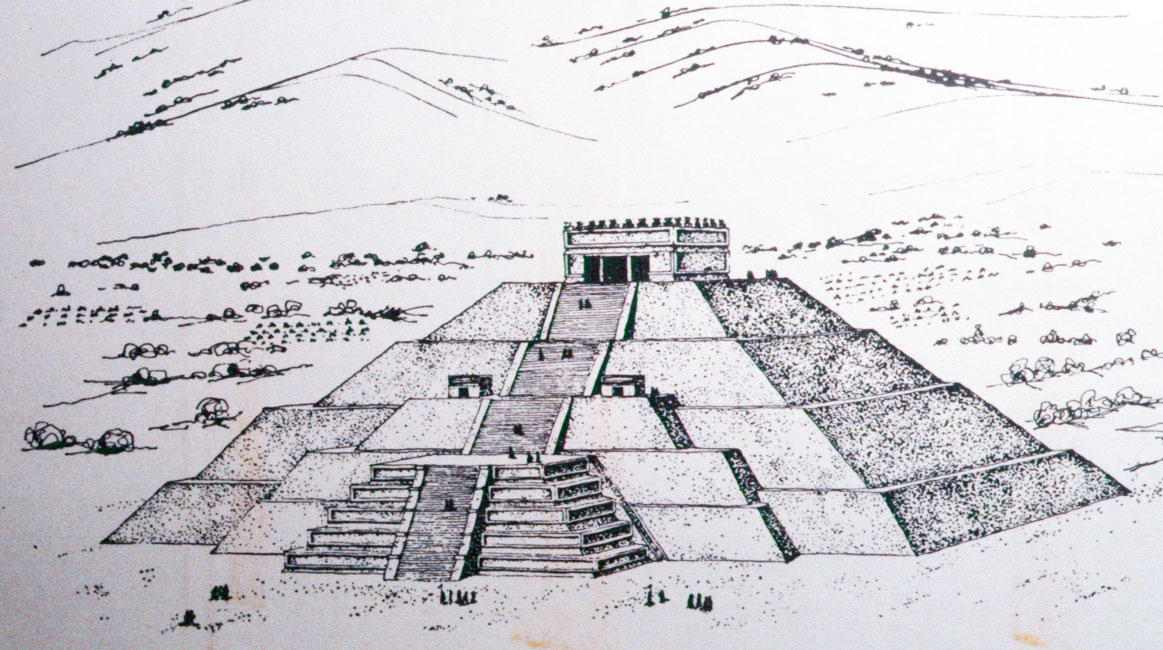 Pyramid of the Moon
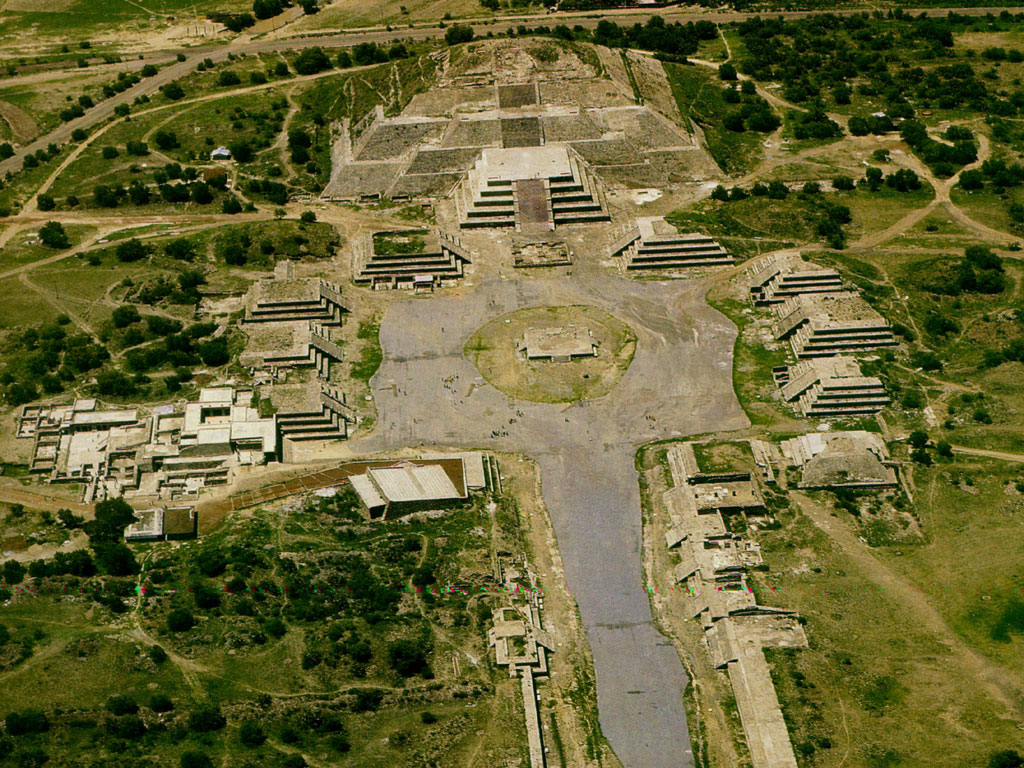 Plaza of the Pyramid of the Moon
http://terre.sans.frontiere.free.fr/
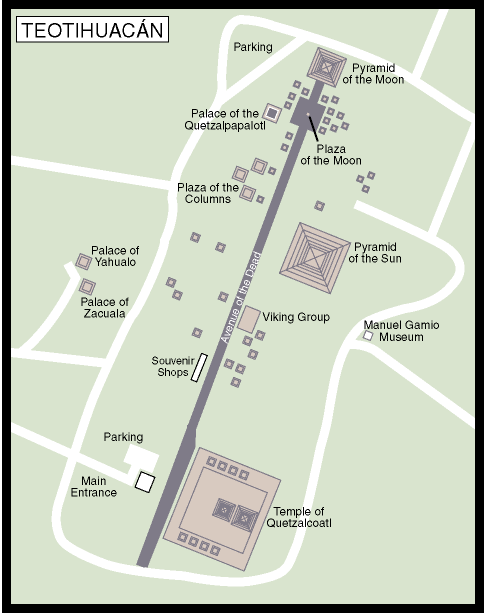 www.advantagemexico.com/
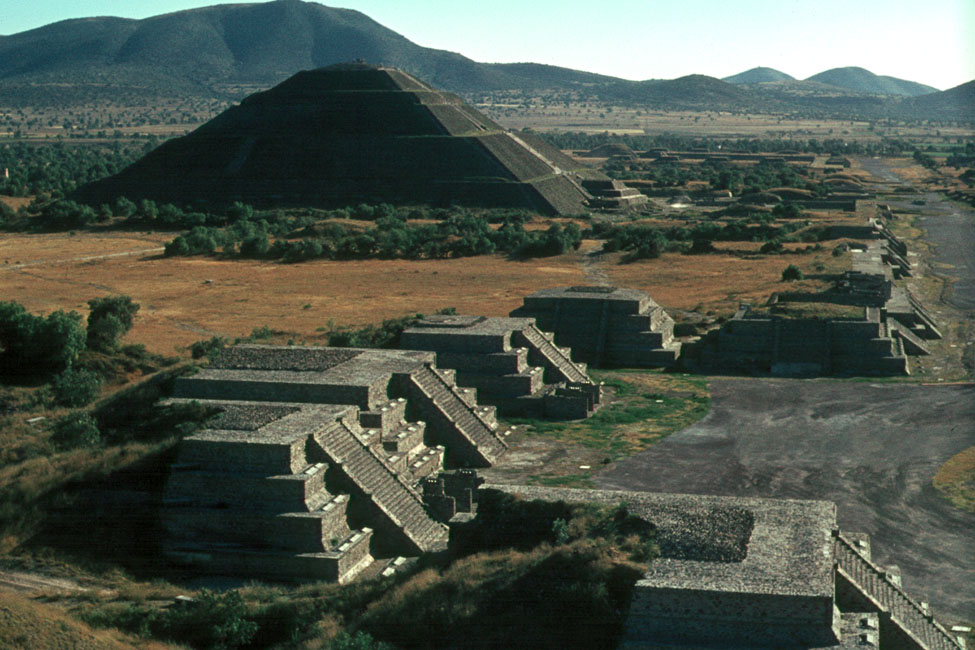 Pyramid of the Sun from the Pyramid of the Moon, November 1967
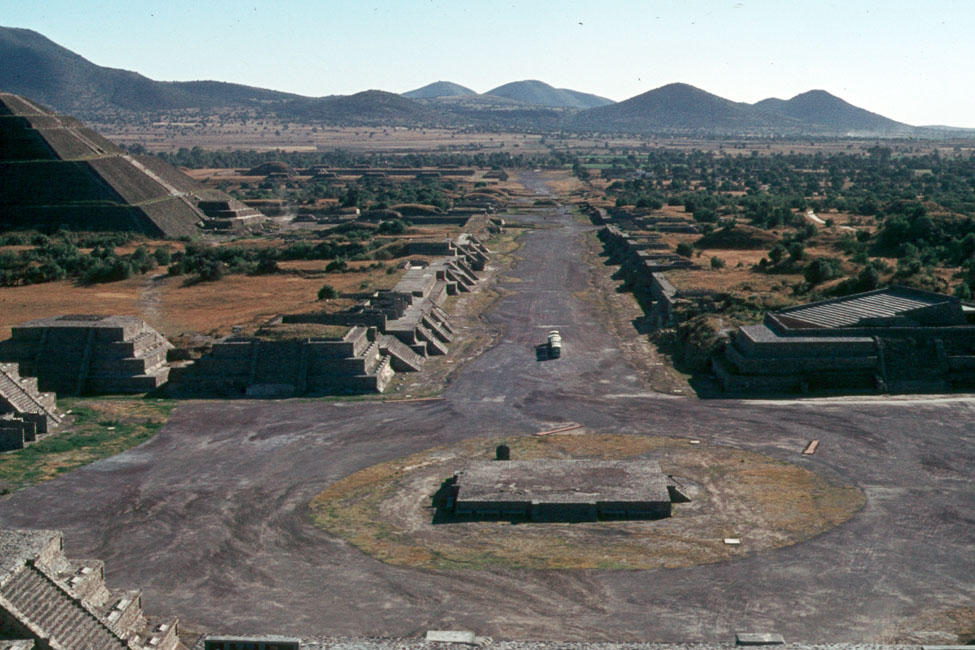 Street of the Dead from the Pyramid of the Moon, 1967
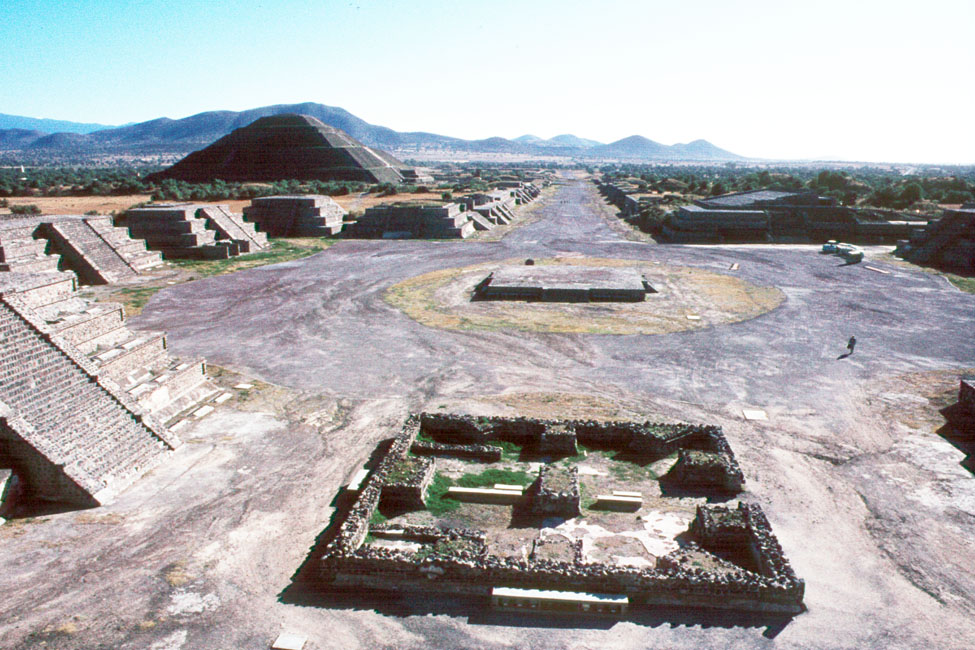 Street of the Dead from the Pyramid of the Moon, 1967
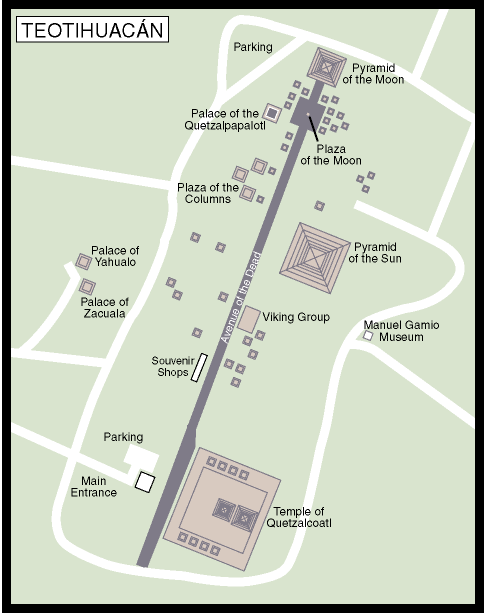 www.advantagemexico.com/
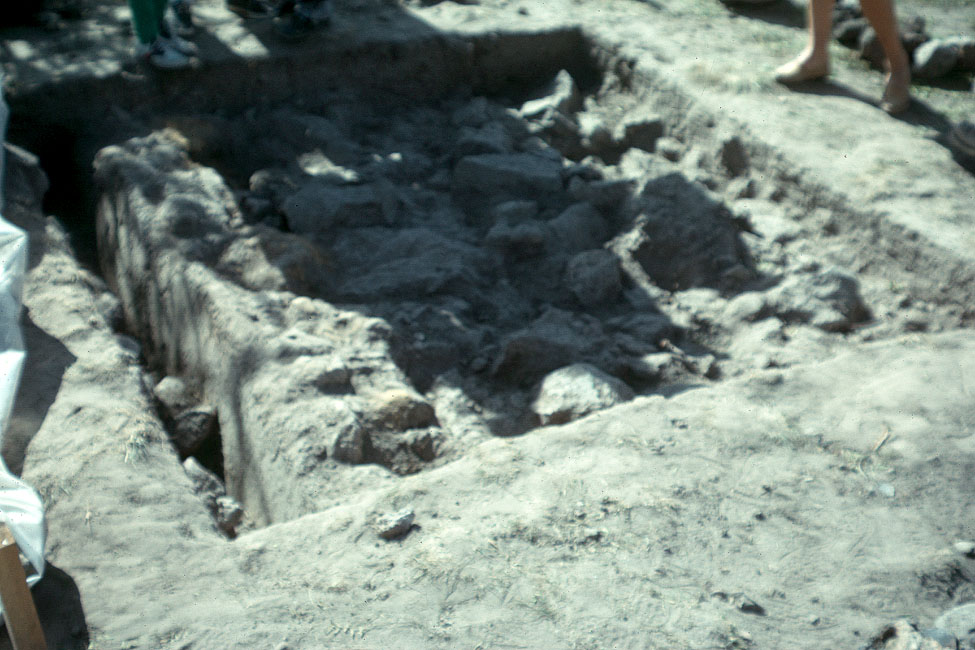 Wall near the Pyramid of the Moon, 1967
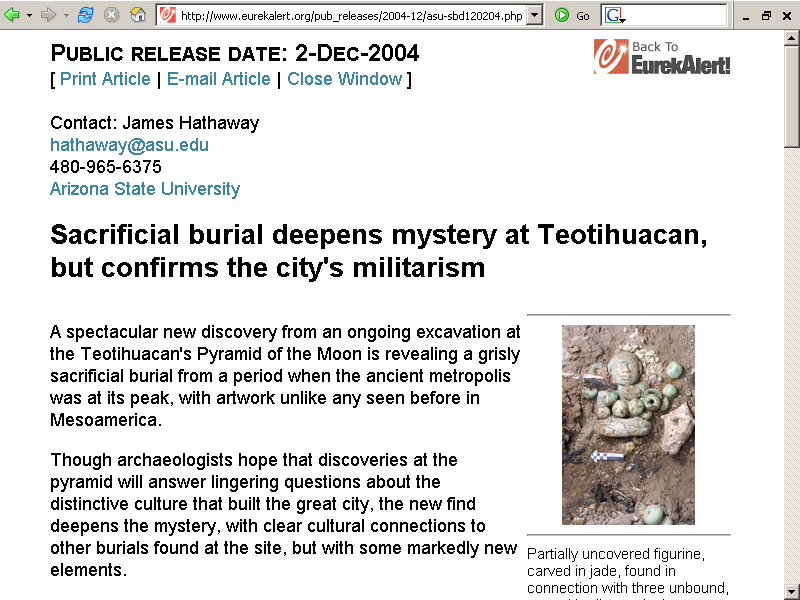 www.eurekalert.org/pub_releases/2004-12/asu-sbd120204.php
The “Palace of Quetzal Mariposa” . . .
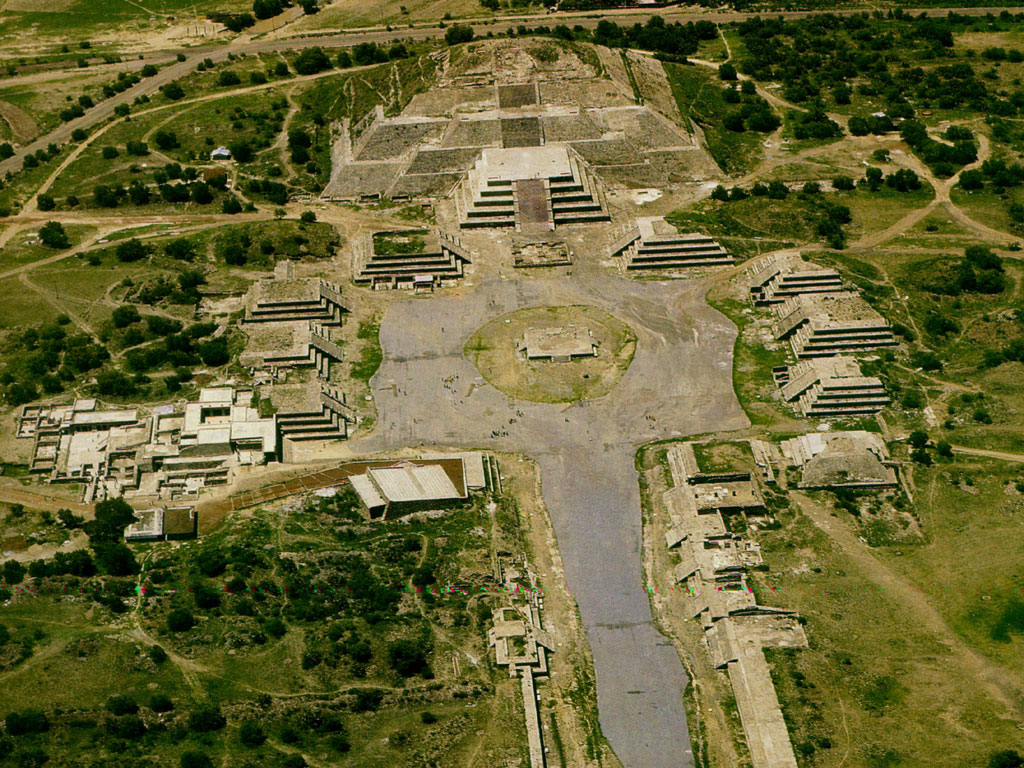 Plaza of the Pyramid of the Moon
http://terre.sans.frontiere.free.fr/
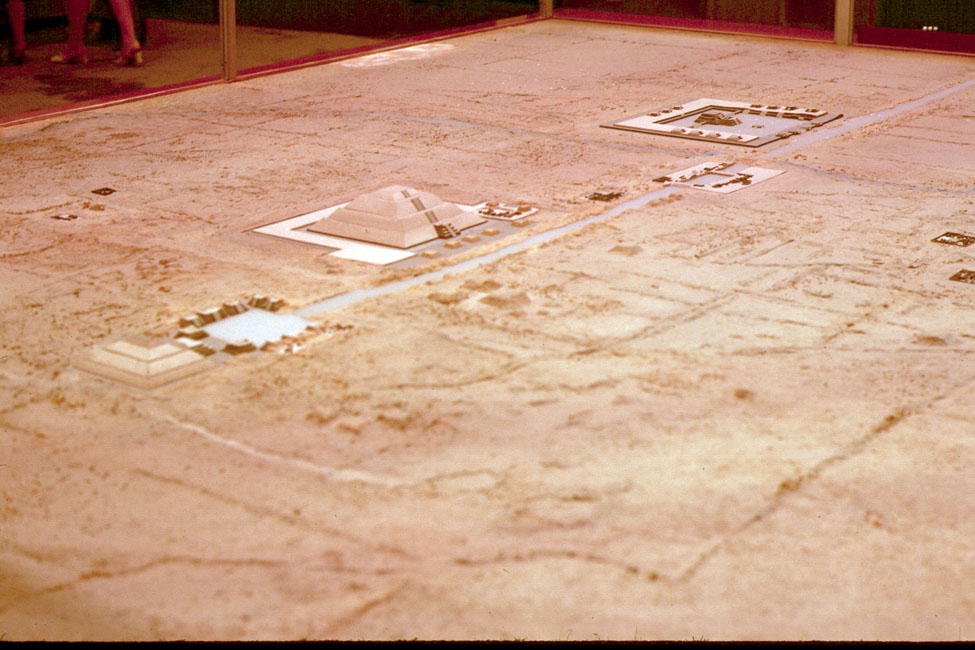 Teotihuacán museum model, 1967
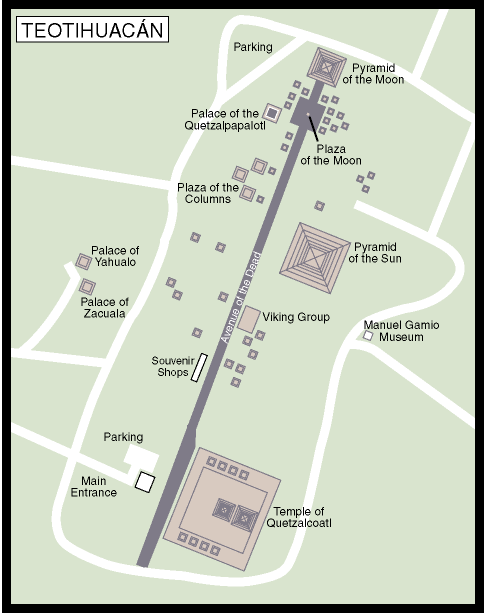 www.advantagemexico.com/
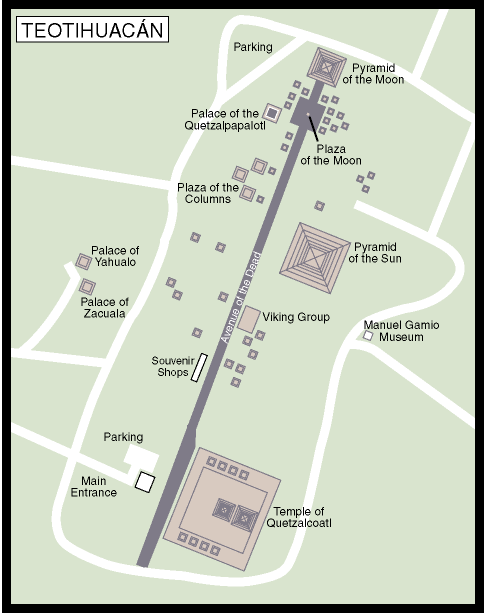 www.advantagemexico.com/
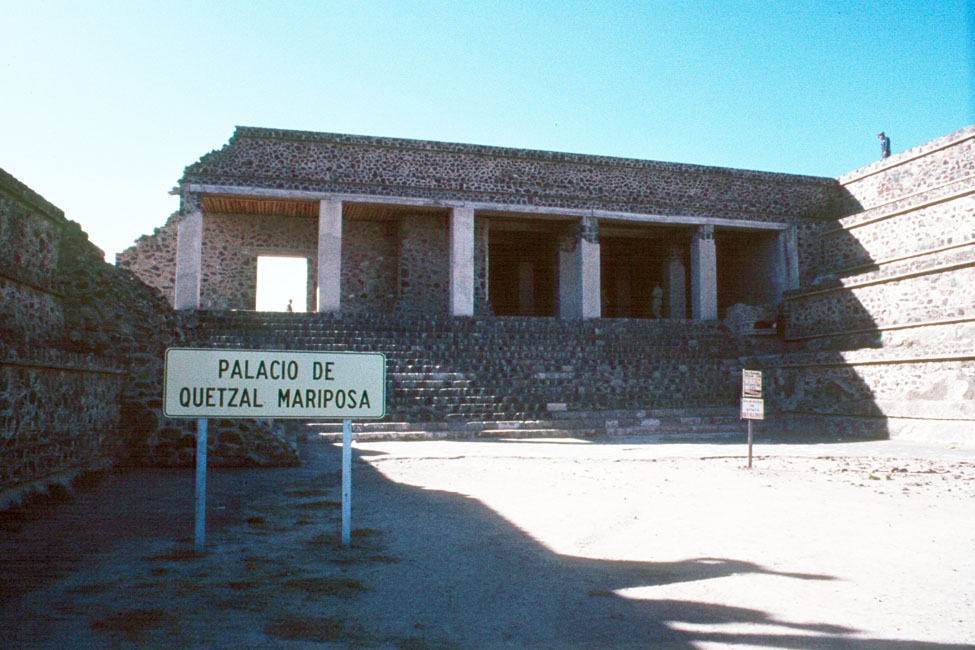 Palace of Quetzal Butterfly near the Pyramid of the Moon, 1967
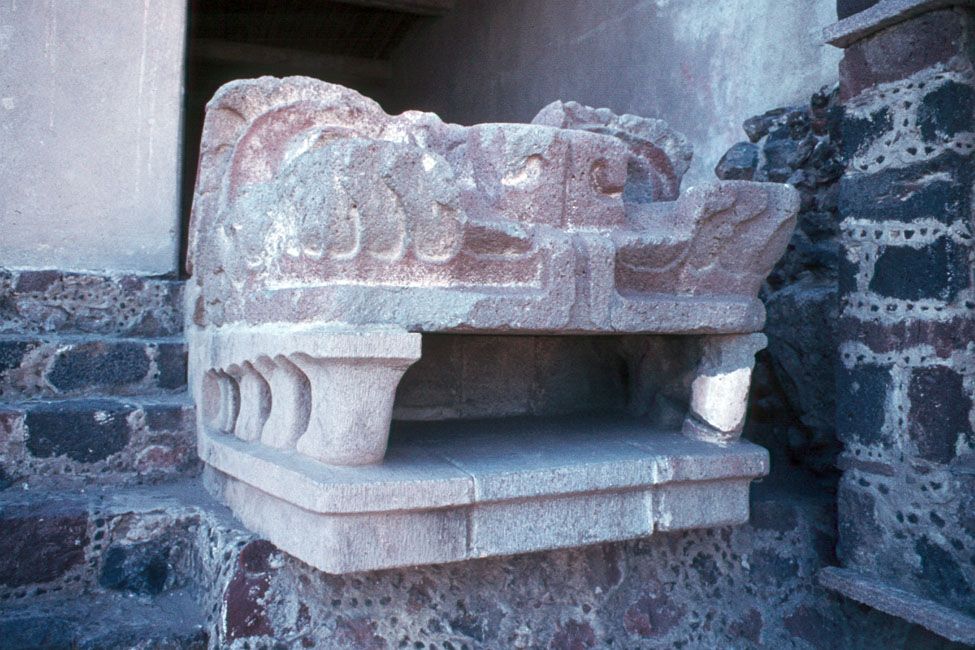 Stairs, Palace of Quetzal Butterfly near the Pyramid of the Moon, 1967
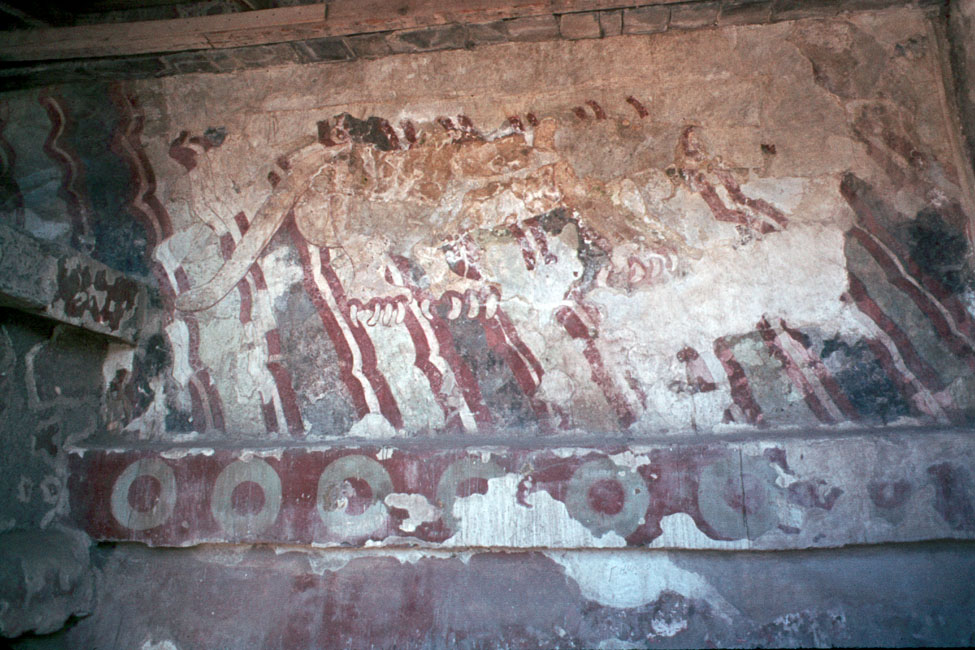 Mural in Jaguar Palace near the Pyramid of the Moon, 1967
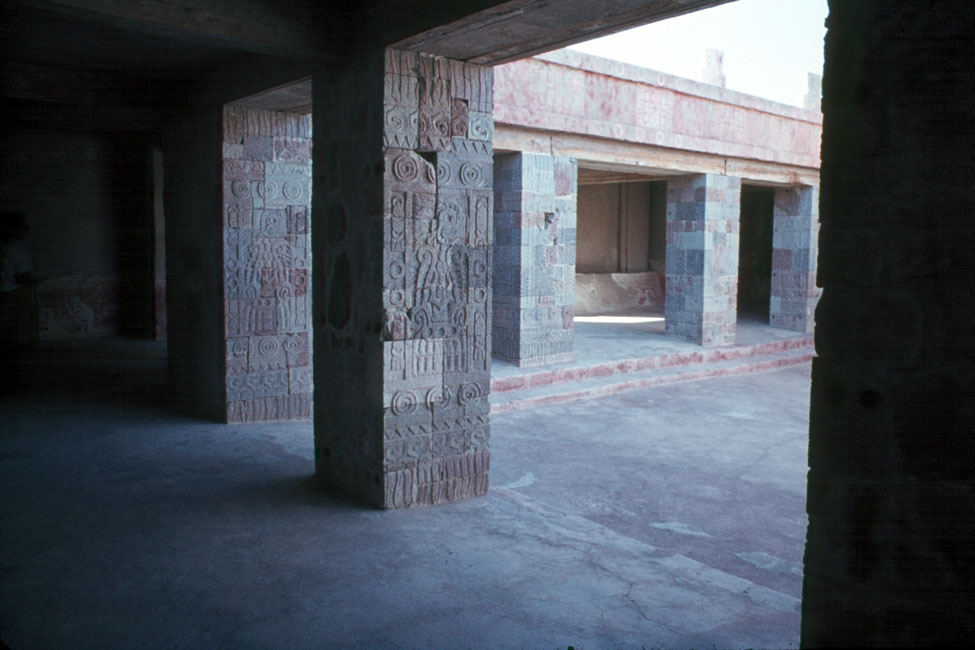 Courtyard, Palace of Quetzal Butterfly near the Pyramid of the Moon, 1967
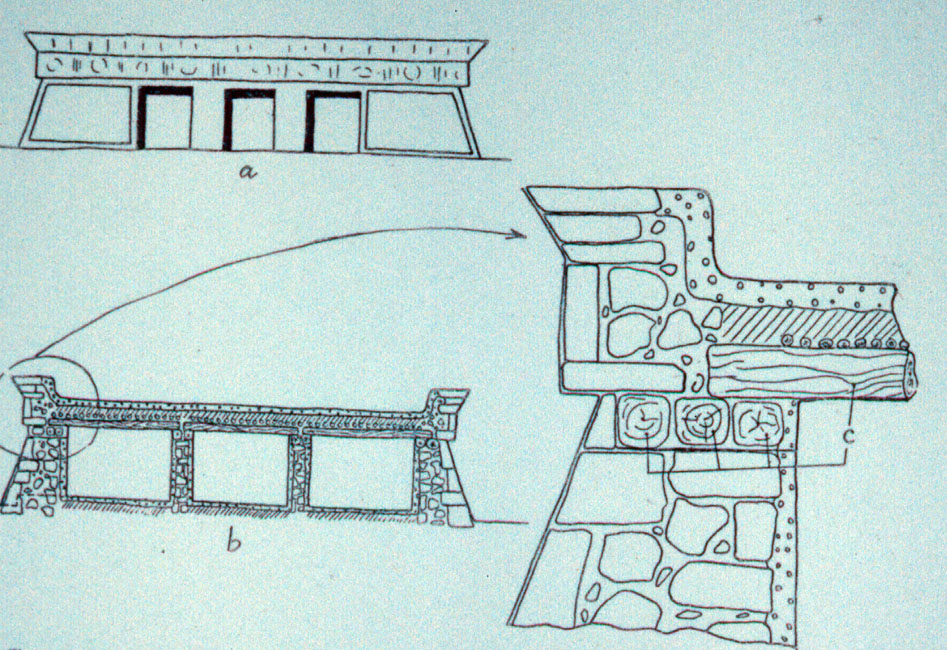 Palace of Quetzal Butterfly near the Pyramid of the Moon
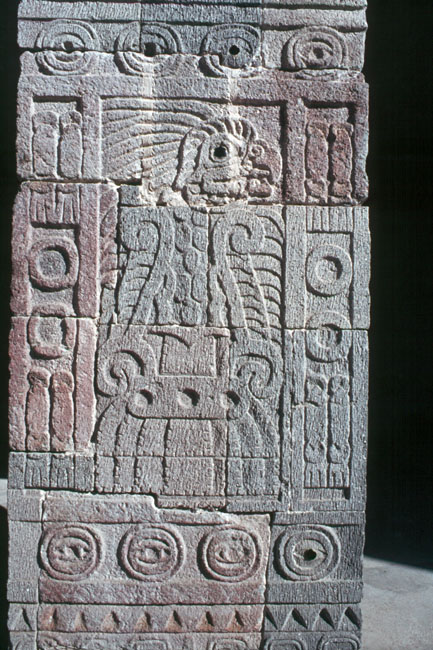 Palace of Quetzal Butterfly near the Pyramid of the Moon, 1967
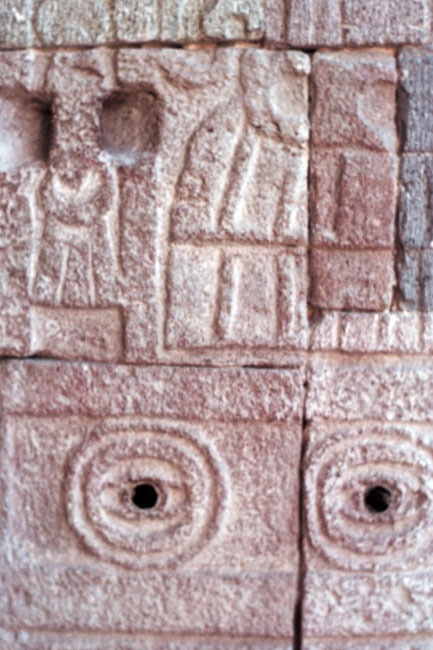 Palace of Quetzal Butterfly near the Pyramid of the Moon, 1967
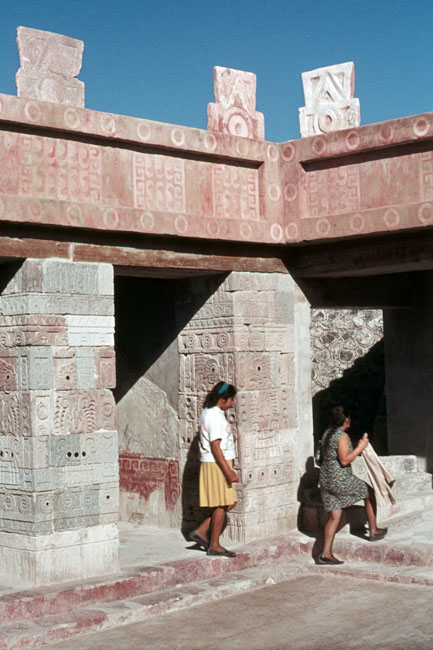 Palace of Quetzal Butterfly near the Pyramid of the Moon, 1967
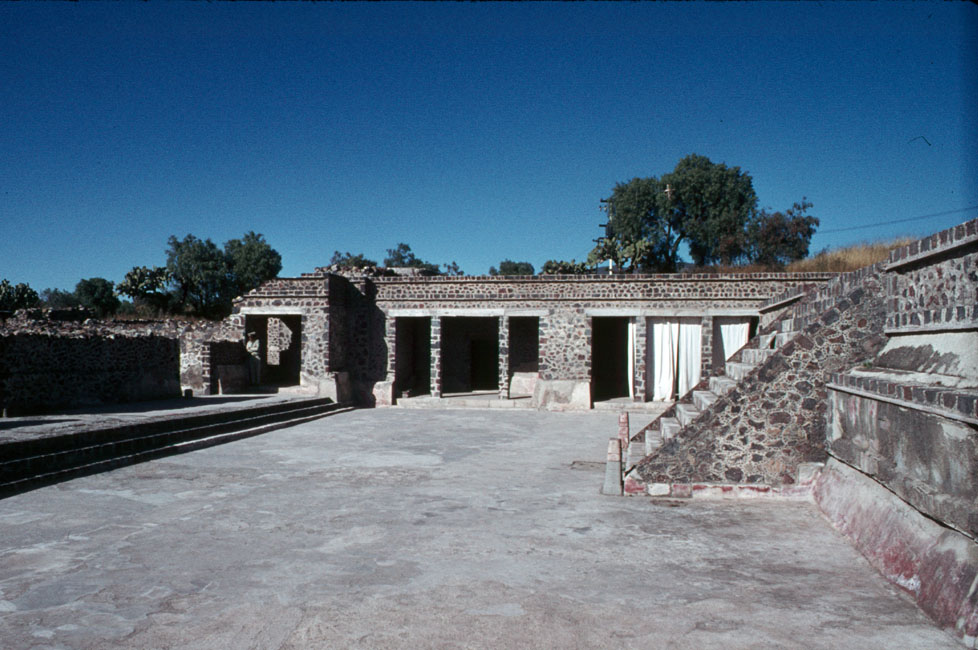 Palace of Quetzal Butterfly near the Pyramid of the Moon, 1967
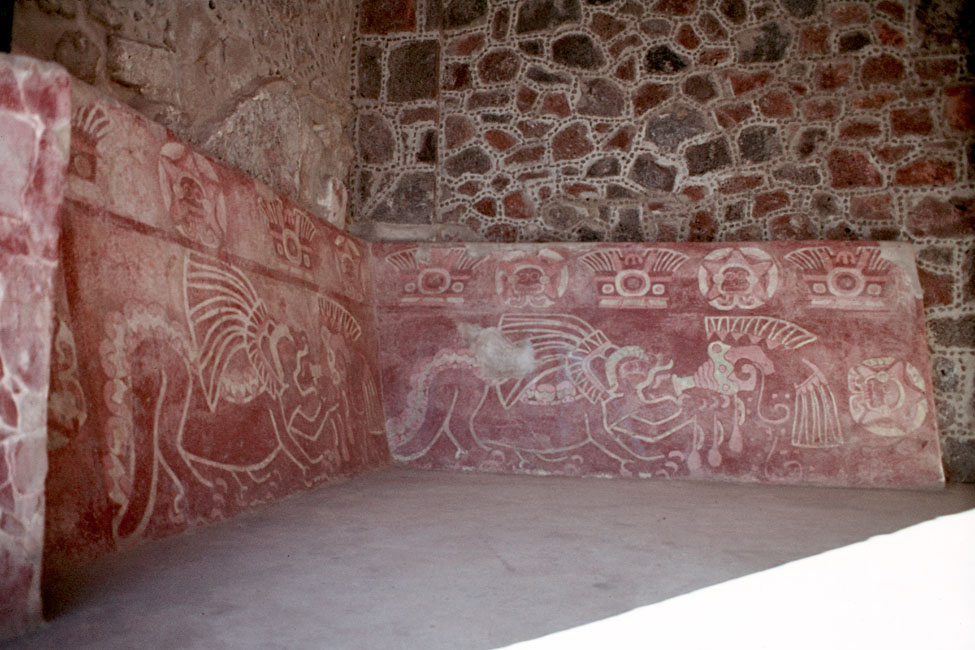 Palace of Quetzal Butterfly near the Pyramid of the Moon, 1967
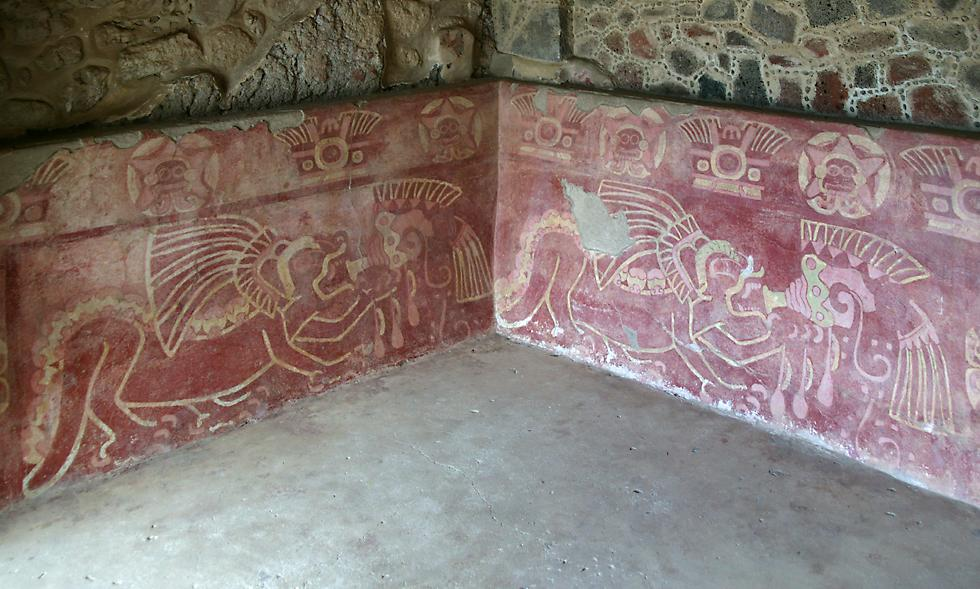 Palace of Quetzal Butterfly near the Pyramid of the Moon
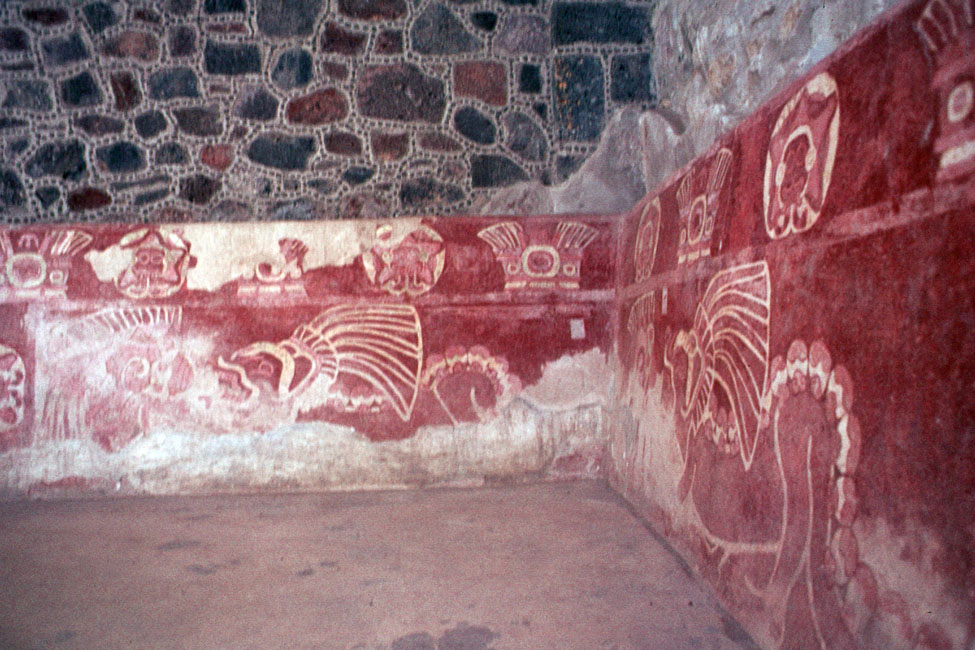 Palace of Quetzal Butterfly near the Pyramid of the Moon, 1967
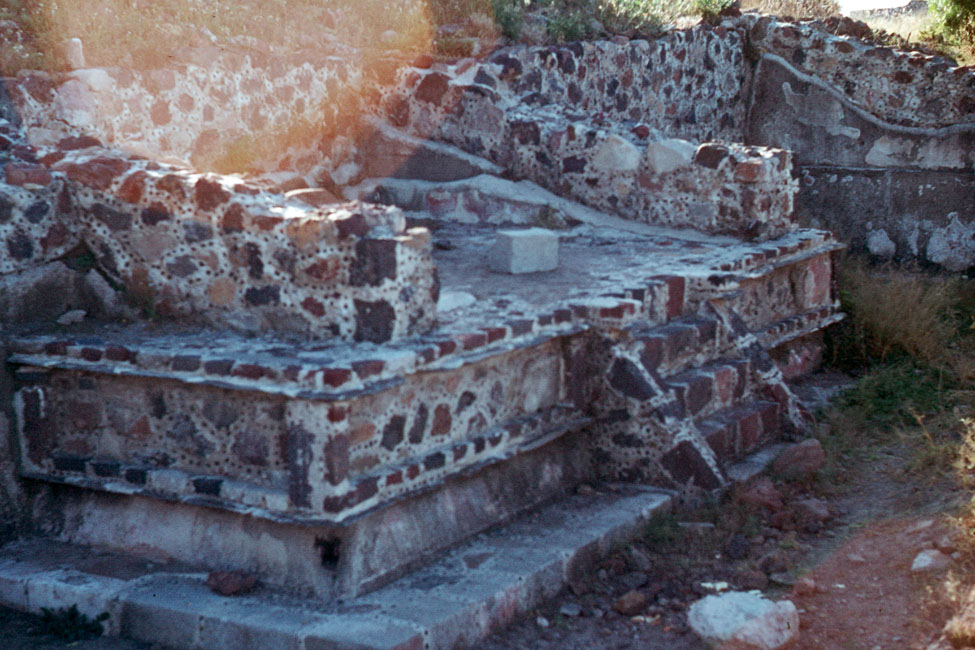 Palace of Quetzal Butterfly near the Pyramid of the Moon, 1967
The “Viking Group”
and the Subterráneos . . .
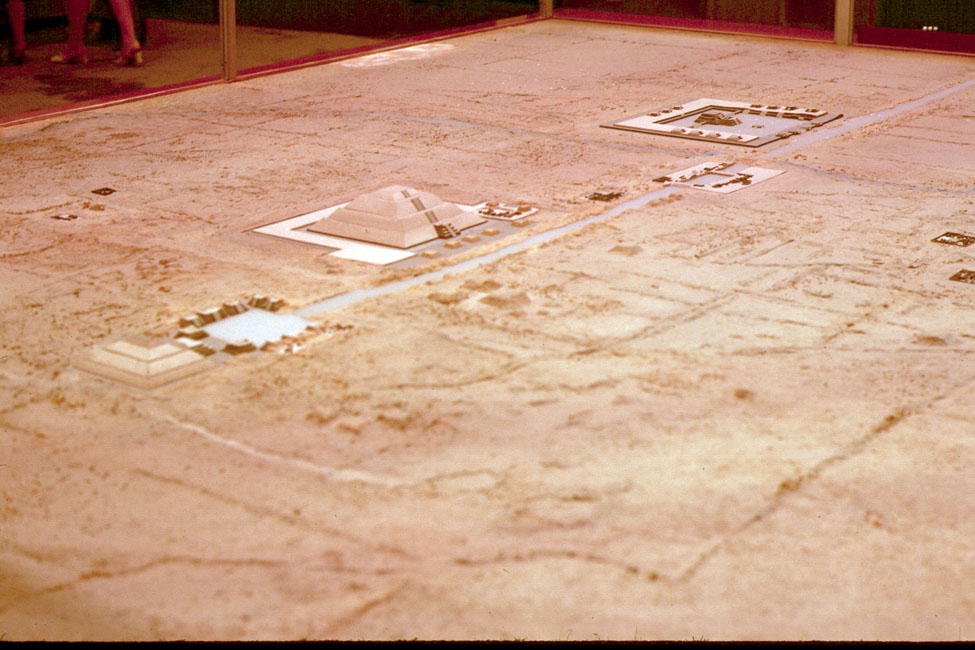 Teotihuacán museum model, 1967
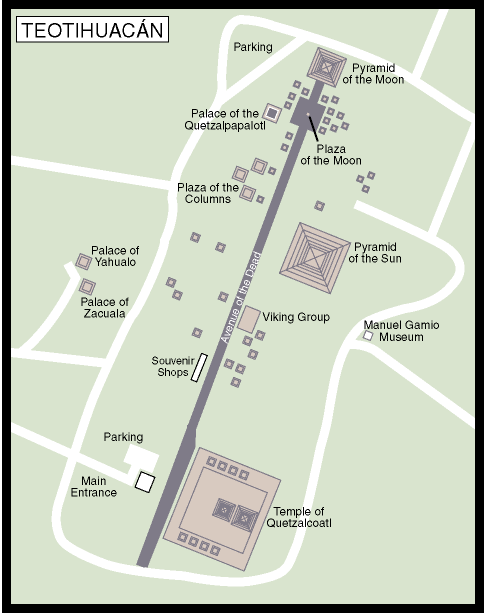 www.advantagemexico.com/
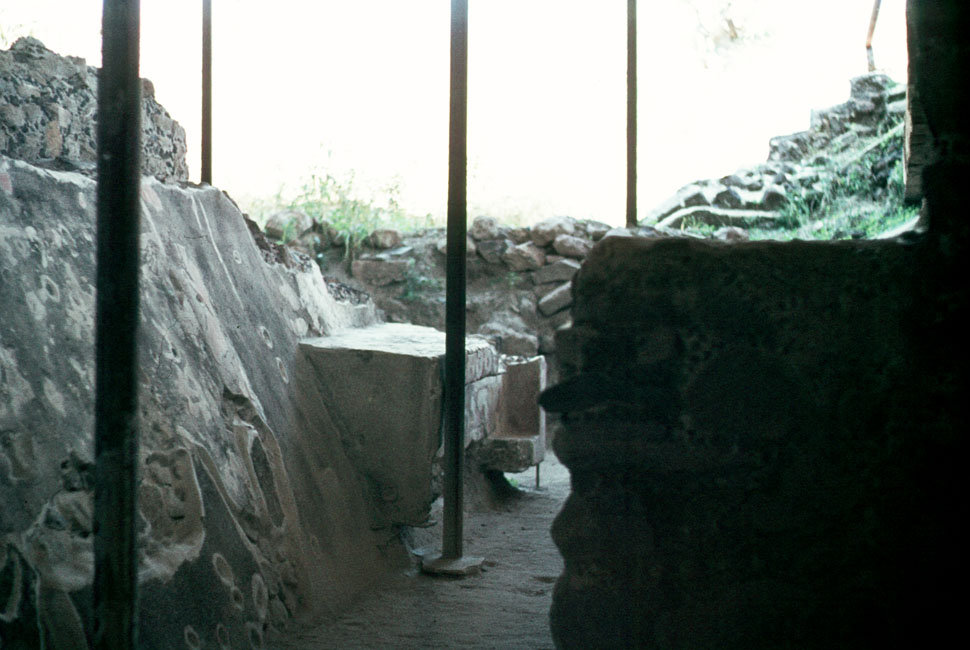 Subterráneos on the Street of the Dead, 1967
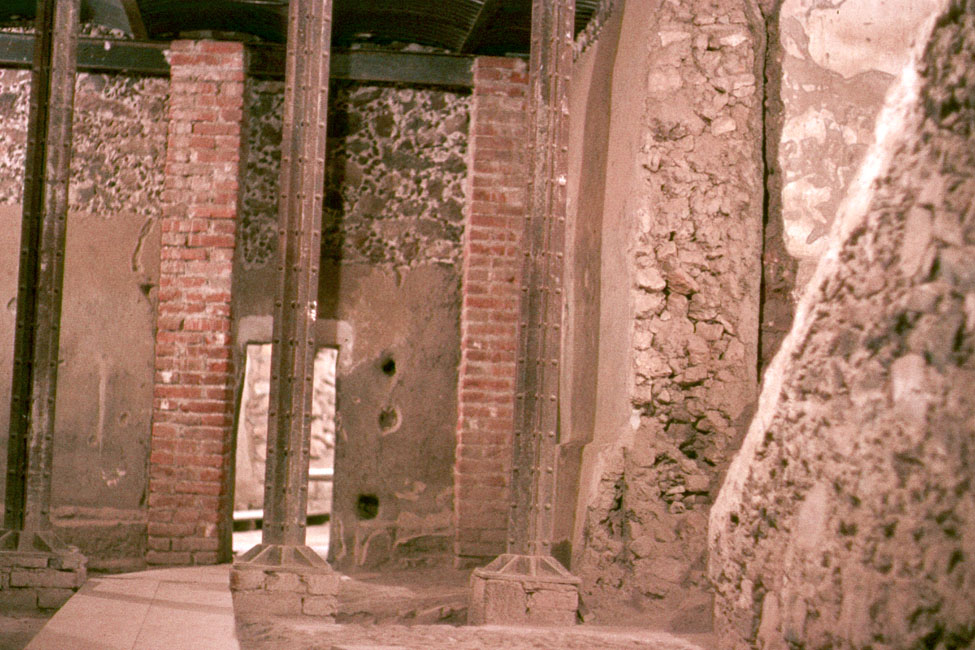 Subterráneos on the Street of the Dead, 1967
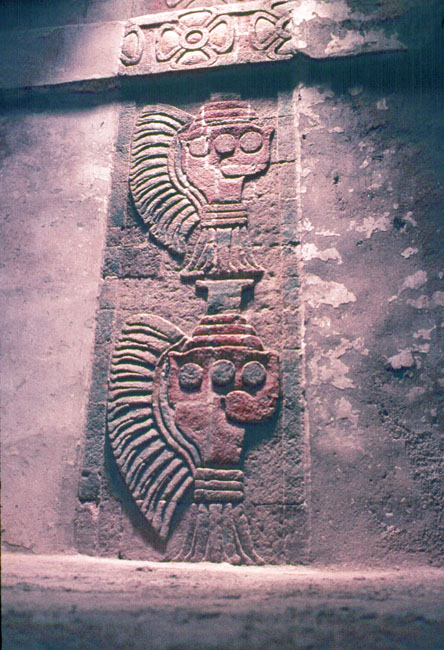 Subterráneos on the Street of the Dead, 1967
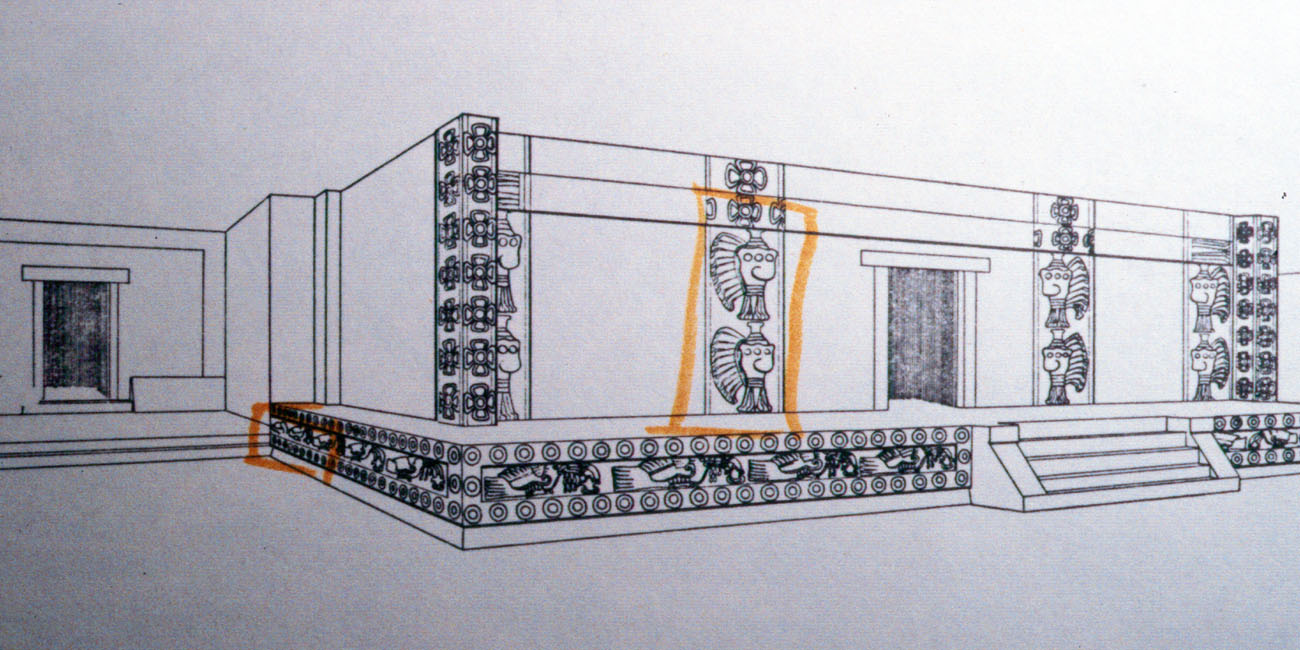 Subterráneos on the Street of the Dead, 1967
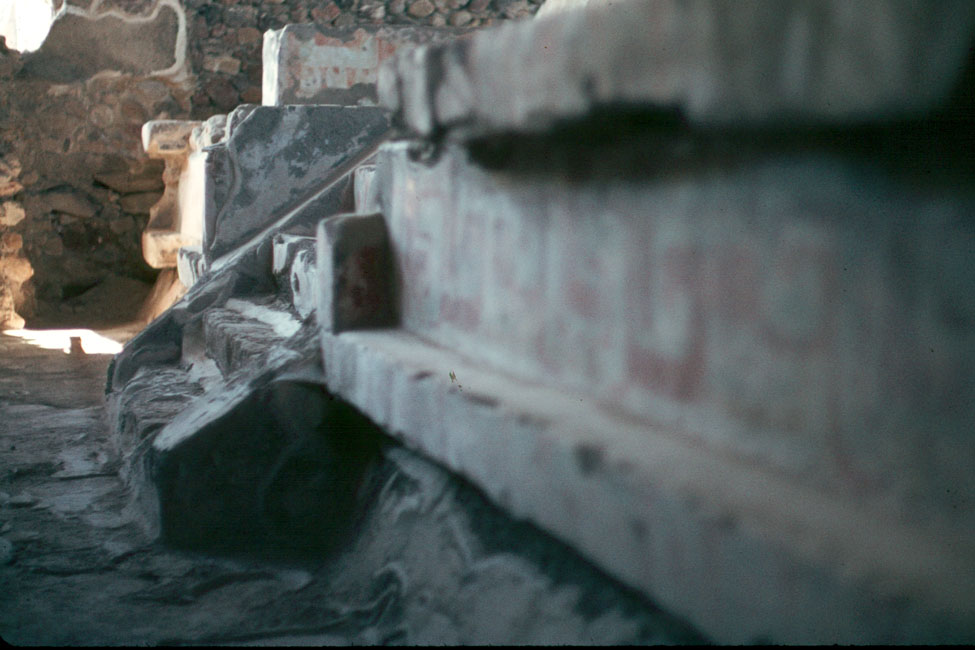 Subterráneos on the Street of the Dead, 1967
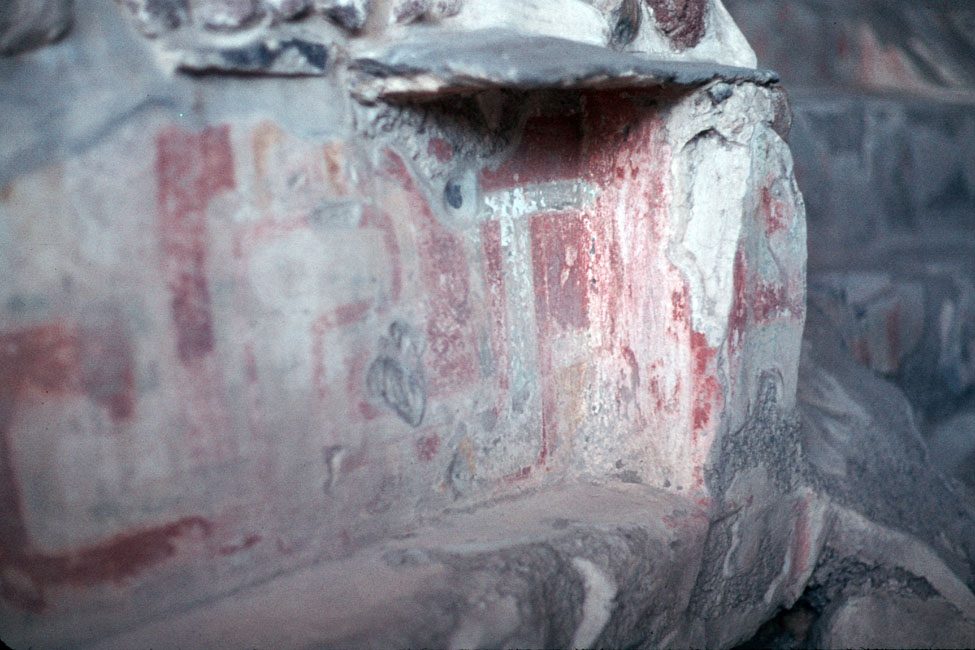 Subterráneos on the Street of the Dead, 1967
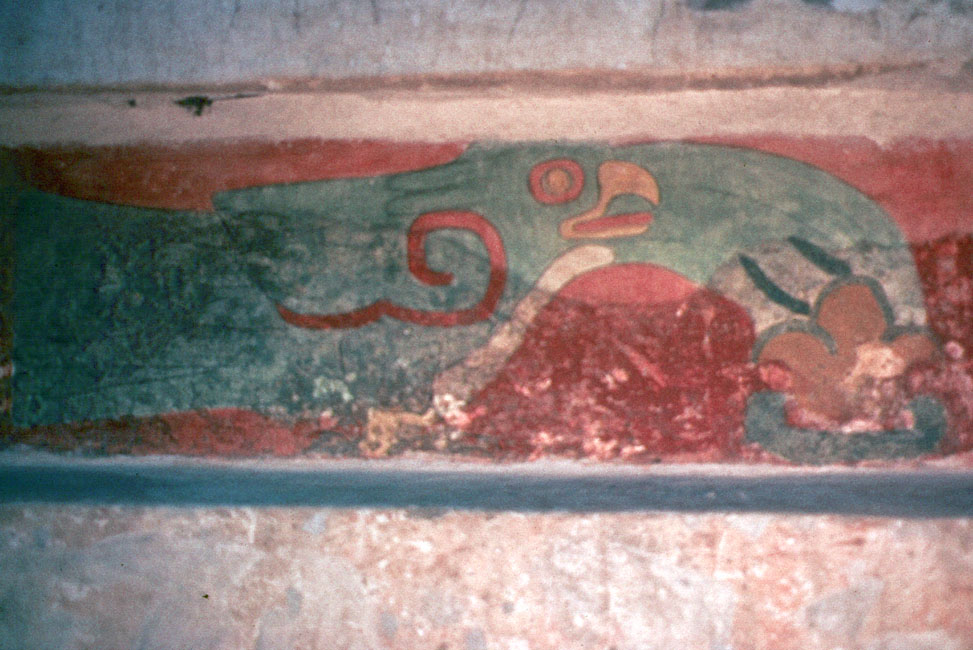 Subterráneos on the Street of the Dead, 1967
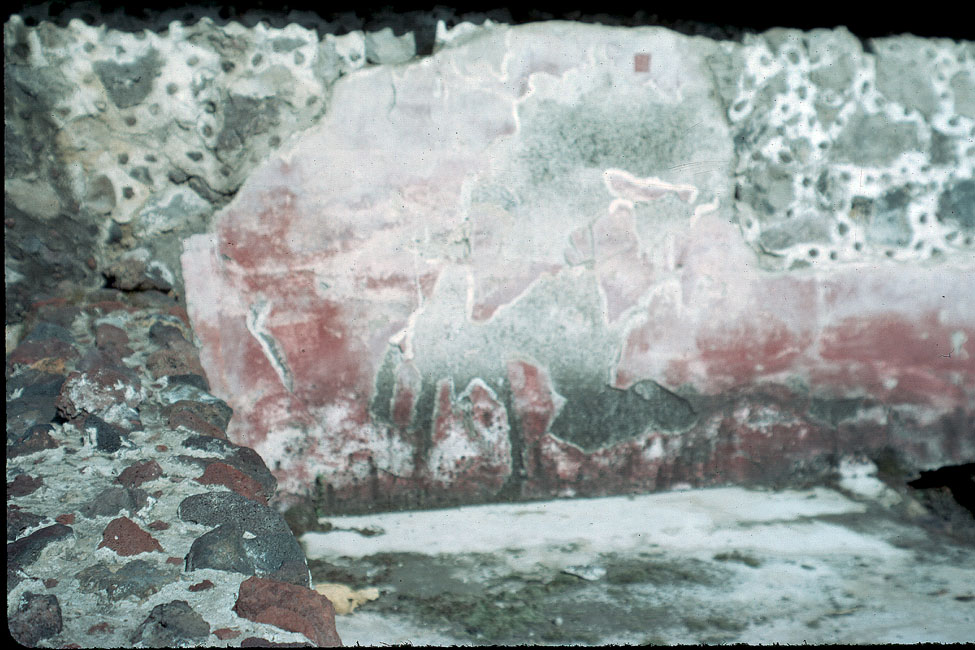 Subterráneos on the Street of the Dead, 1967
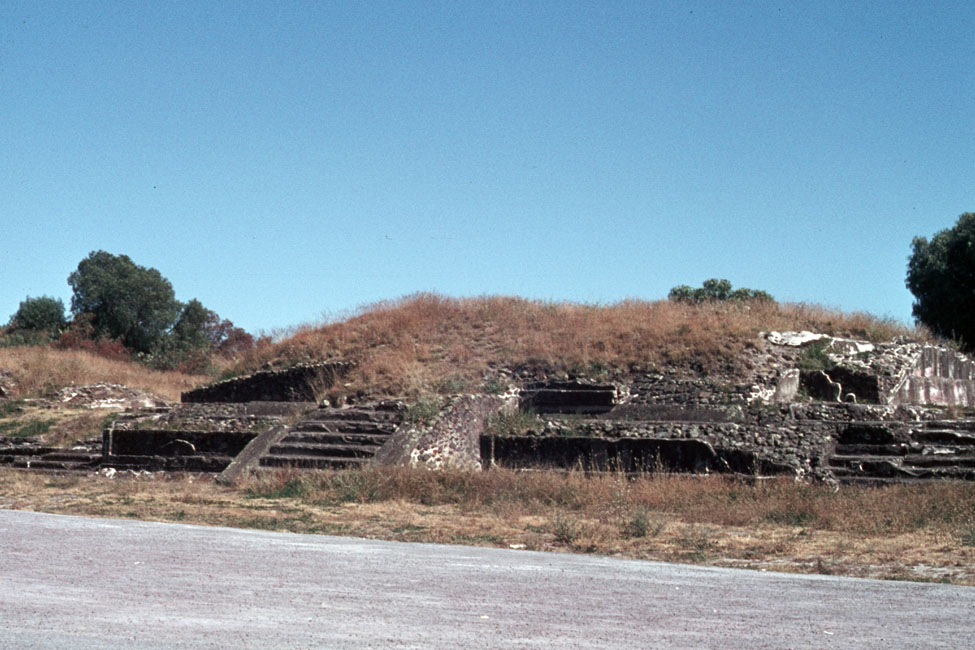 Unreconstructed  pyramidal structure near Viking Group 
on the Street of the Dead, 1967
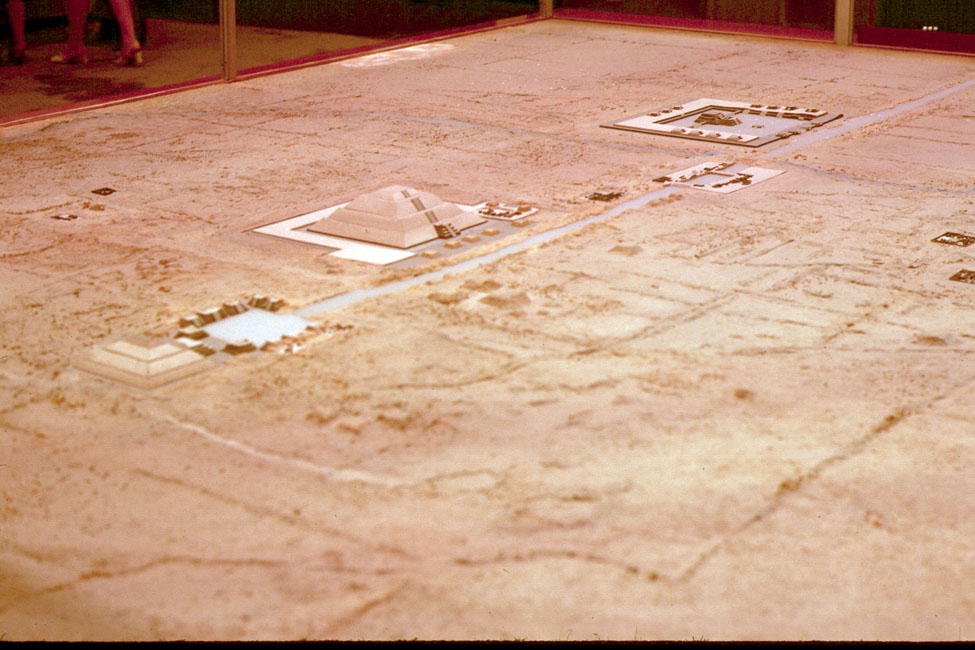 Teotihuacán museum model, 1967
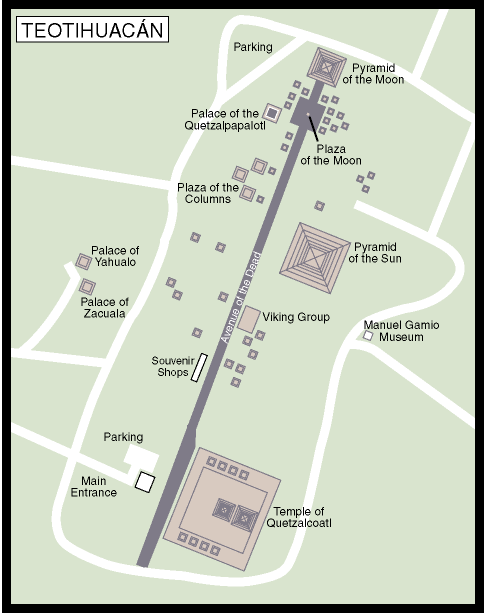 www.advantagemexico.com/
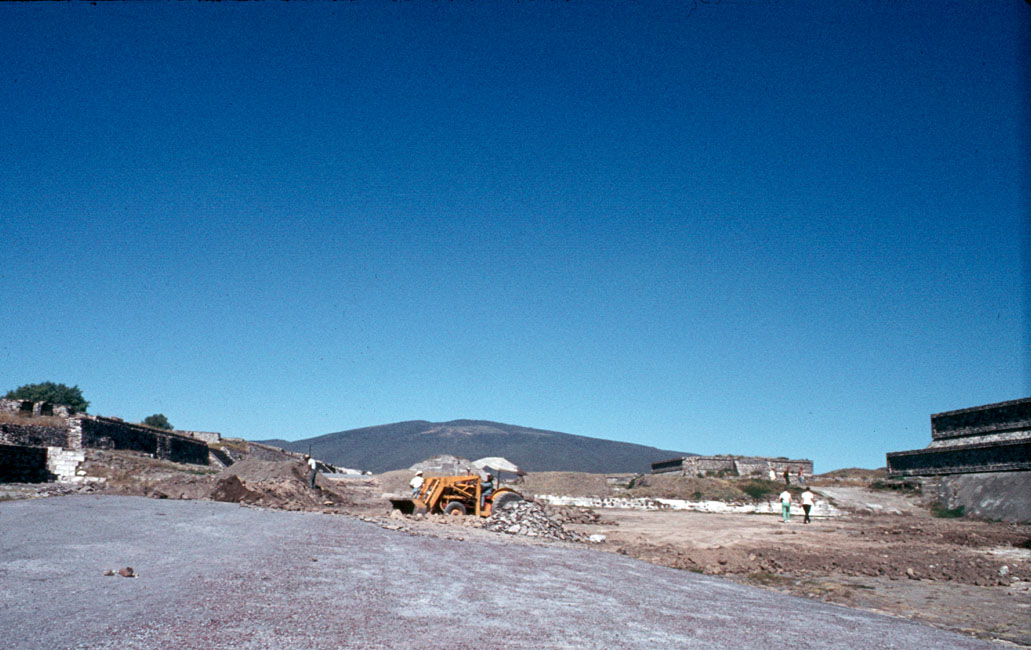 Reconstructing the Street of the Dead, November 1967
Algunos barrios . . .
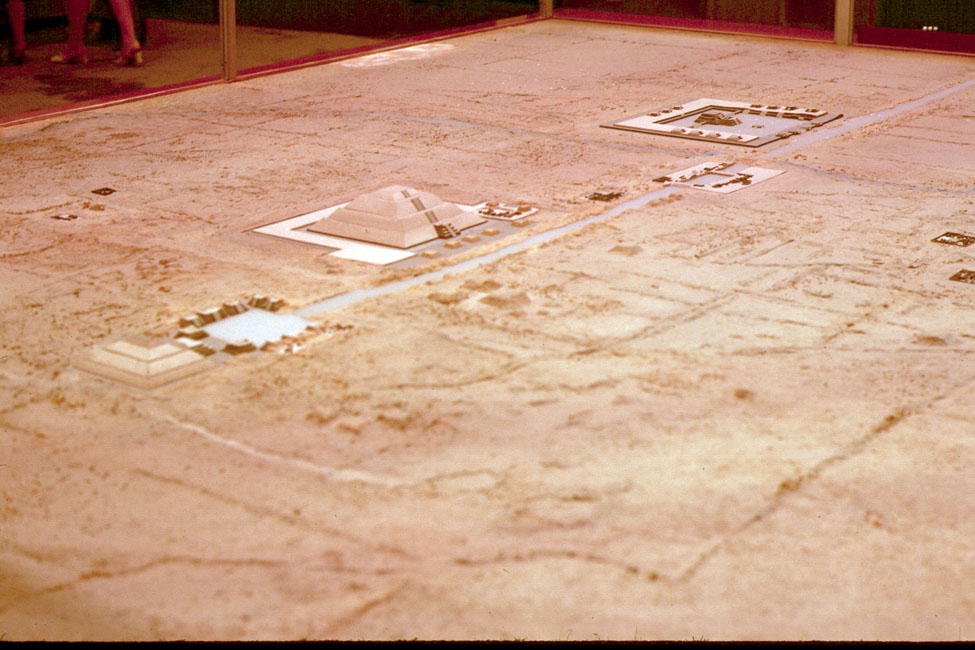 Teotihuacán museum model, 1967
Avenue of the Dead
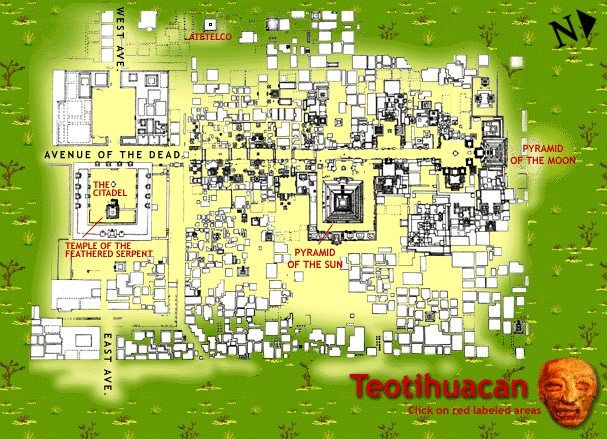 www.ancientmexico.com/content/map/teotihuacan.html
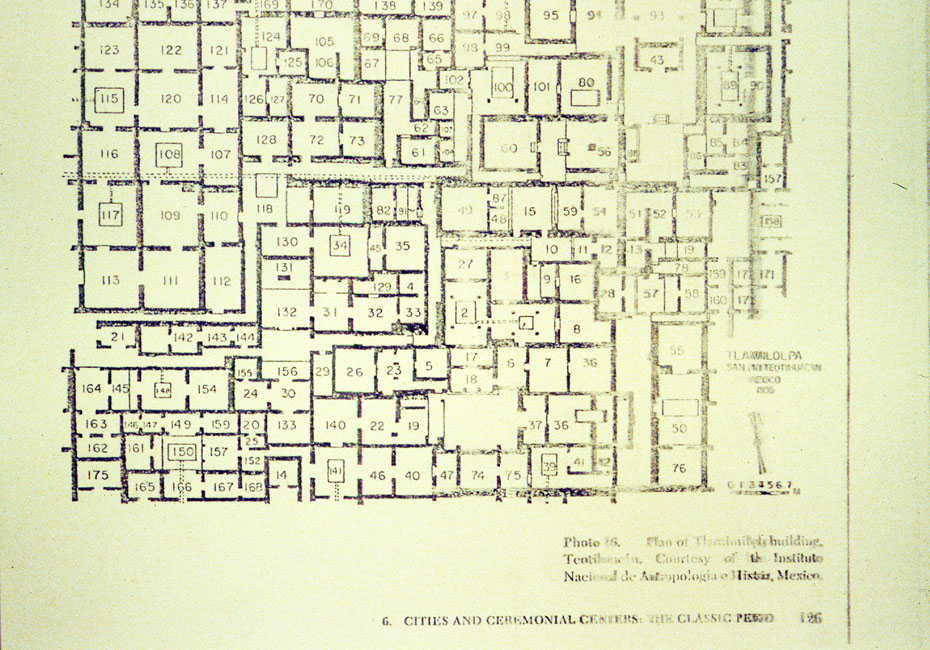 Teotihuacán
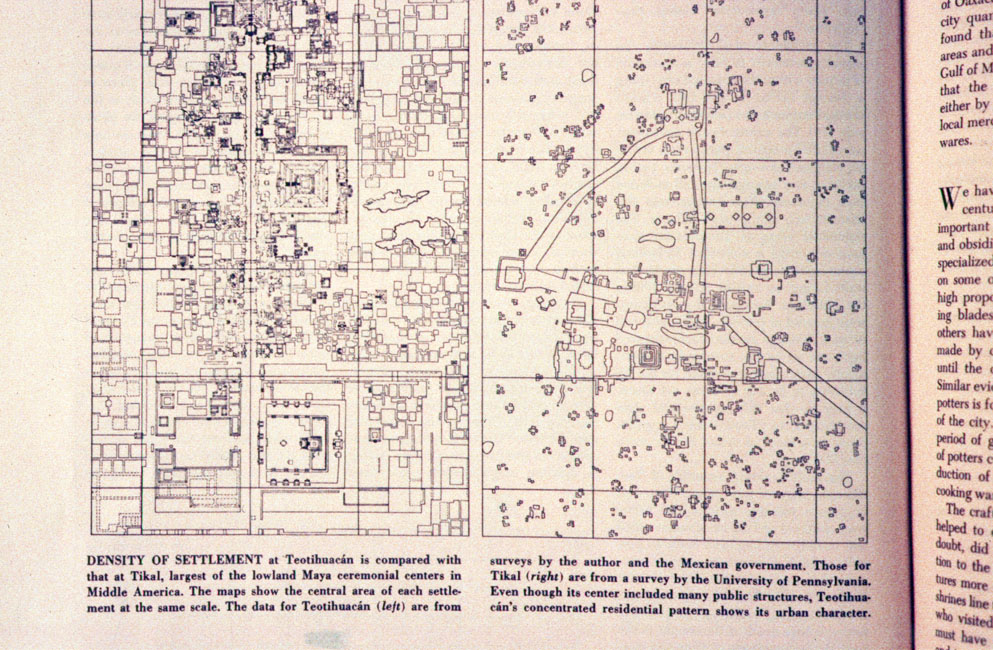 Teotihuacán
Tikál
Teotihuacán
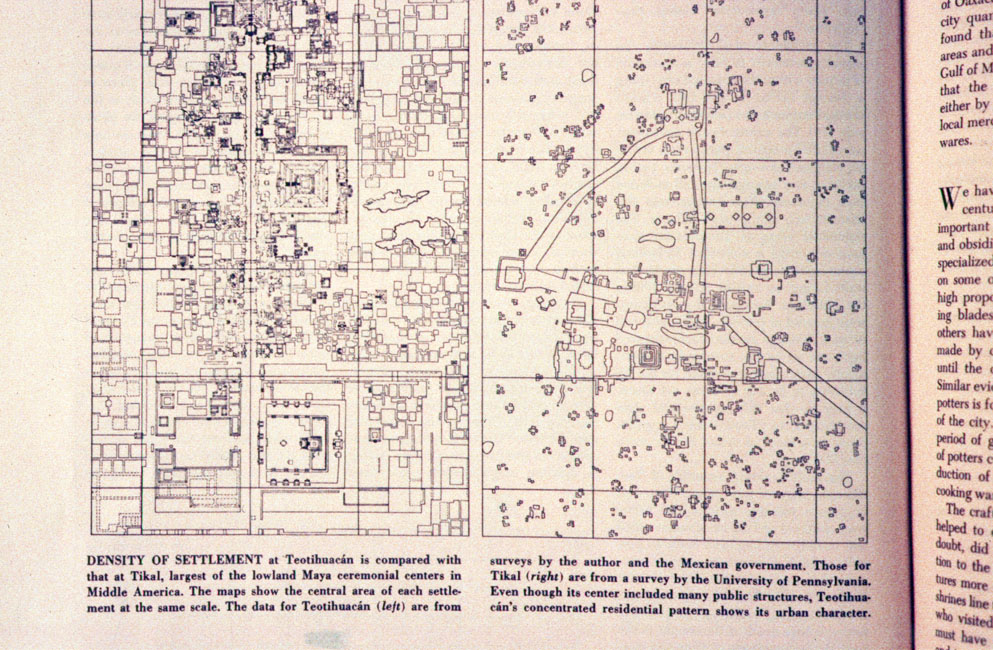 Teotihuacán
Tikál
Teotihuacán
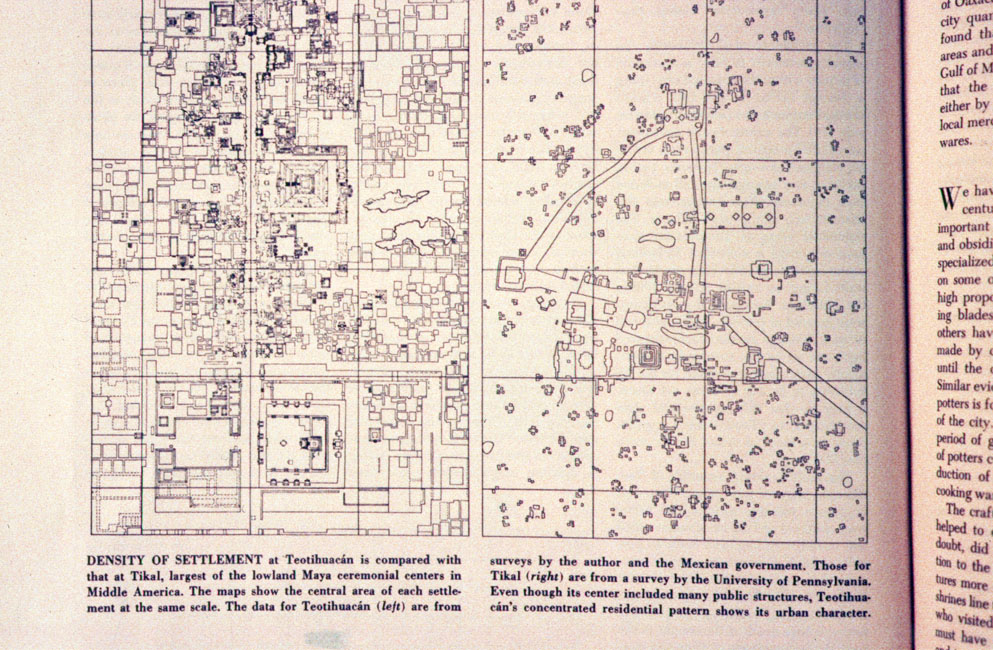 Teotihuacán
Tikál
Teotihuacán
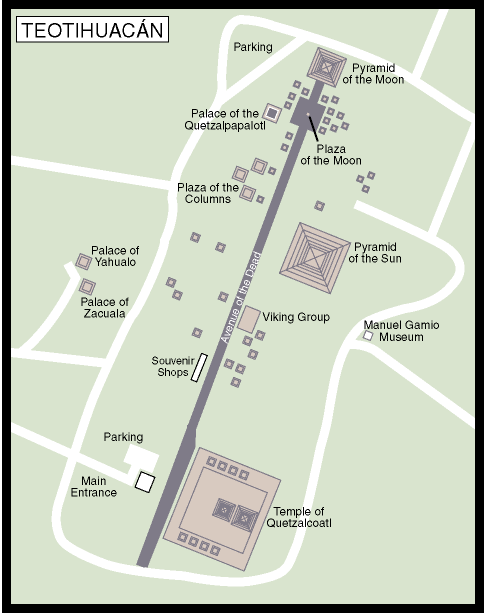 Tepantitla
www.advantagemexico.com/
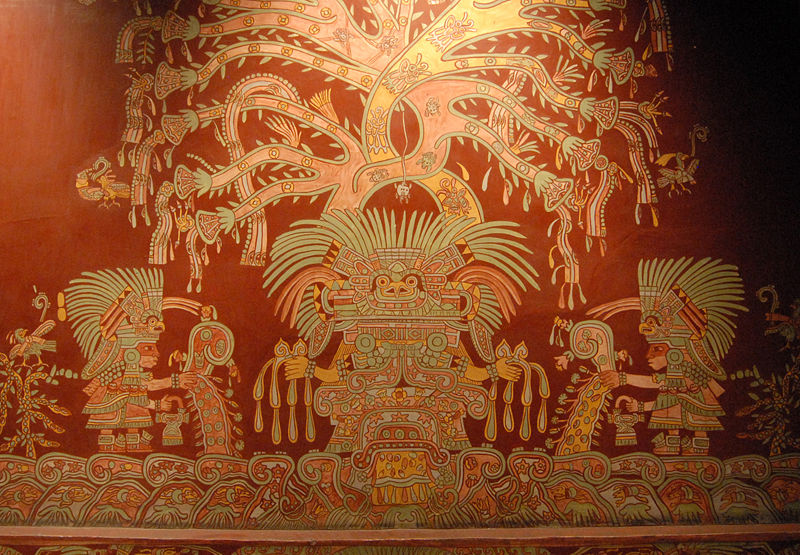 The Great Goddess of Teotihuacán, Tepantitla apartment complex
http://en.wikipedia.org/wiki/Teotihuacan
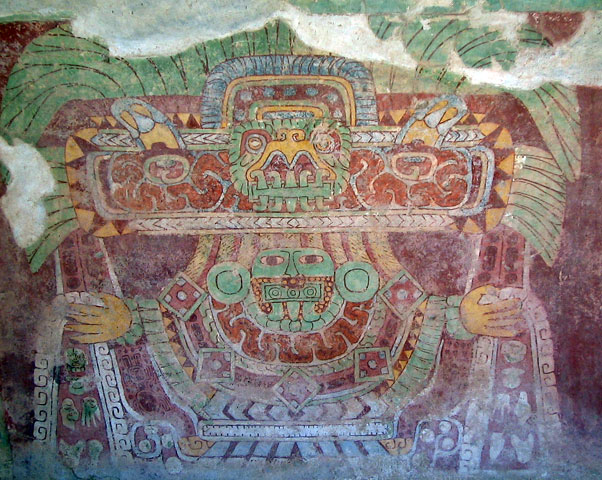 The Great Goddess of Teotihuacán, Tepantitla apartment complex
http://en.wikipedia.org/wiki/Teotihuacan
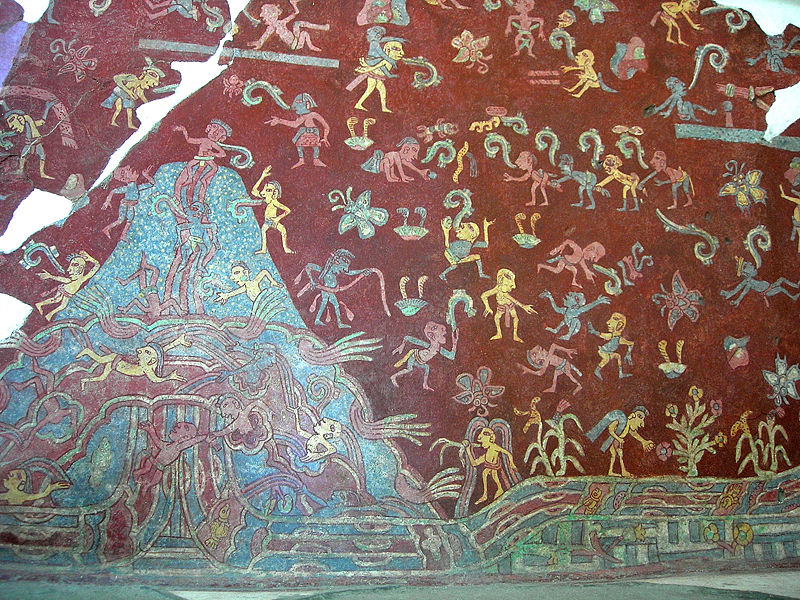 Mountain Stream mural of Teotihuacán, Tepantitla
http://en.wikipedia.org/wiki/Teotihuacan
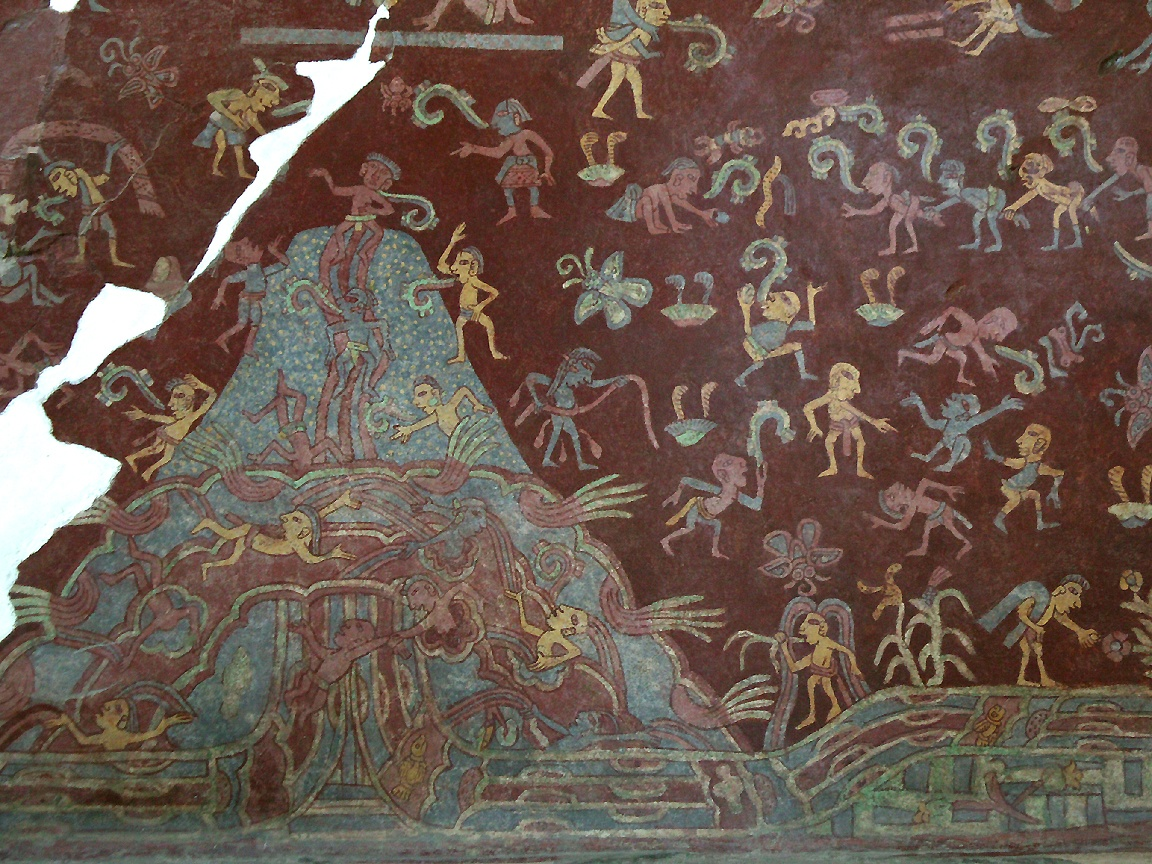 Paradise of Tlaloc, . . . Tepantitla apartment complex
http://en.wikipedia.org/wiki/Teotihuacan
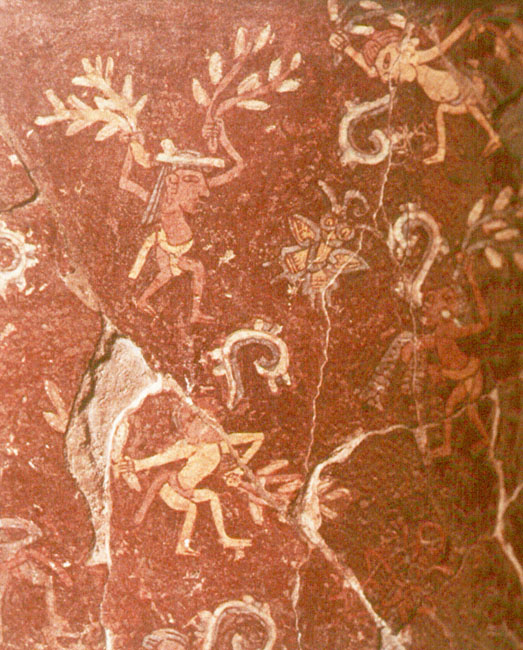 Paradise Mural, Tepantitla, Teotihuacán
Bradley Smith, Mexico, p. 68
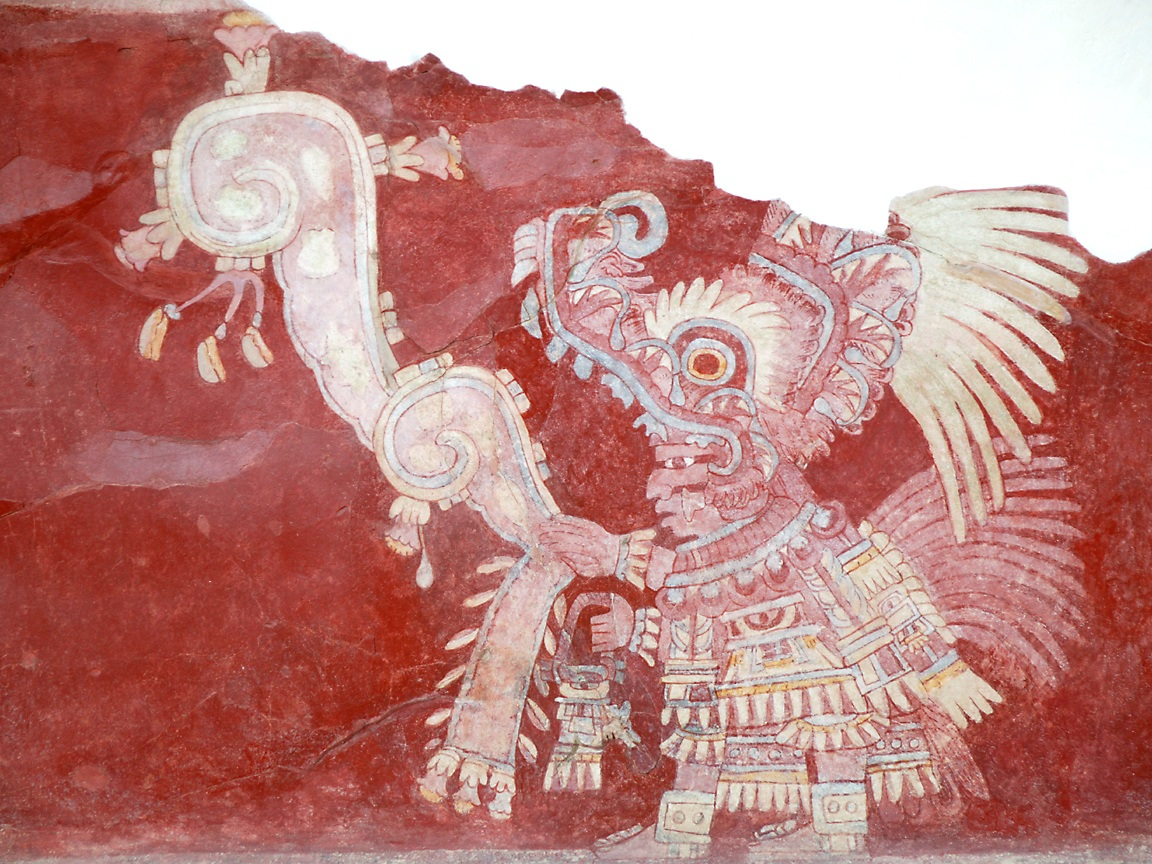 Tepantitla mural, Teotihuacán
http://en.wikipedia.org/wiki/Teotihuacan
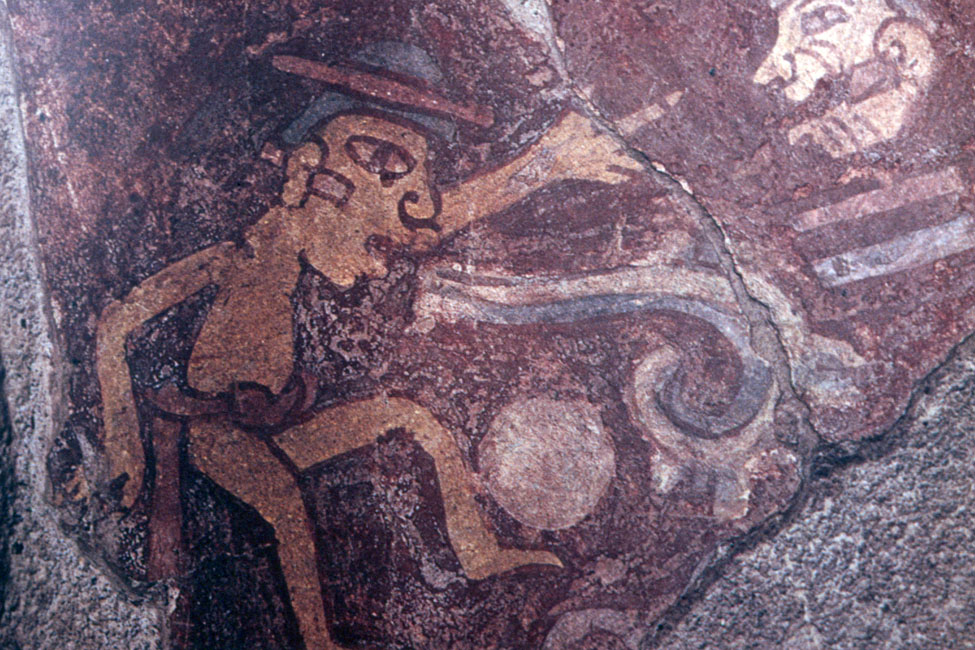 Balllplayer, Tepantitla, Teotihuacán
http://en.wikipedia.org/wiki/Mesoamerican_ballgame
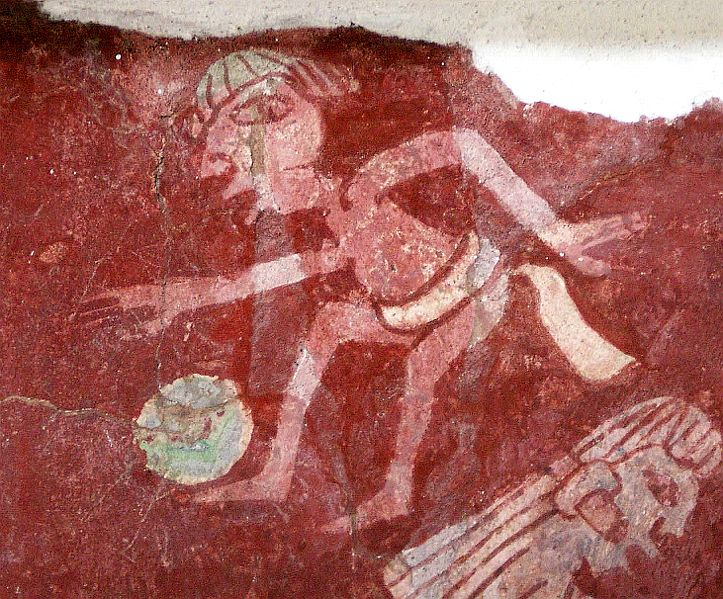 Balllplayer, Tepantitla, Teotihuacán
http://en.wikipedia.org/wiki/Mesoamerican_ballgame
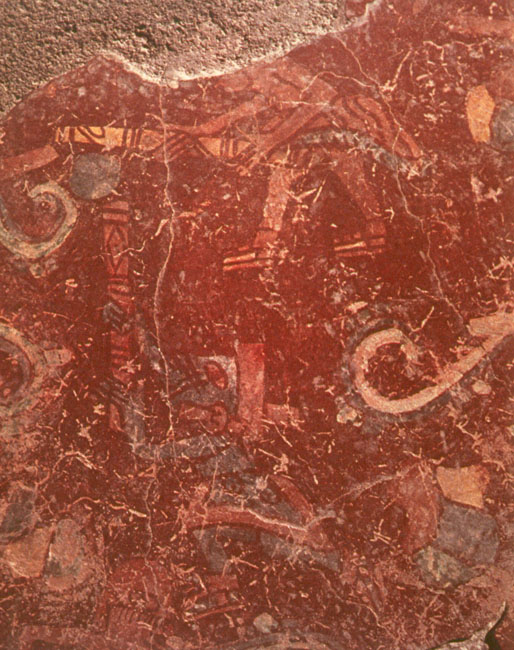 Teotihuacán Ballplayers fight for Ball
Bradley Smith, Mexico, p. 68
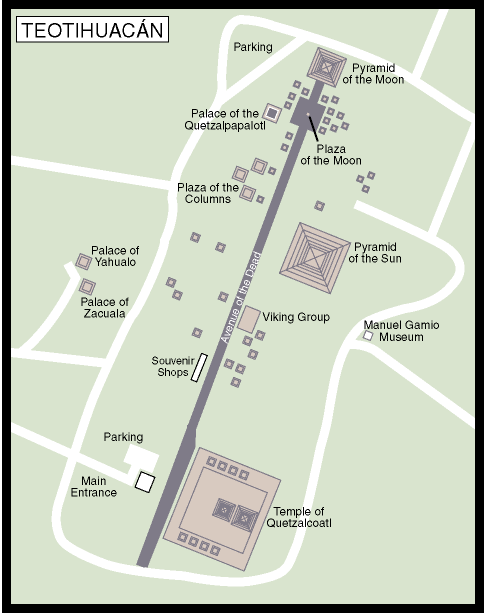 Tetitla
www.advantagemexico.com/
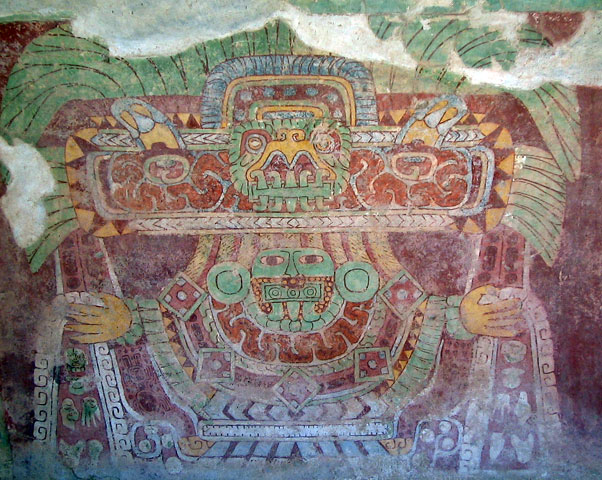 Actual mural from the Tetitla compound showing a similar portrait
http://en.wikipedia.org/wiki/Great_Goddess_of_Teotihuacan
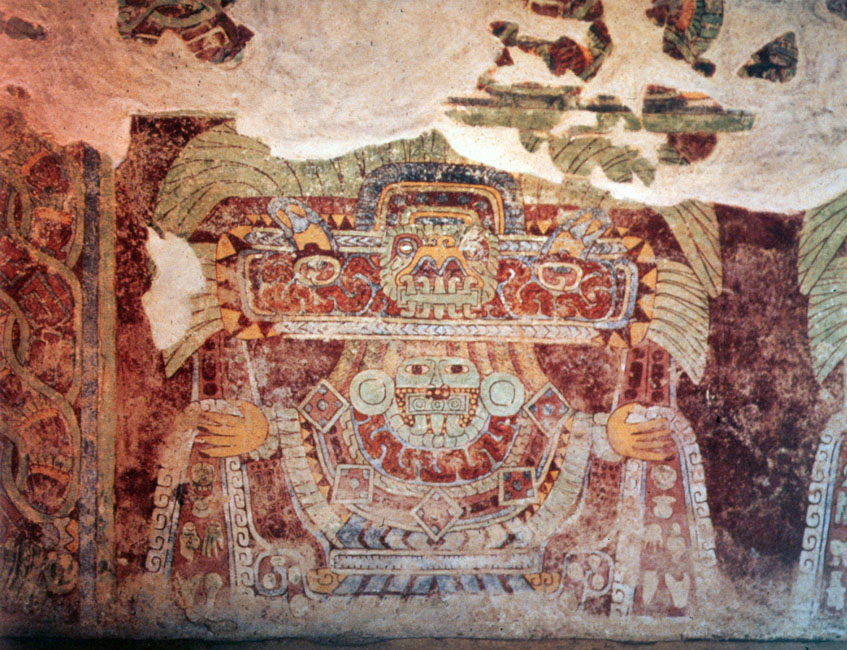 Teotihuacán fresco, Tetitla, ClassicBernal-Groth, Ancient Mexico in Color, 1968, p.11
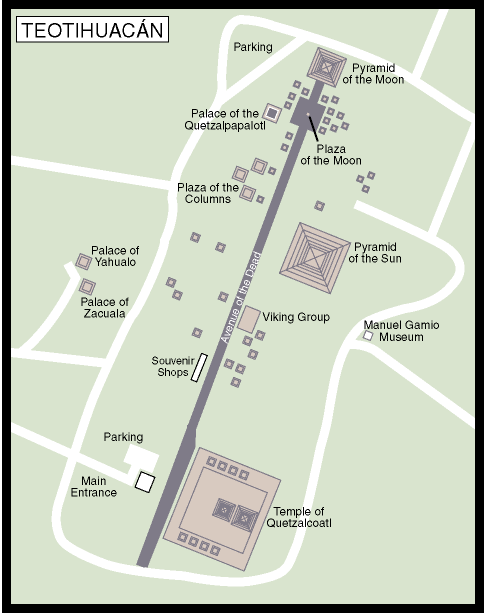 Techinantitla
www.advantagemexico.com/
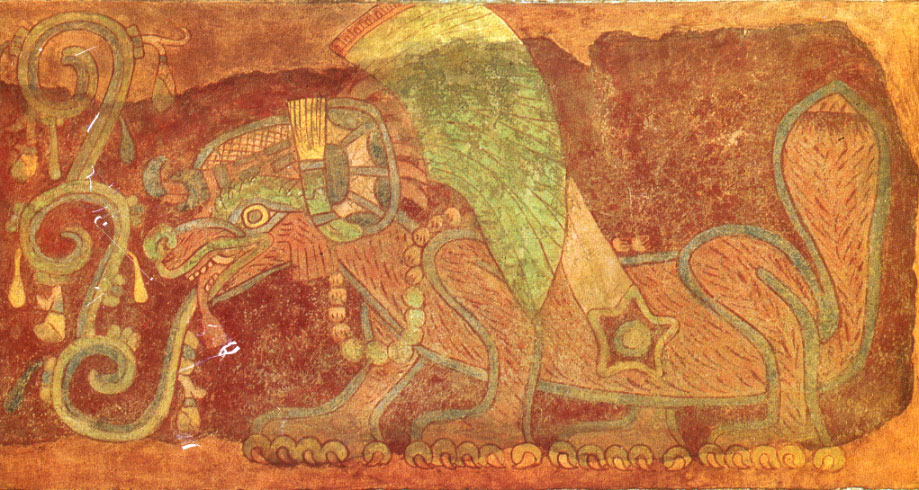 Techinantitla, Teotihuacán
www.bigbangmex.unam.mx/bigbangmex/IMAGENES/cuatro_natz_2/016.jpg
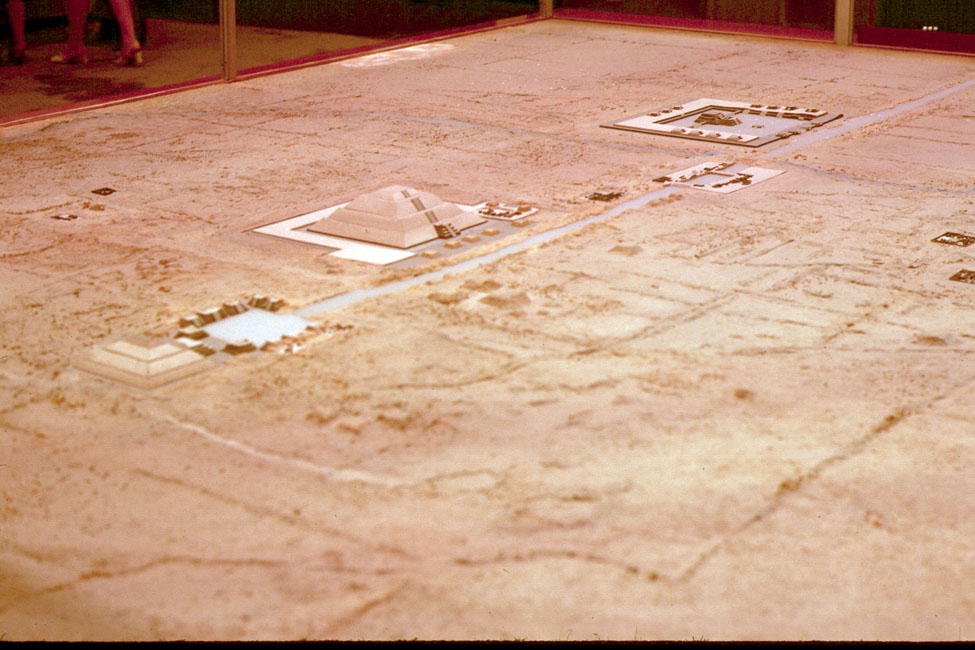 Teotihuacán museum model, 1967
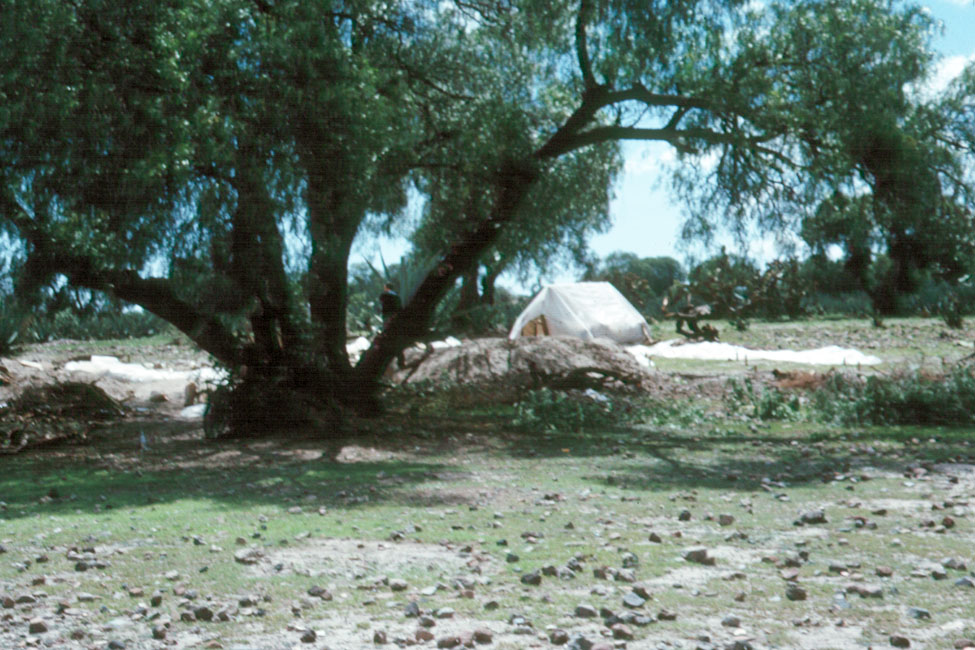 Archaeological excavation, Teotihuacán, 1967
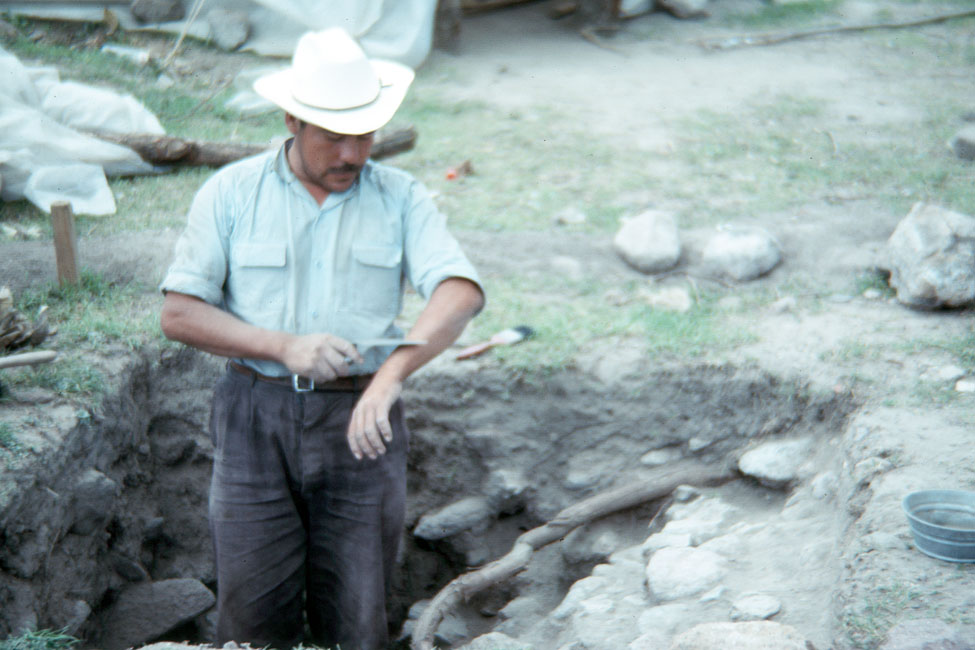 Archaeological excavation, Teotihuacán, 1967
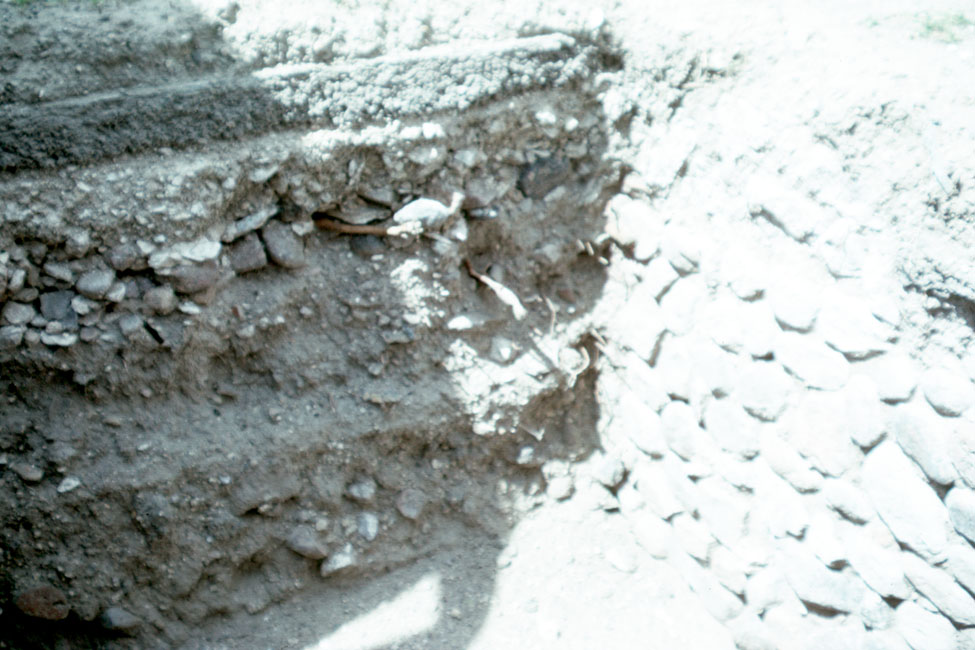 Archaeological excavation, Teotihuacán, 1967
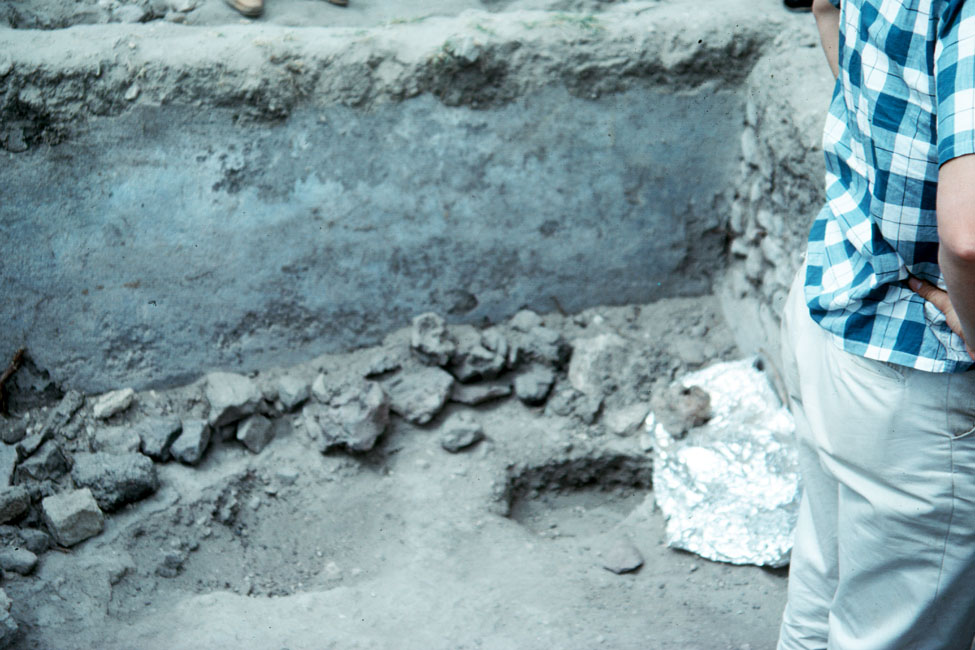 Archaeological excavation, Teotihuacán, 1967
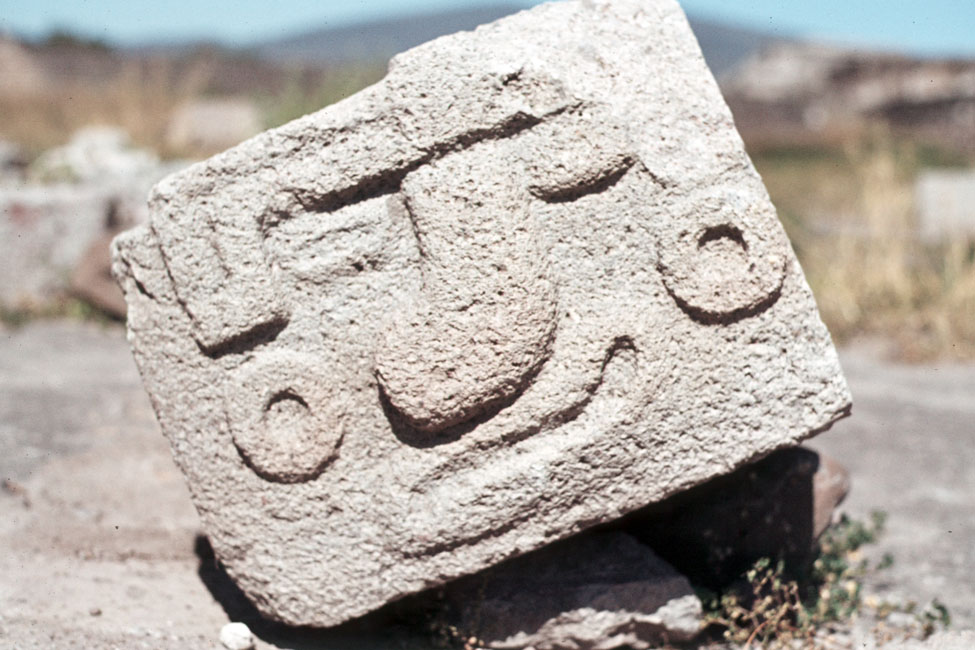 Stone face in field at Teotihuacán, 1967
Algunos barrios . . .
modern day
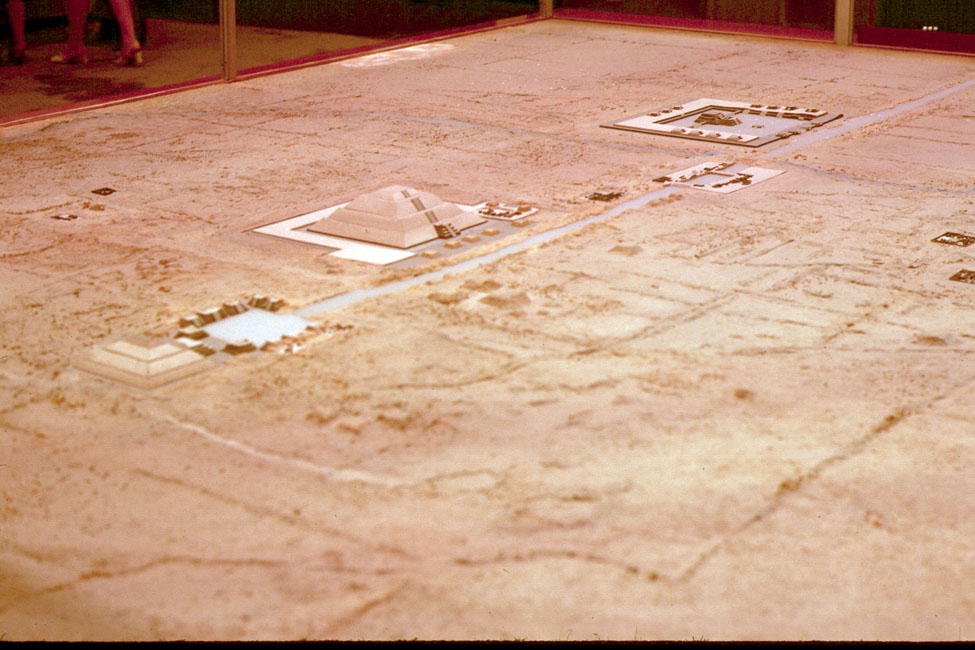 Teotihuacán museum model, 1967
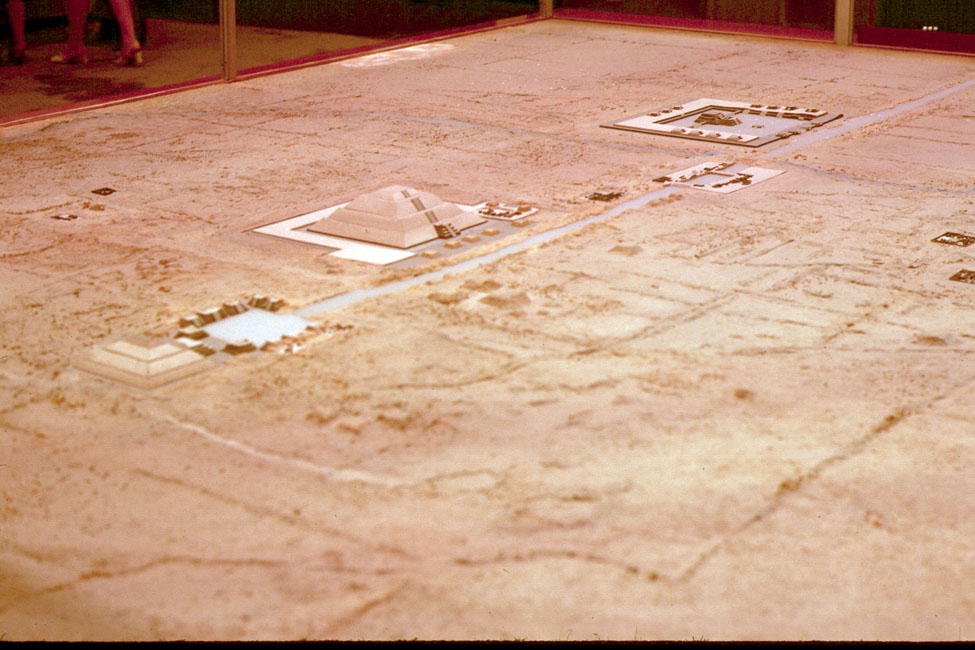 Teotihuacán museum model, 1967
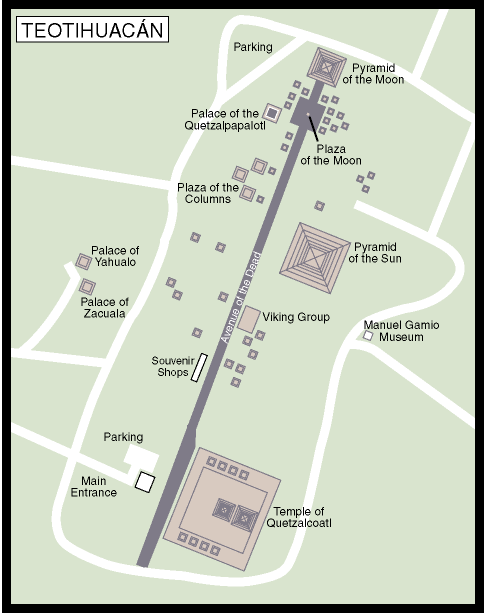 Restaurant
www.advantagemexico.com/
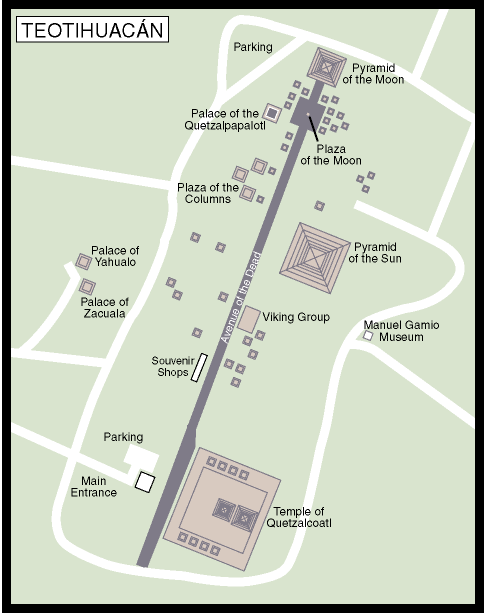 www.advantagemexico.com/
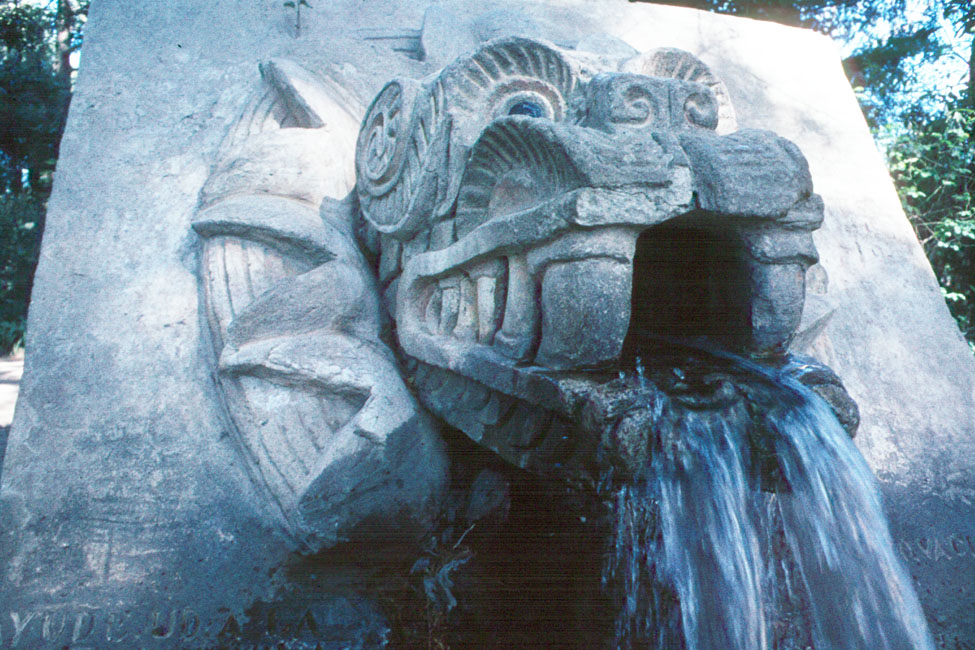 Modern Fountain in park by the Pyramid of the Sun, Teotihuacán, 1967
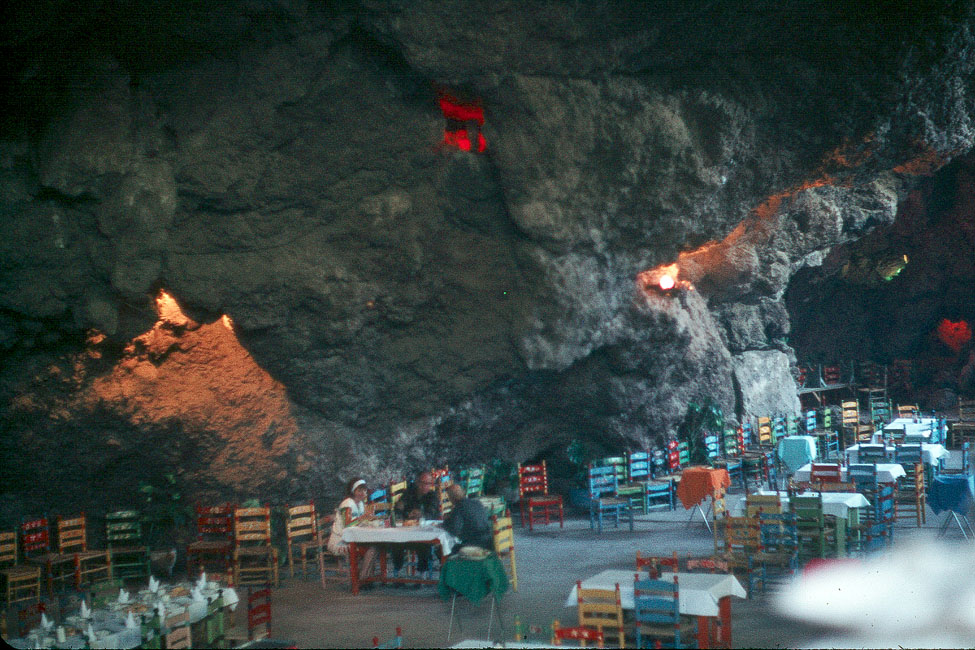 Cave Restaurant, San Juan Teotihuacán, November 1967
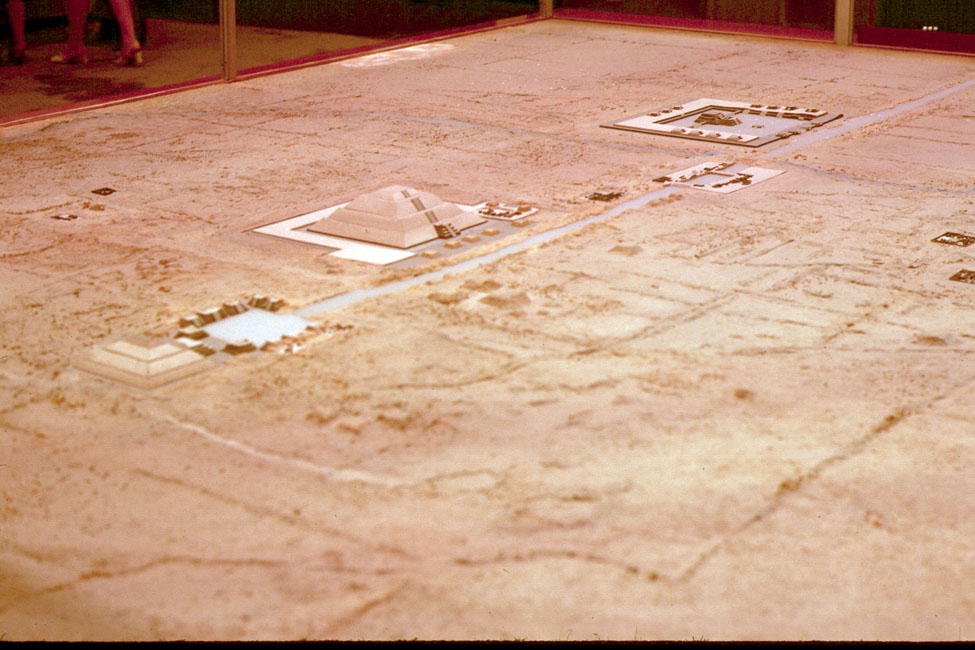 San Martín
de las
Pirámides
Teotihuacán museum model, 1967
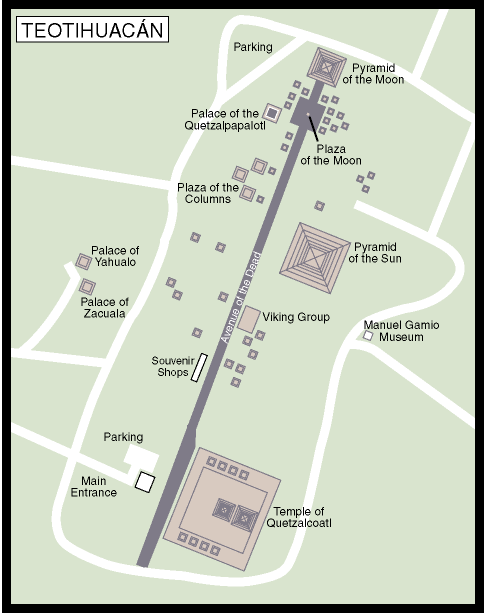 San Martín
de las
Pirámides
www.advantagemexico.com/
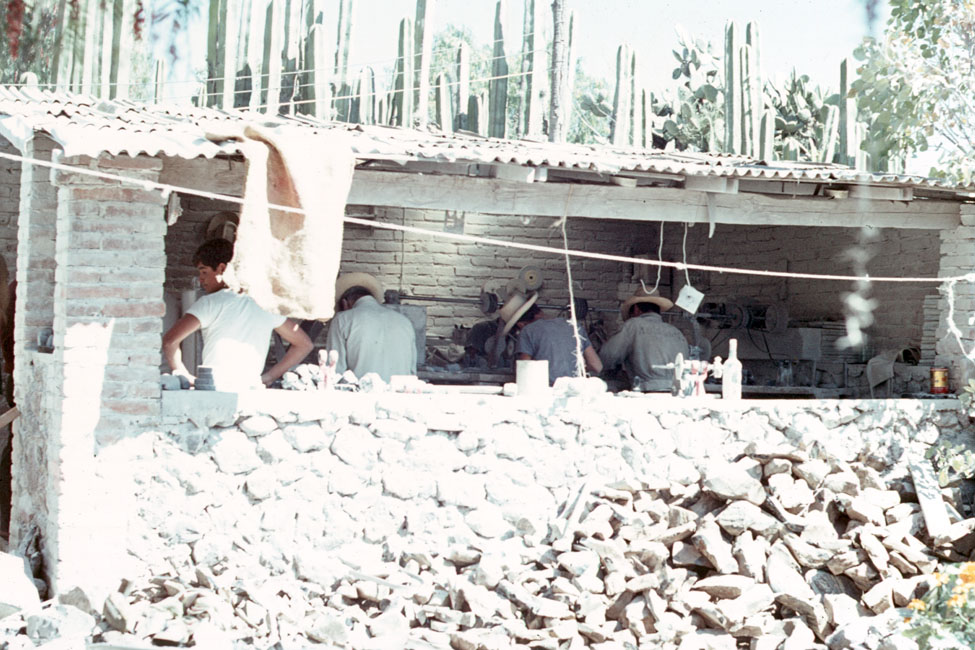 Workers at Onyx “Factory,” San Juan Teotihuacán, 1967
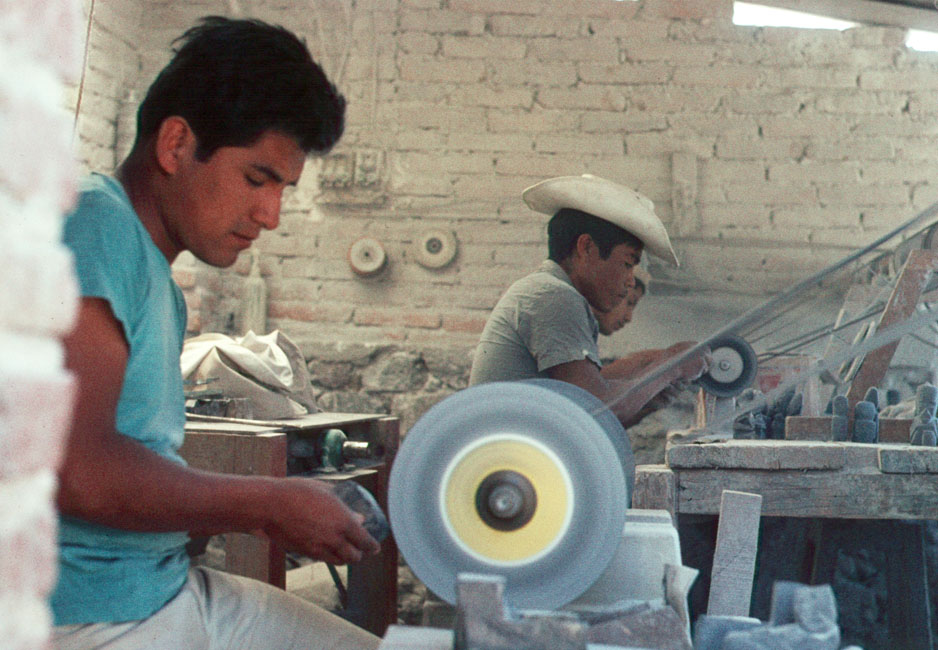 Workers at Onyx “Factory,” San Juan Teotihuacán, 1967
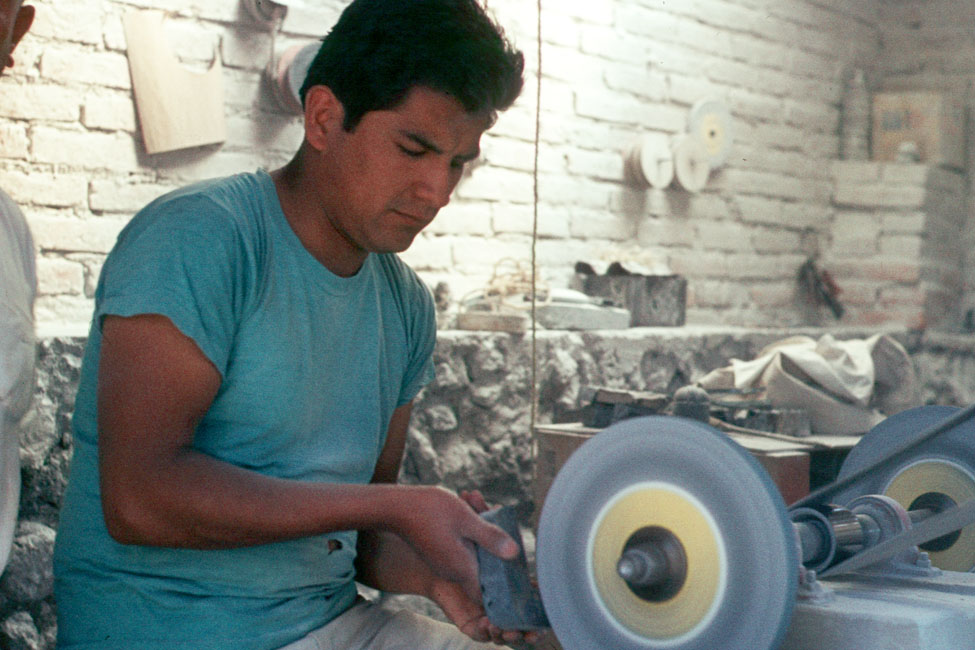 Workers at Onyx “Factory,” San Juan Teotihuacán, 1967
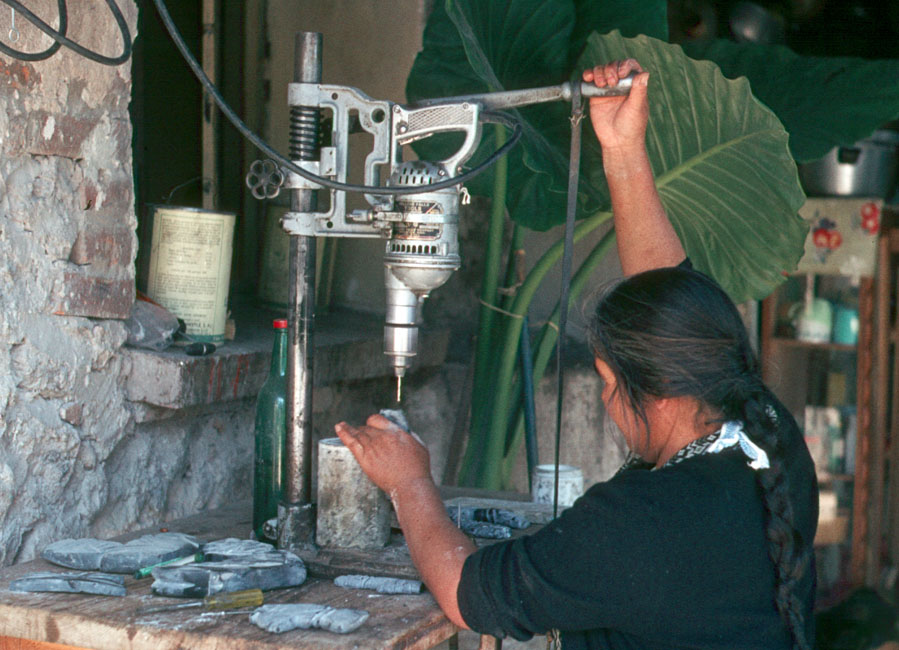 Workers at Onyx “Factory,” San Juan Teotihuacán, 1967
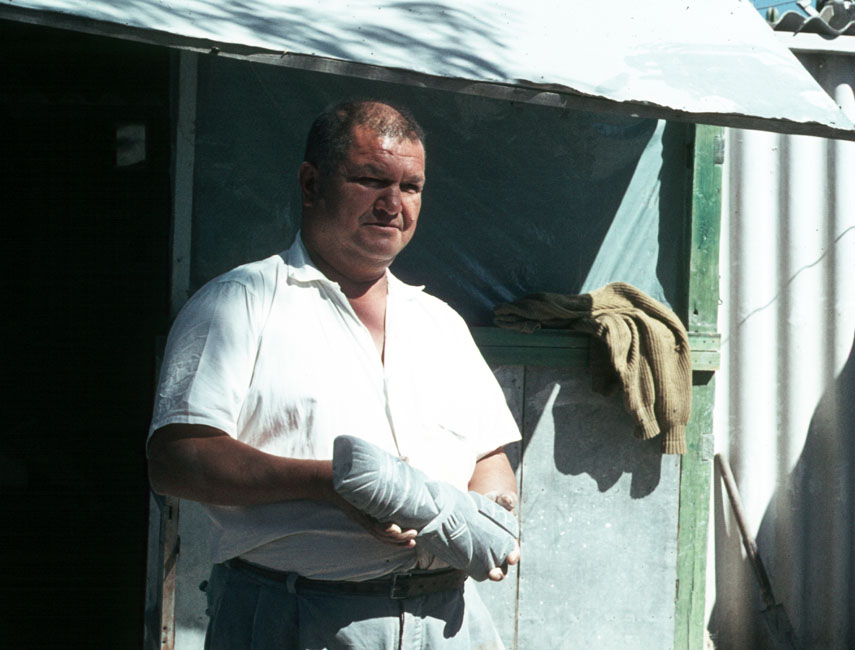 Workers at Onyx “Factory,” San Juan Teotihuacán, 1967
And the hinterlands . . .
And the next thing
you know . . .
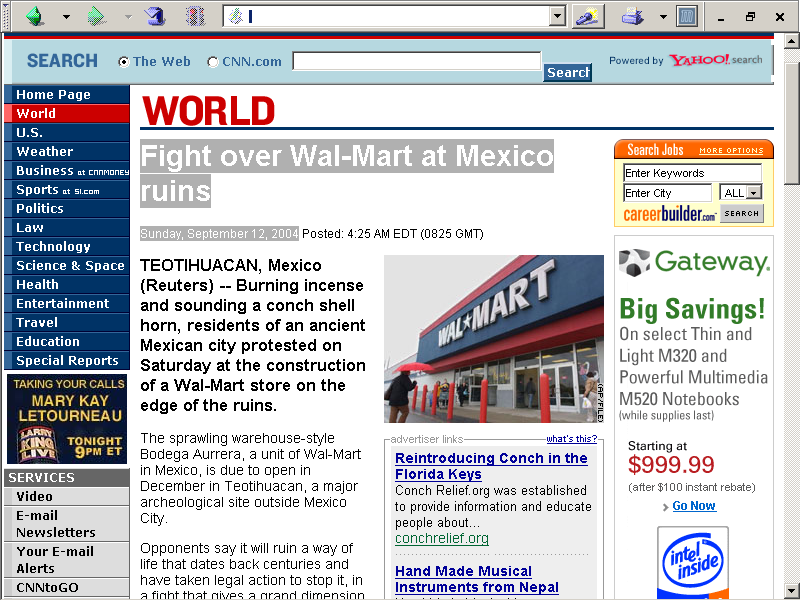 www.cnn.com/2004/WORLD/americas/09/11/mexico.walmart.reut/
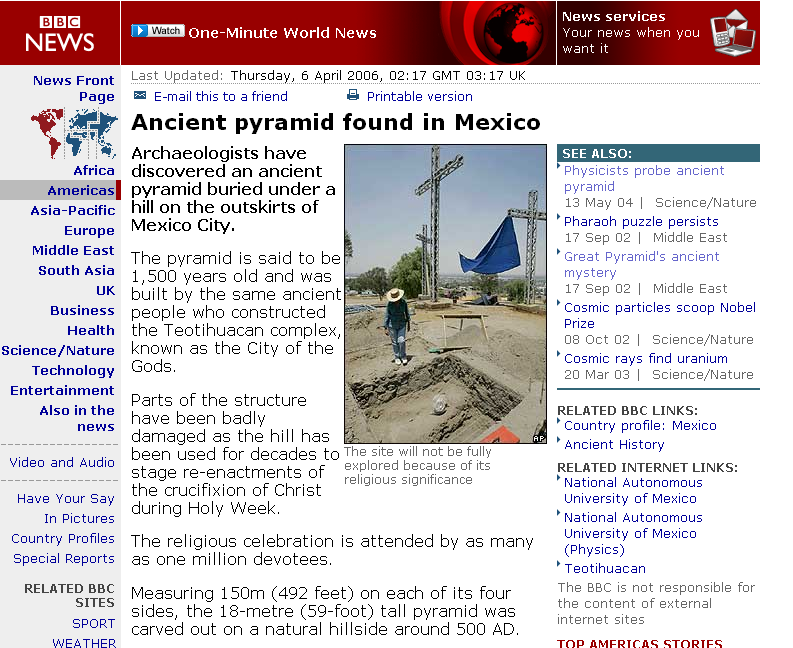 http://news.bbc.co.uk/2/hi/americas/4881792.stm
What happens next?
And what happens
after the Classic ?
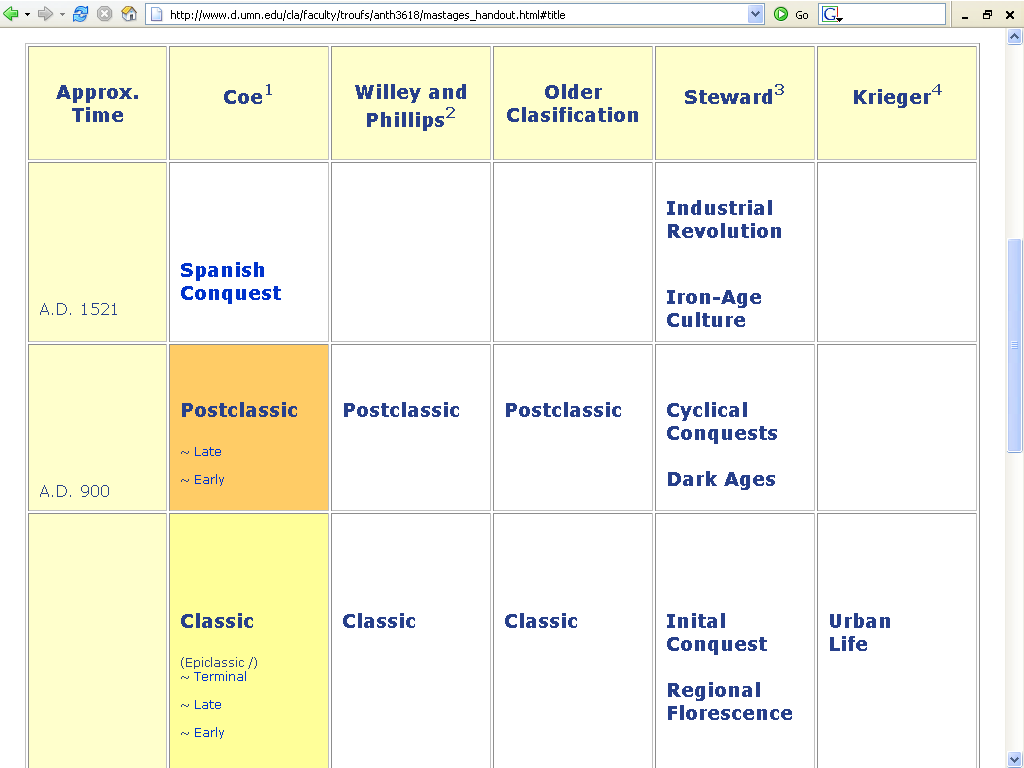 And after that ?
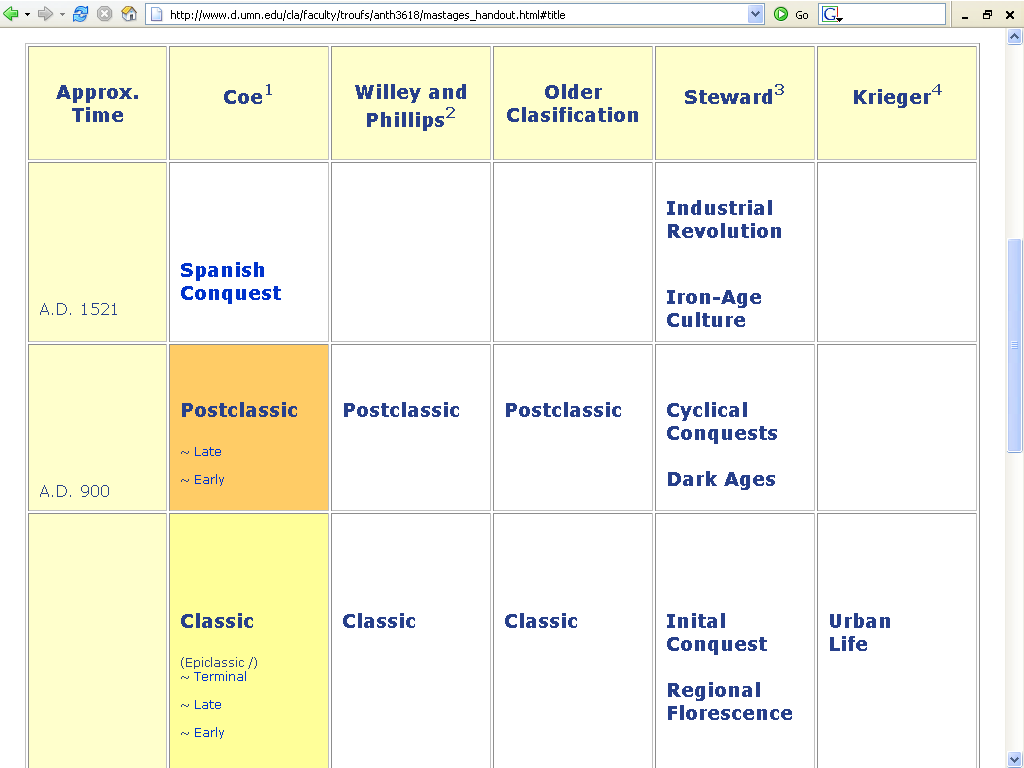 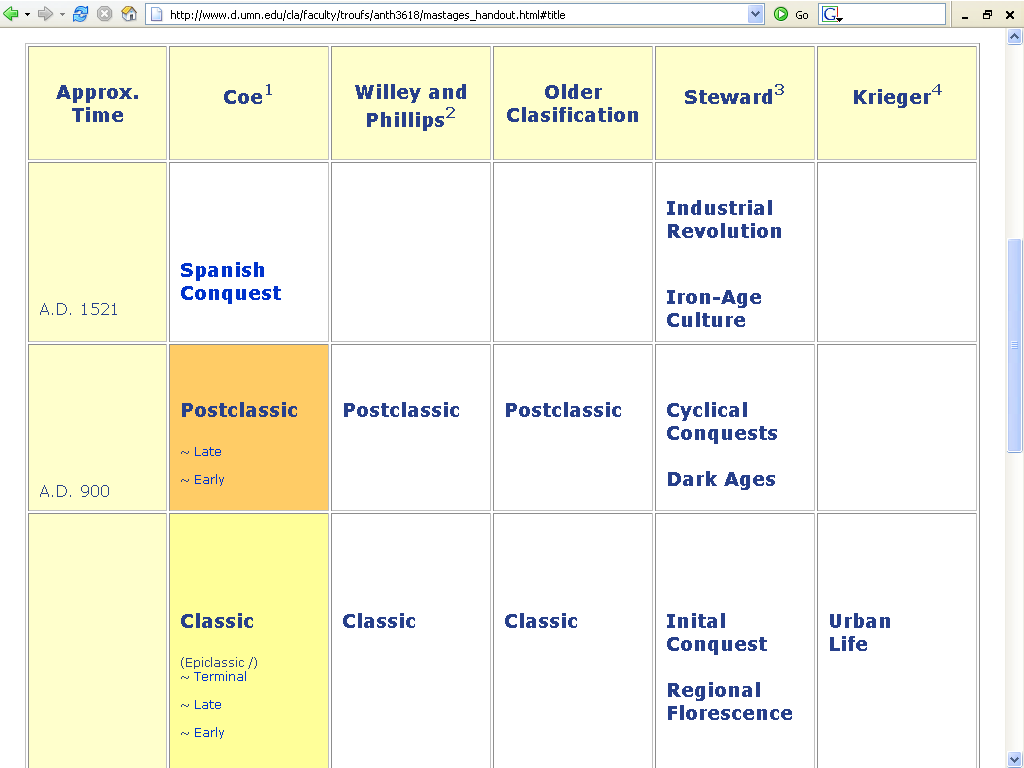 Overall Review
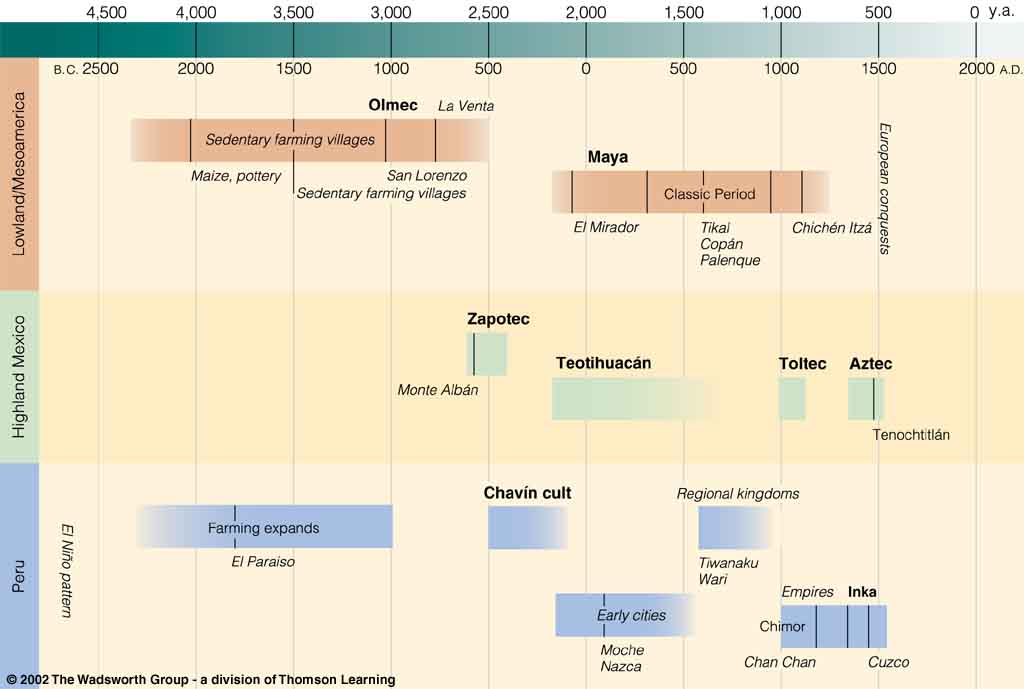 Understanding Physical Anthropology and Archaeology, 8th Ed., p. 479
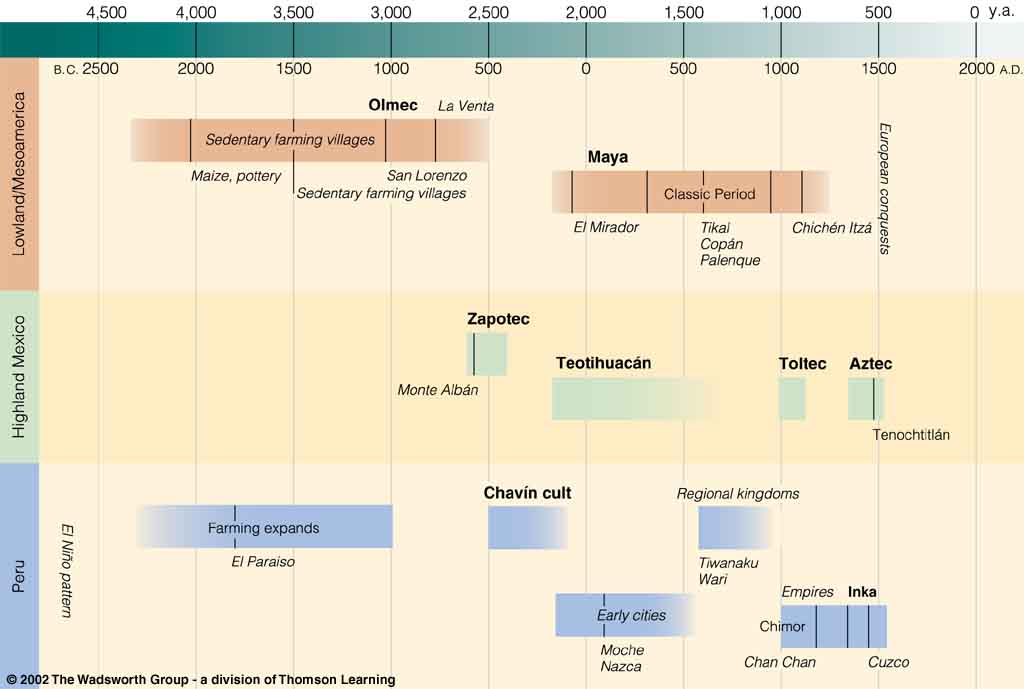 Understanding Physical Anthropology and Archaeology, 8th Ed., p. 479